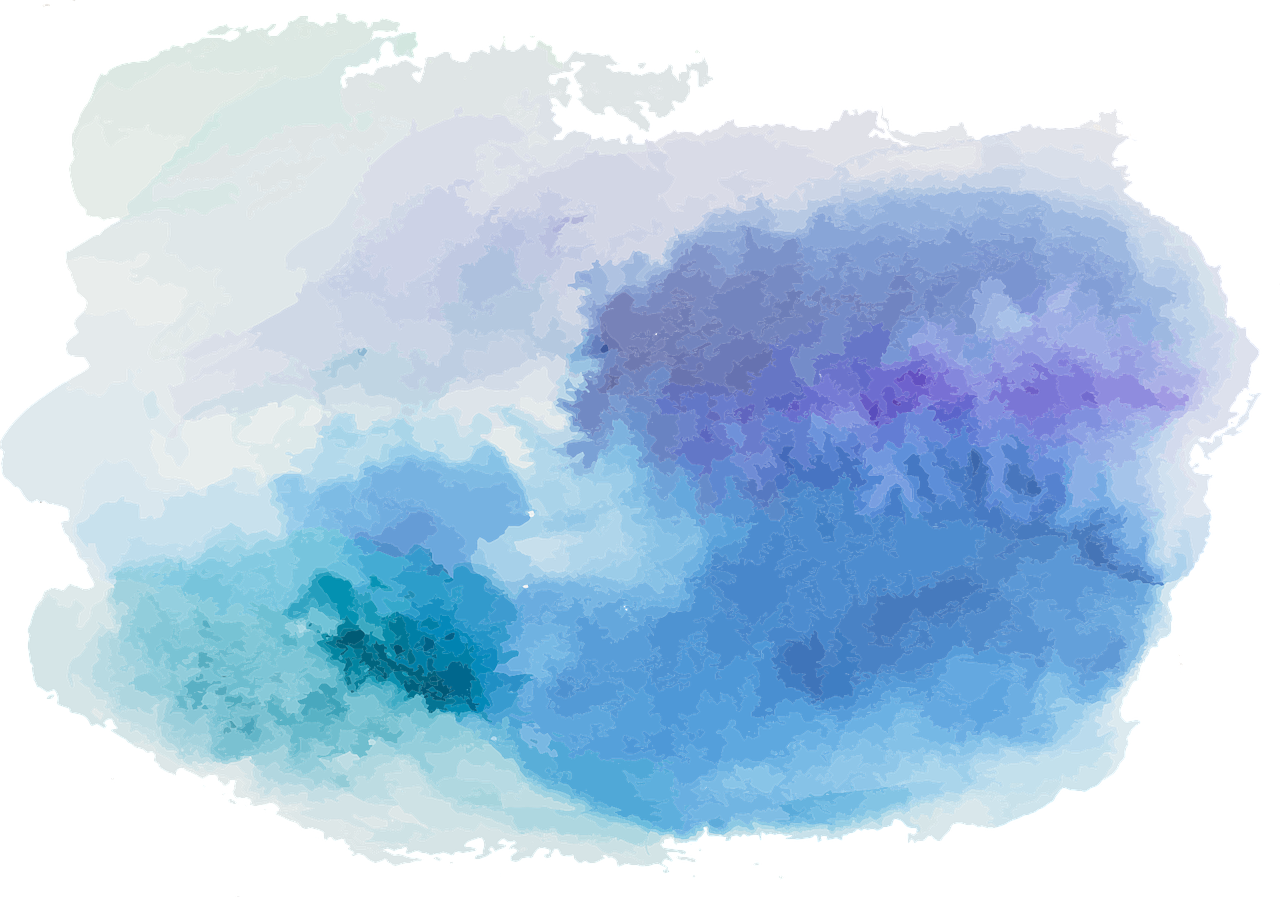 Reason and Argument
Lecture 5: Truth-Tables
Robert Trueman
rob.trueman@york.ac.uk
University of York
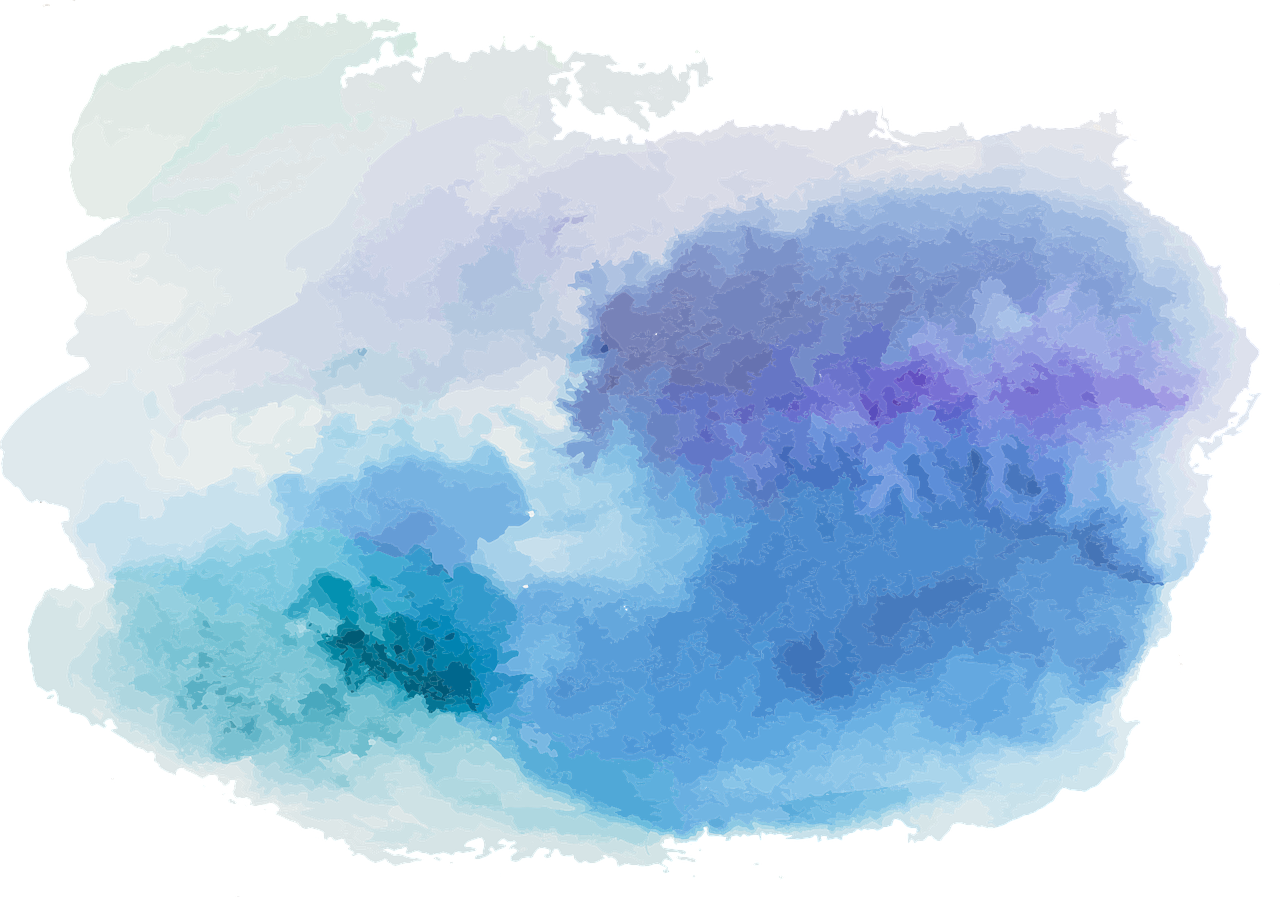 Reason and Argument
Lecture 5: Truth-Tables
Characteristic Truth-Tables
Compound Truth-Tables
DIY Truth-Tables
Valuations
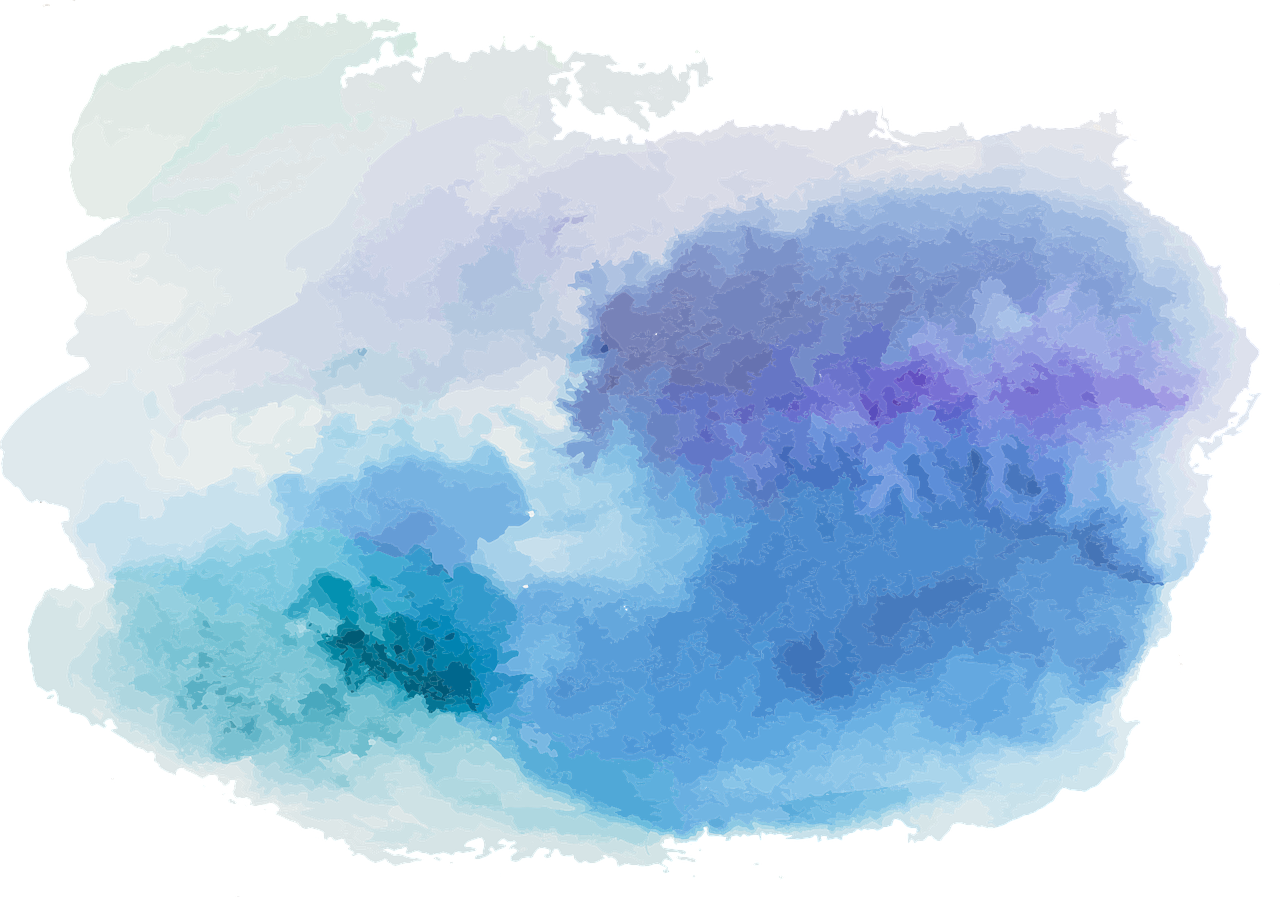 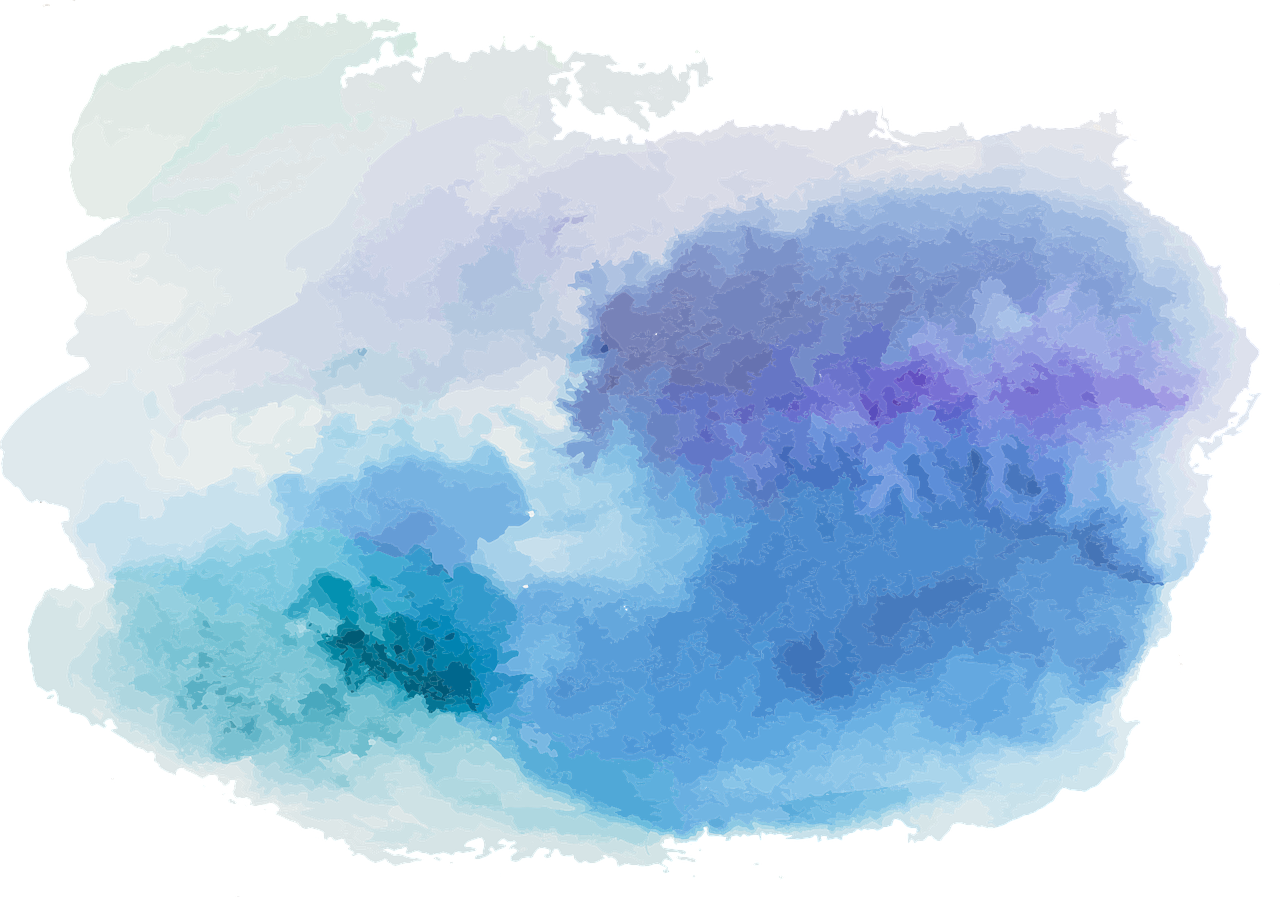 Introducing truth-functionality
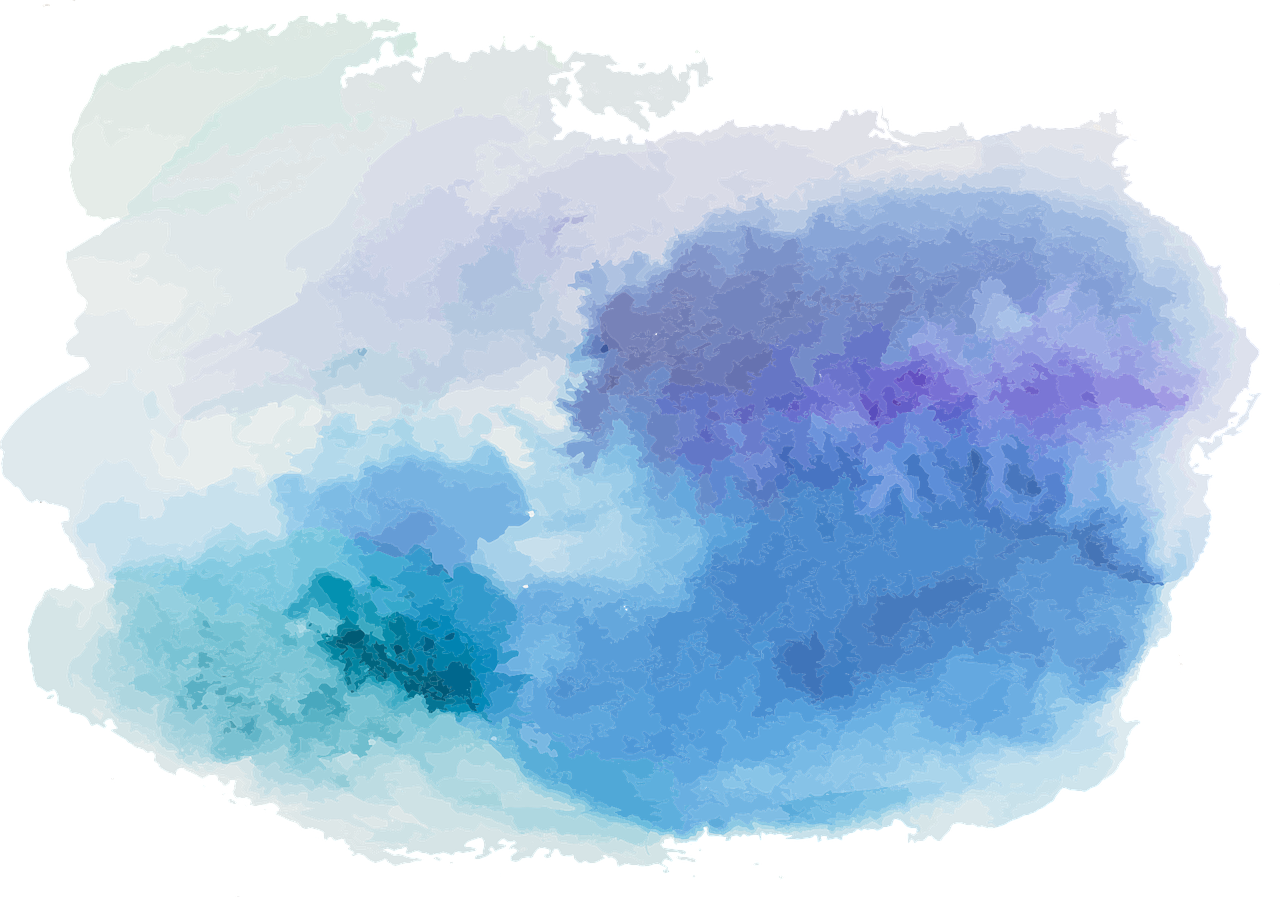 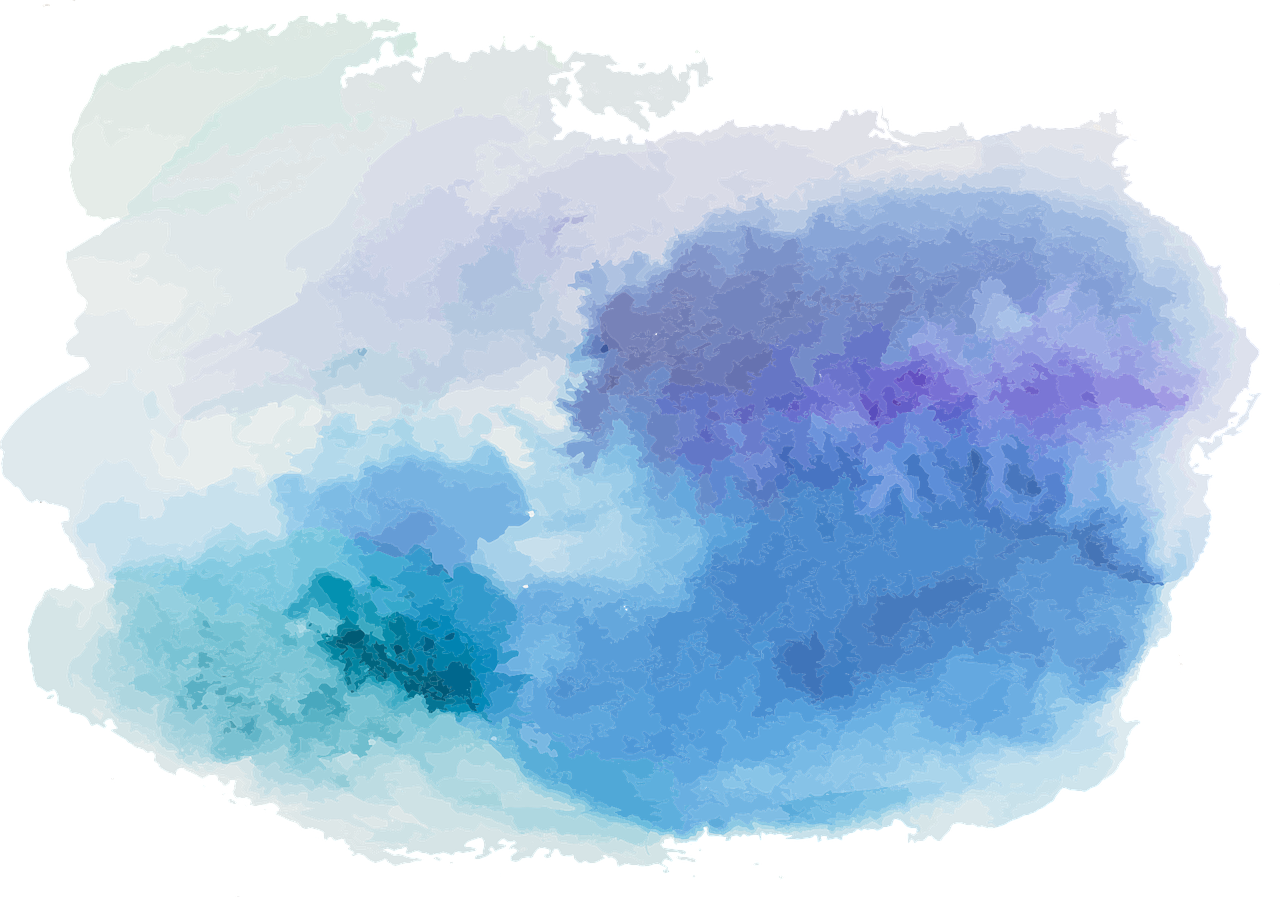 The truth-table for negation
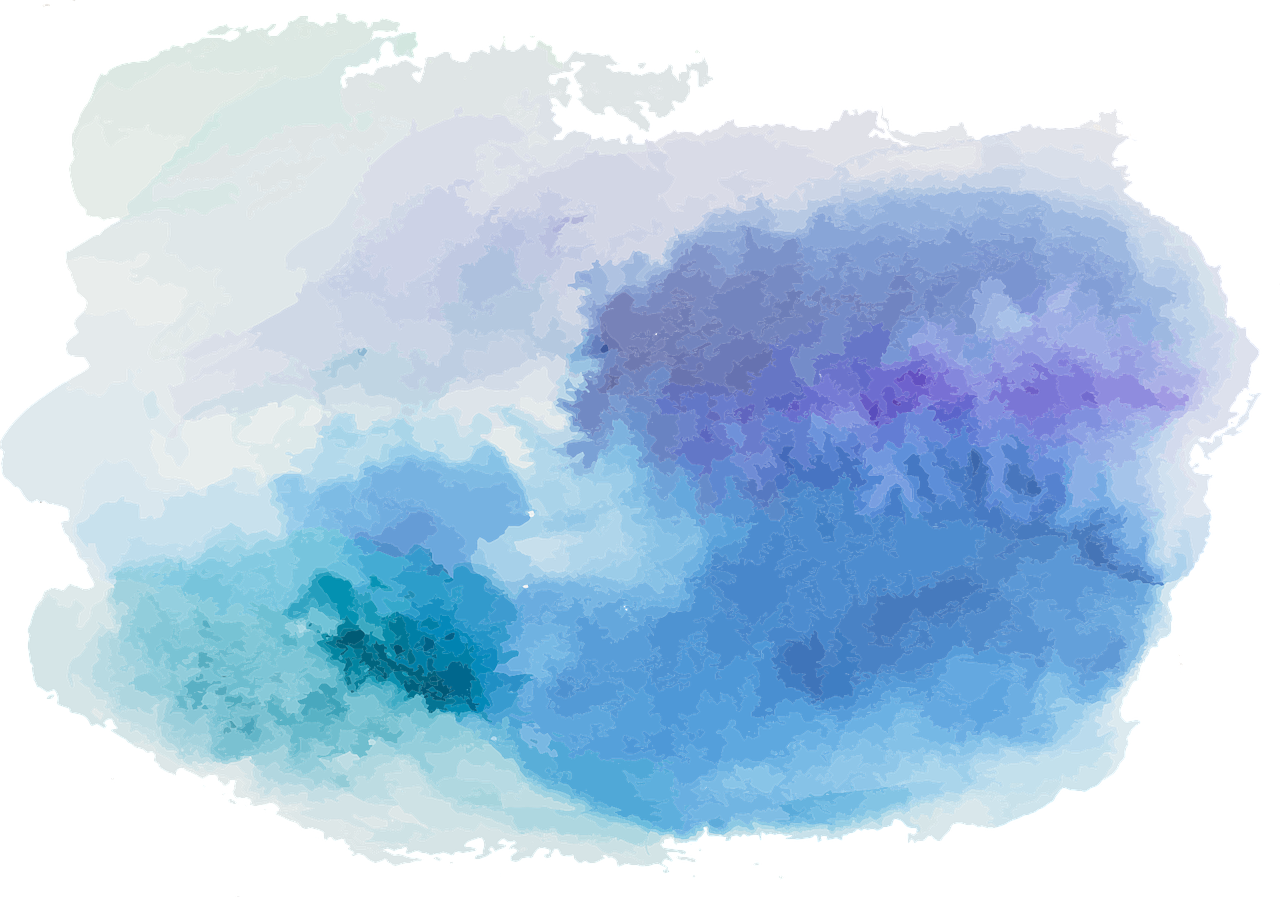 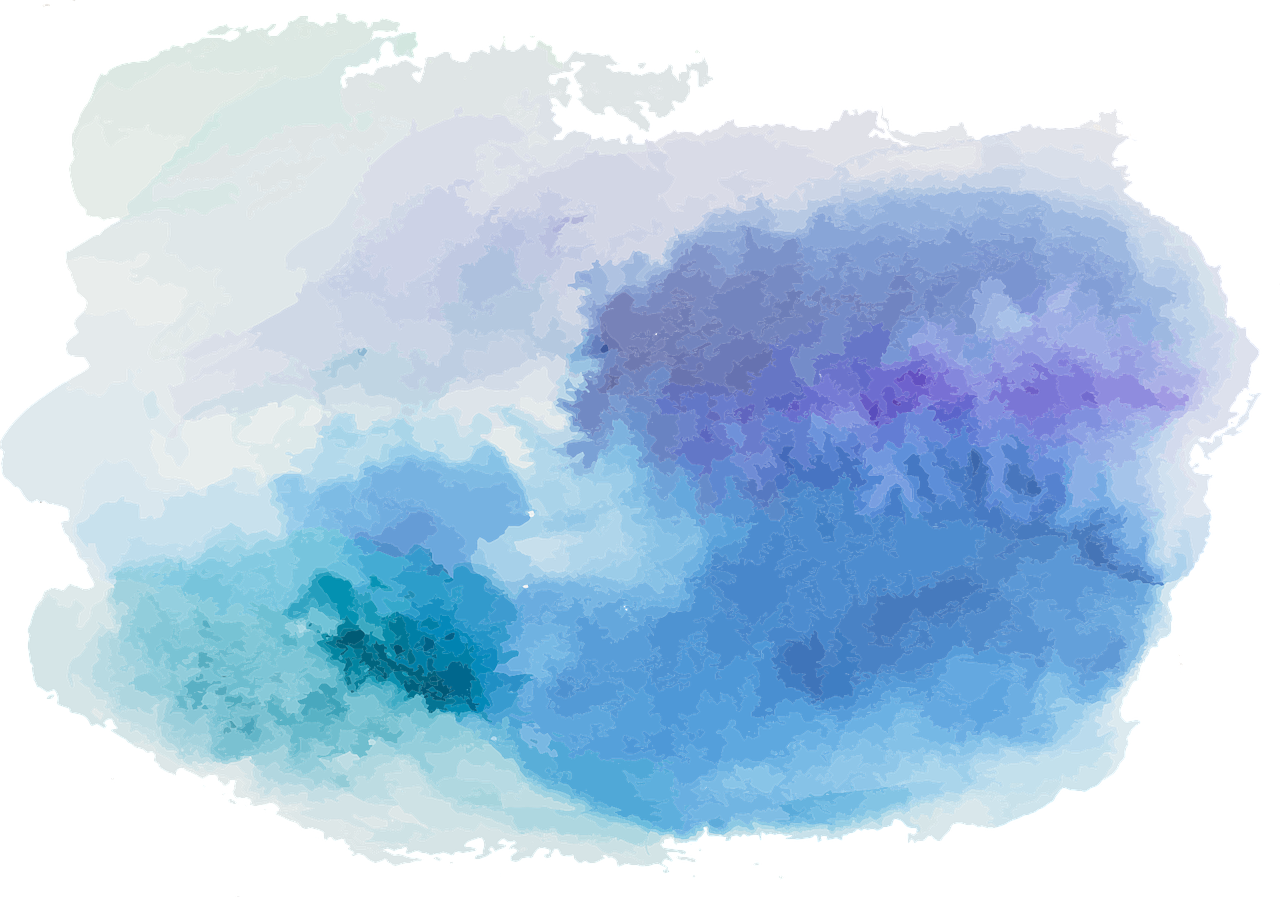 How TFL got its name
Every connective in TFL is truth-functional
The truth-value of a complex sentence is always determined by the truth-values of its constituent sentences
Different connectives determine those truth-values in different ways
We can show how the connectives determine those truth-values with some more truth-tables
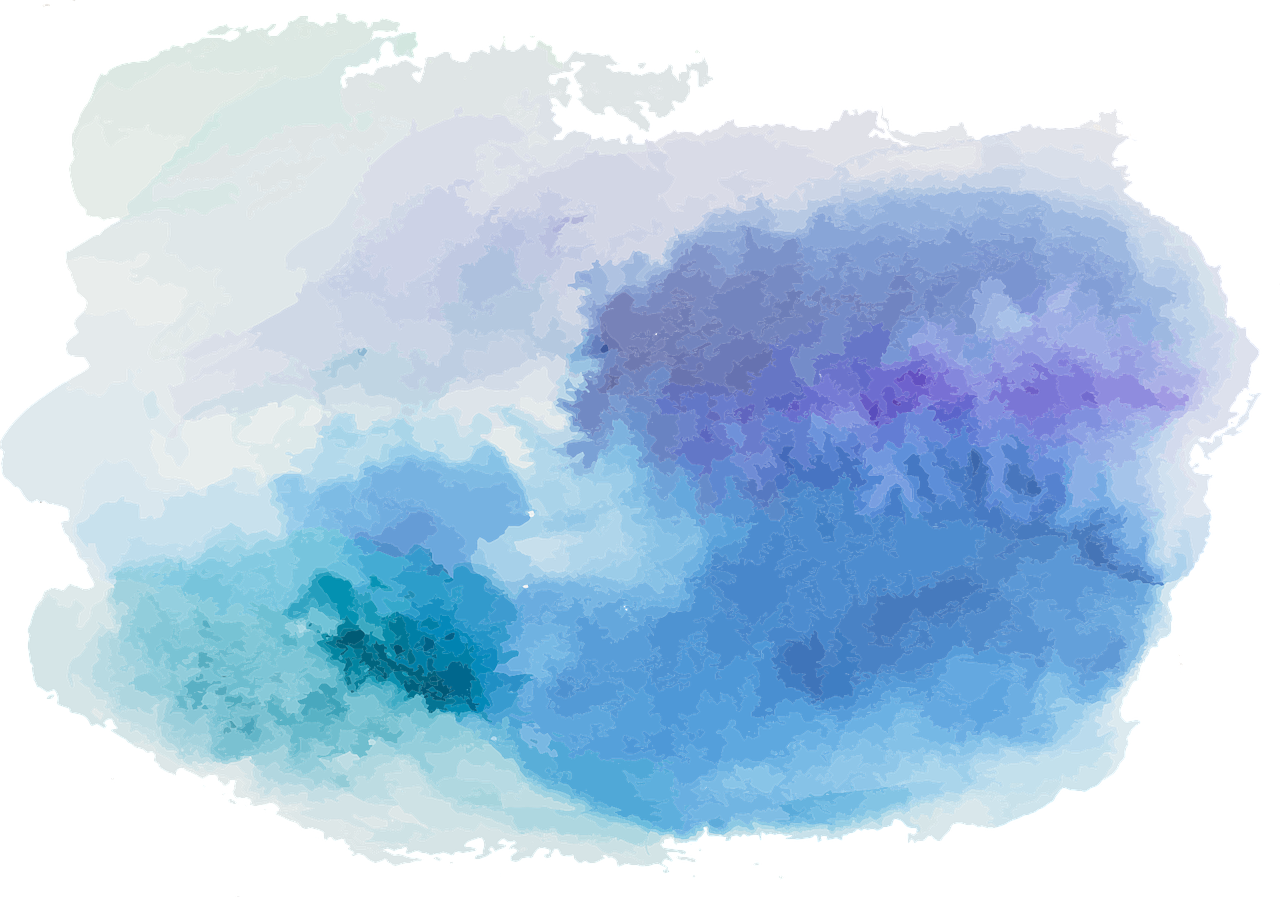 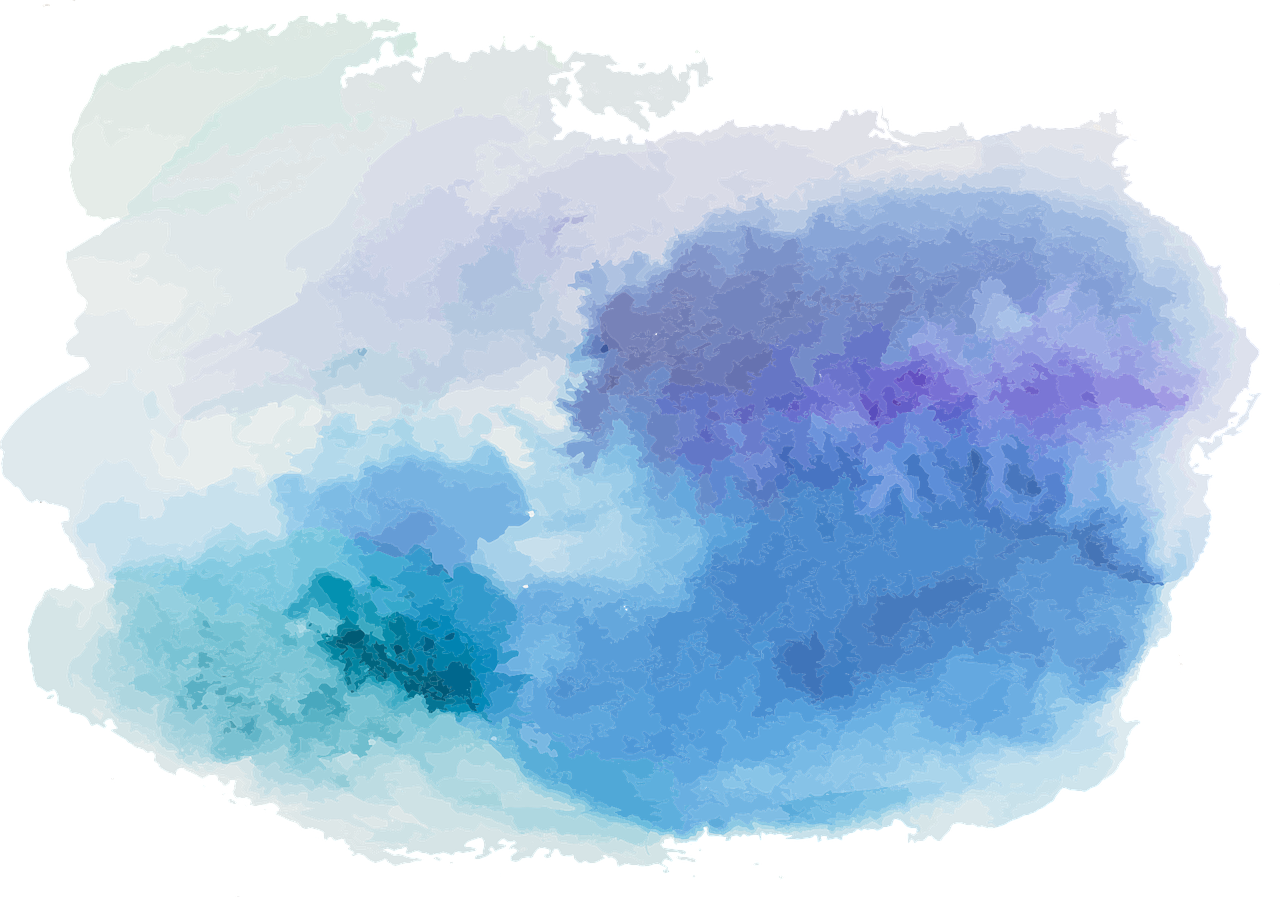 The truth-tables for conjunction and disjunction
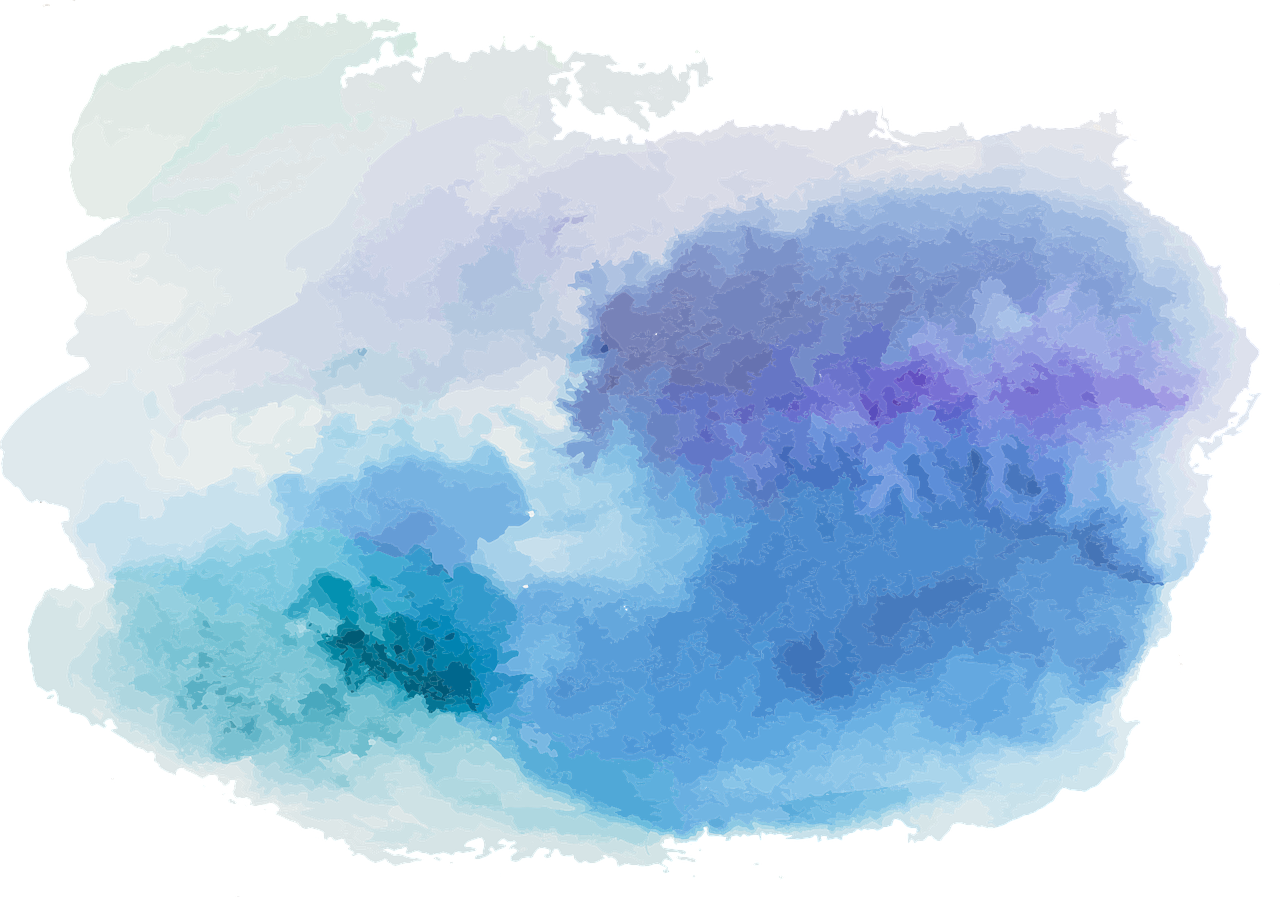 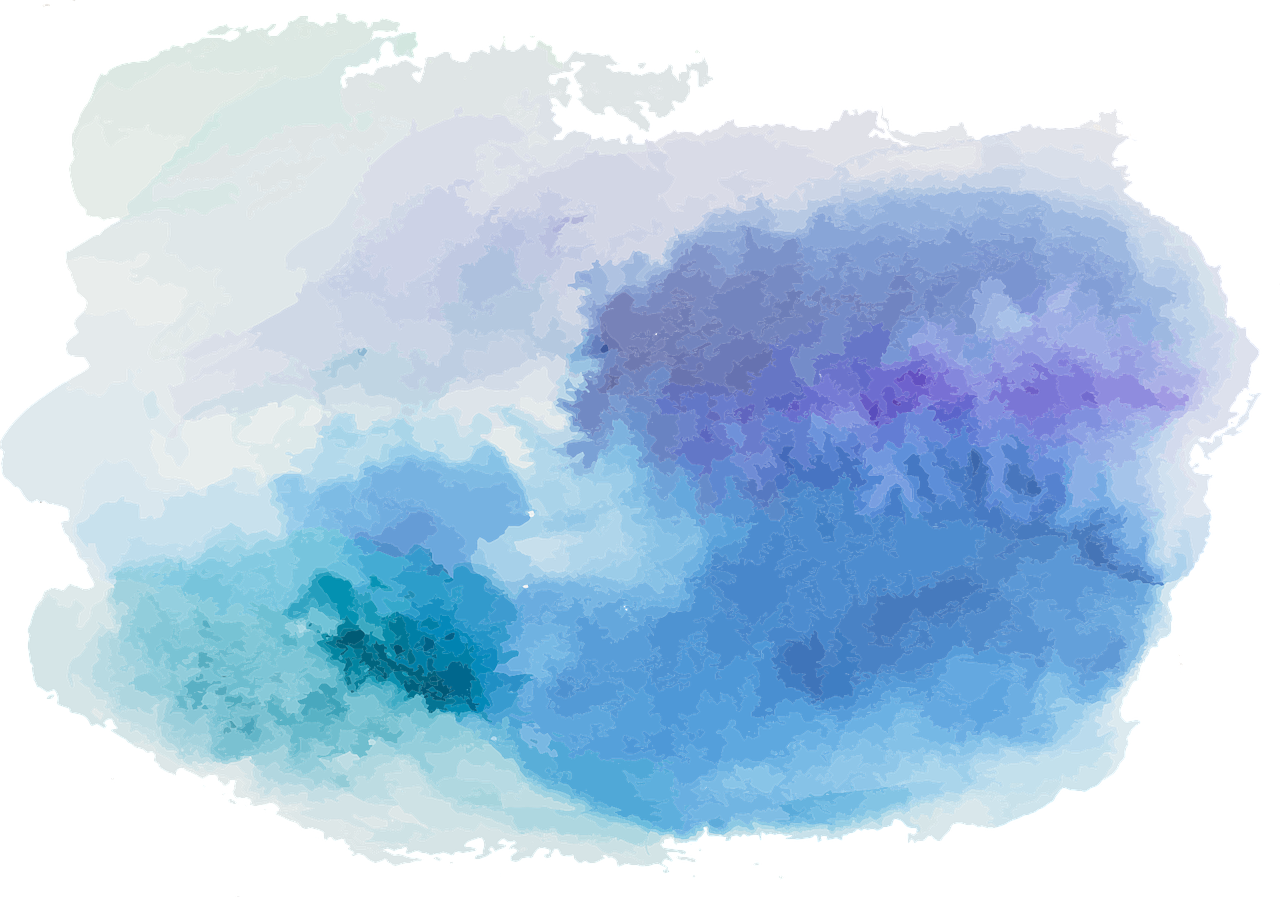 The truth-table for the conditional
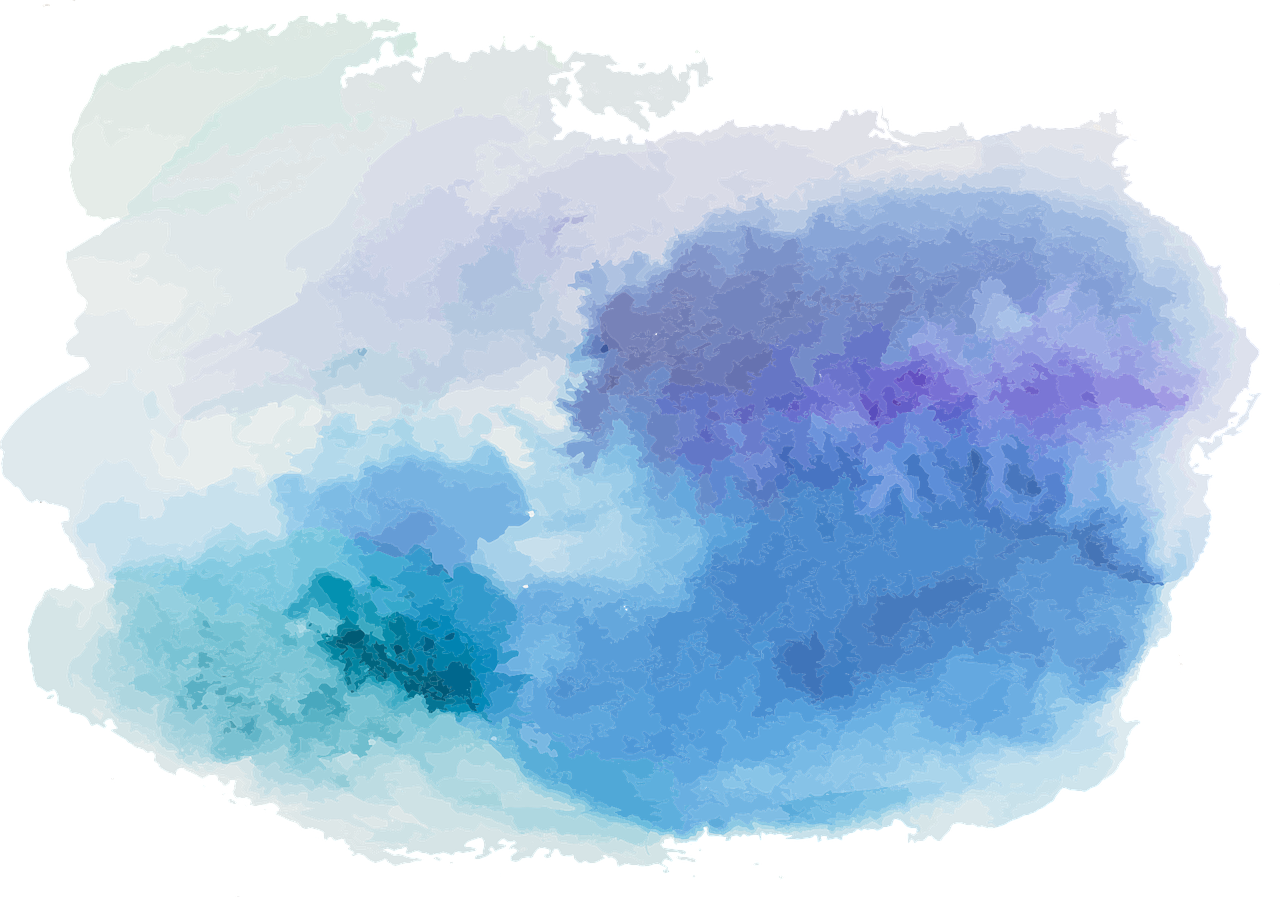 This truth-table has some pretty counter-intuitive consequences…
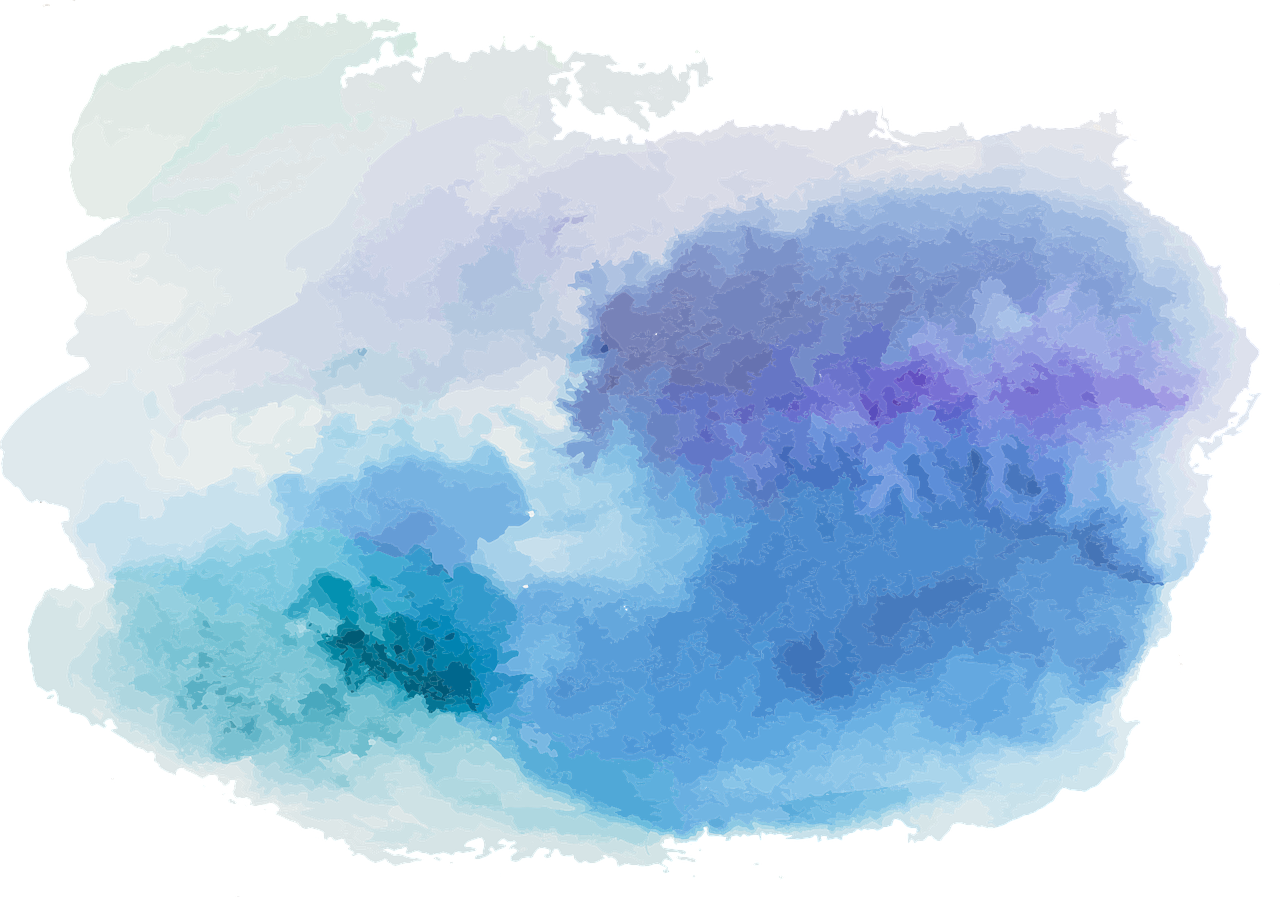 Uh oh…
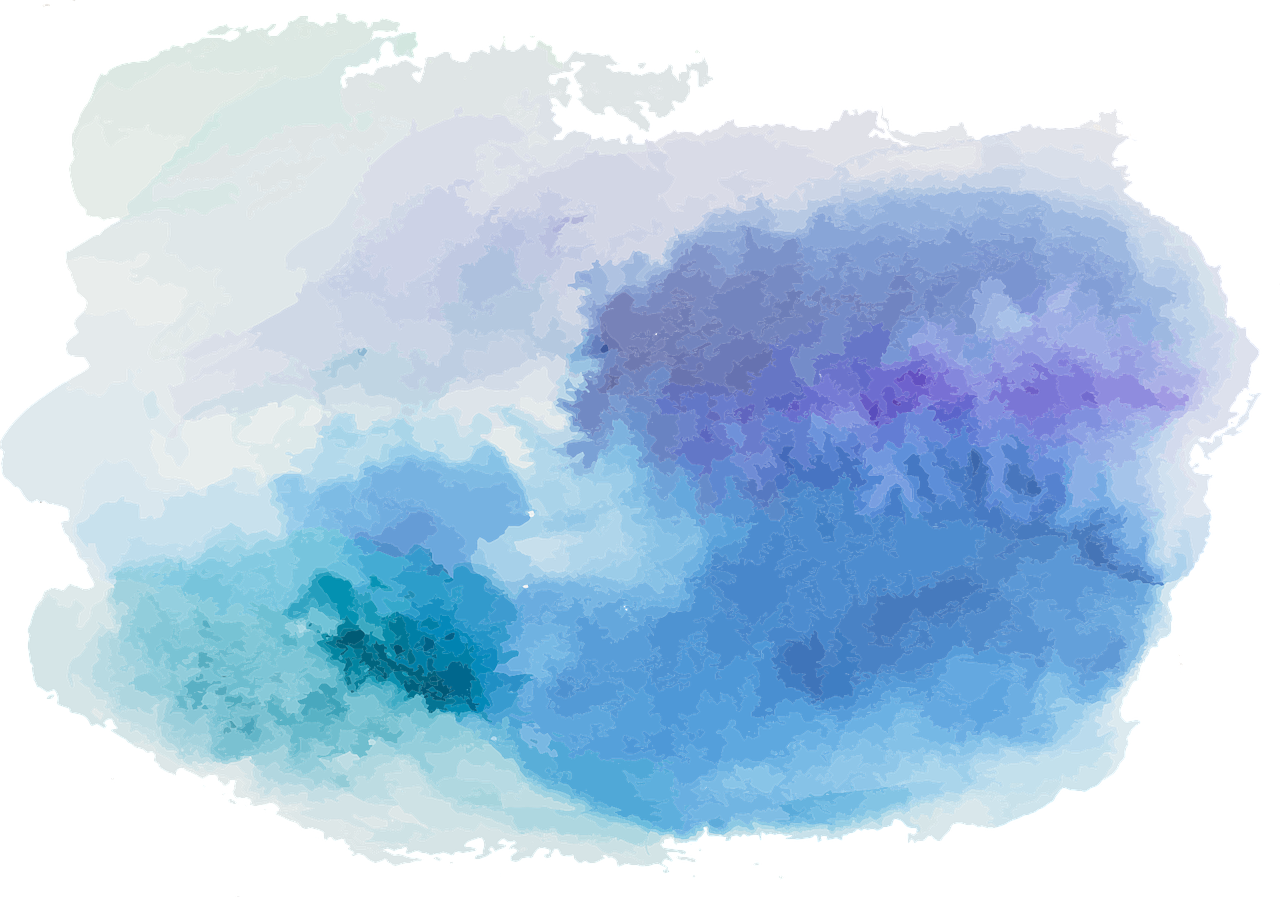 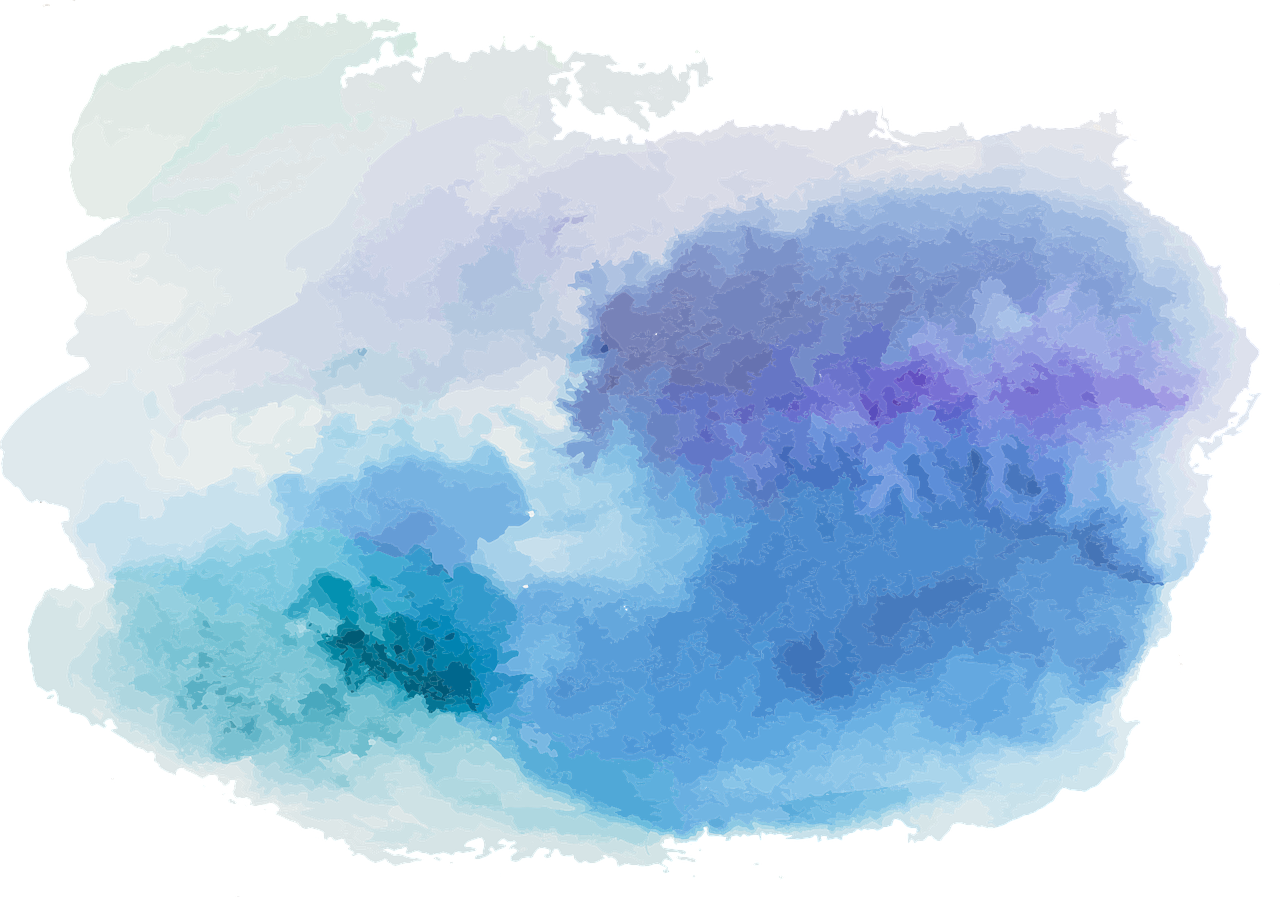 Uh oh…
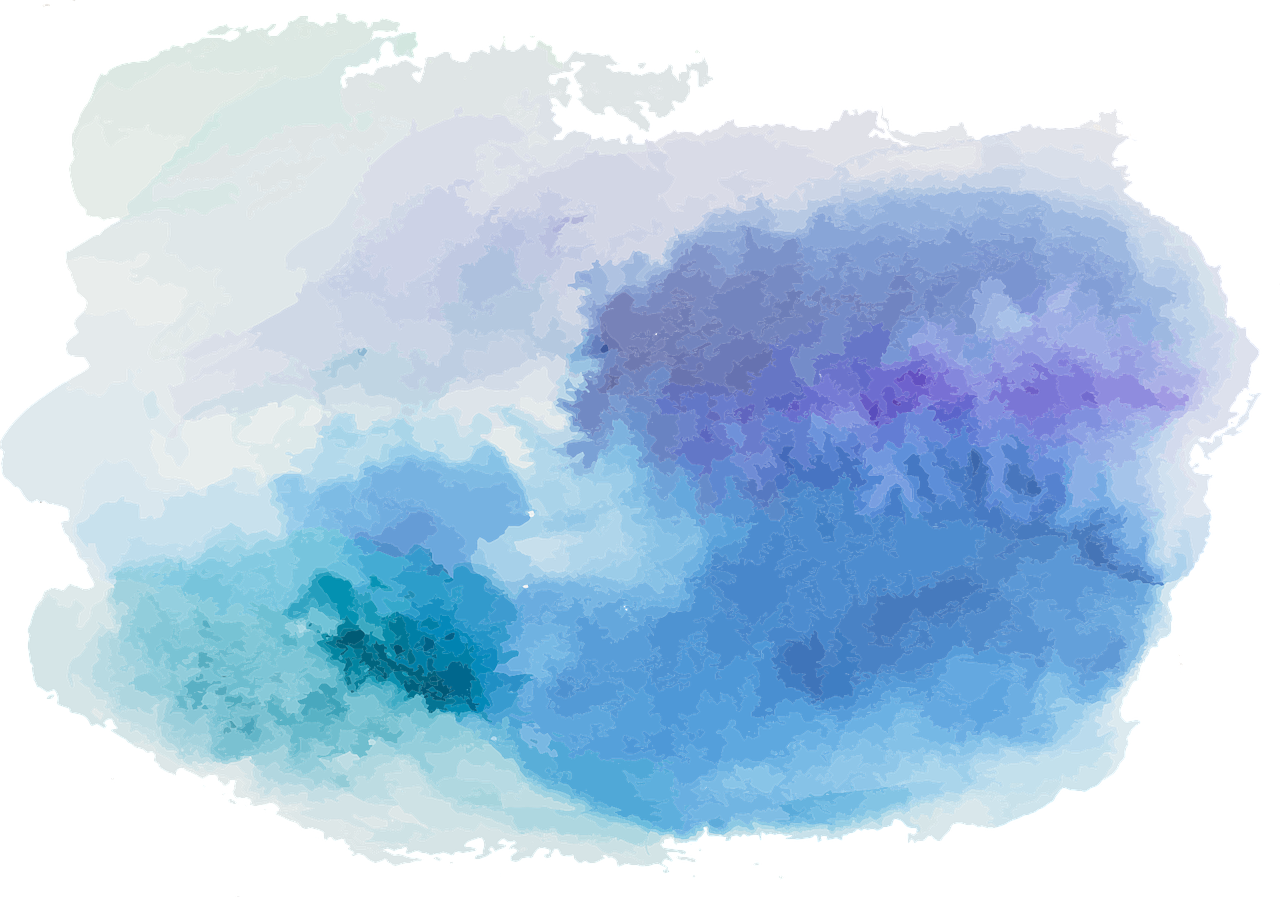 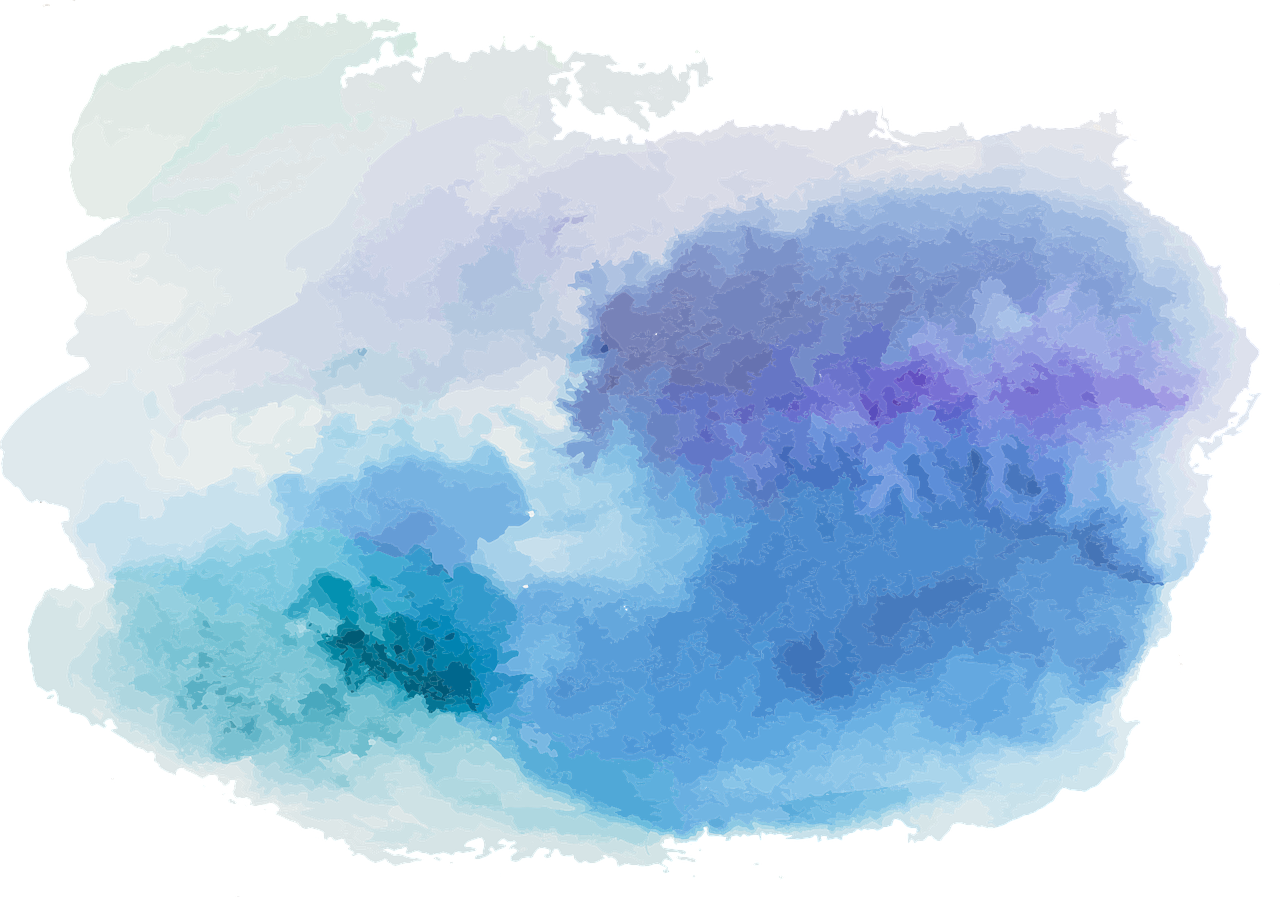 Uh oh…
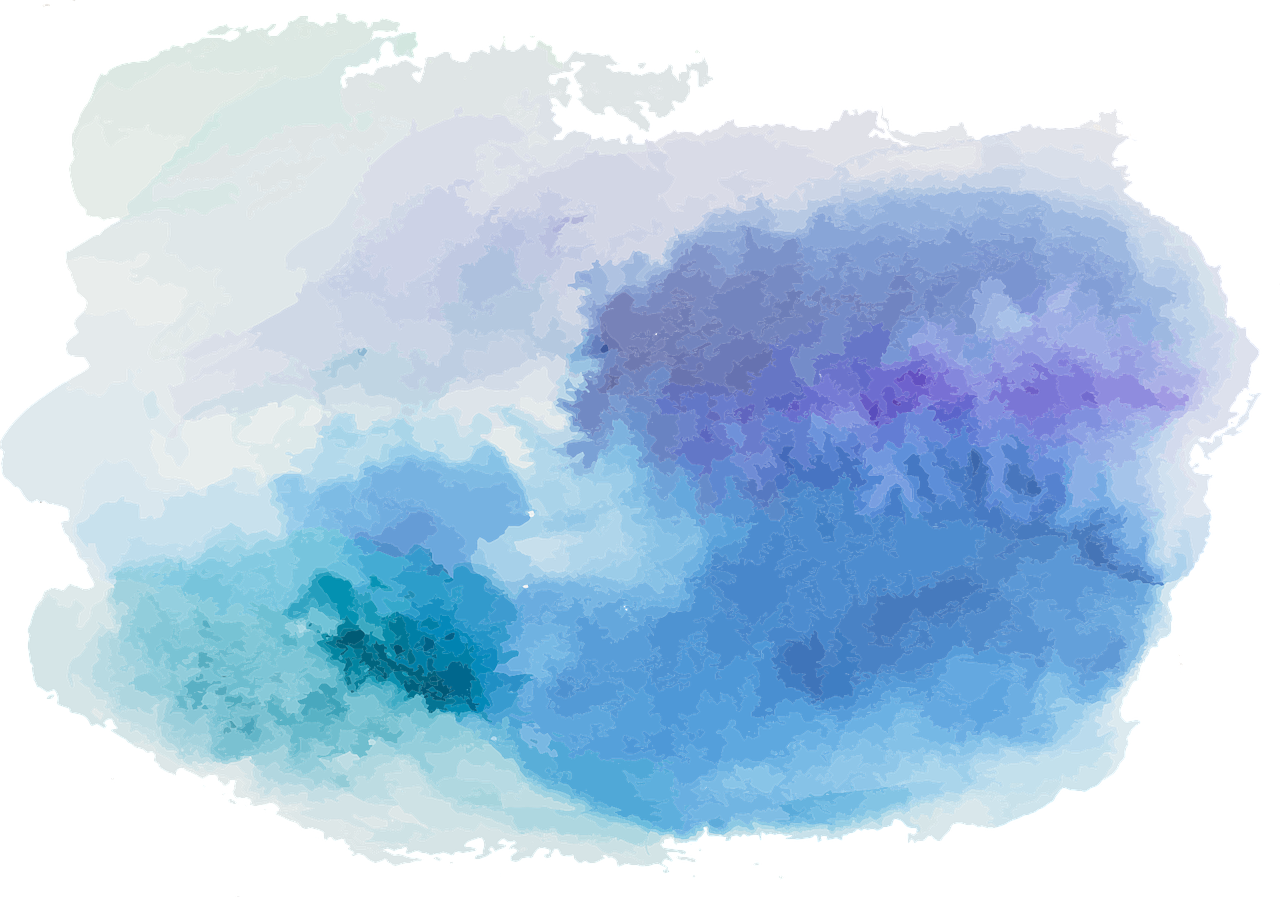 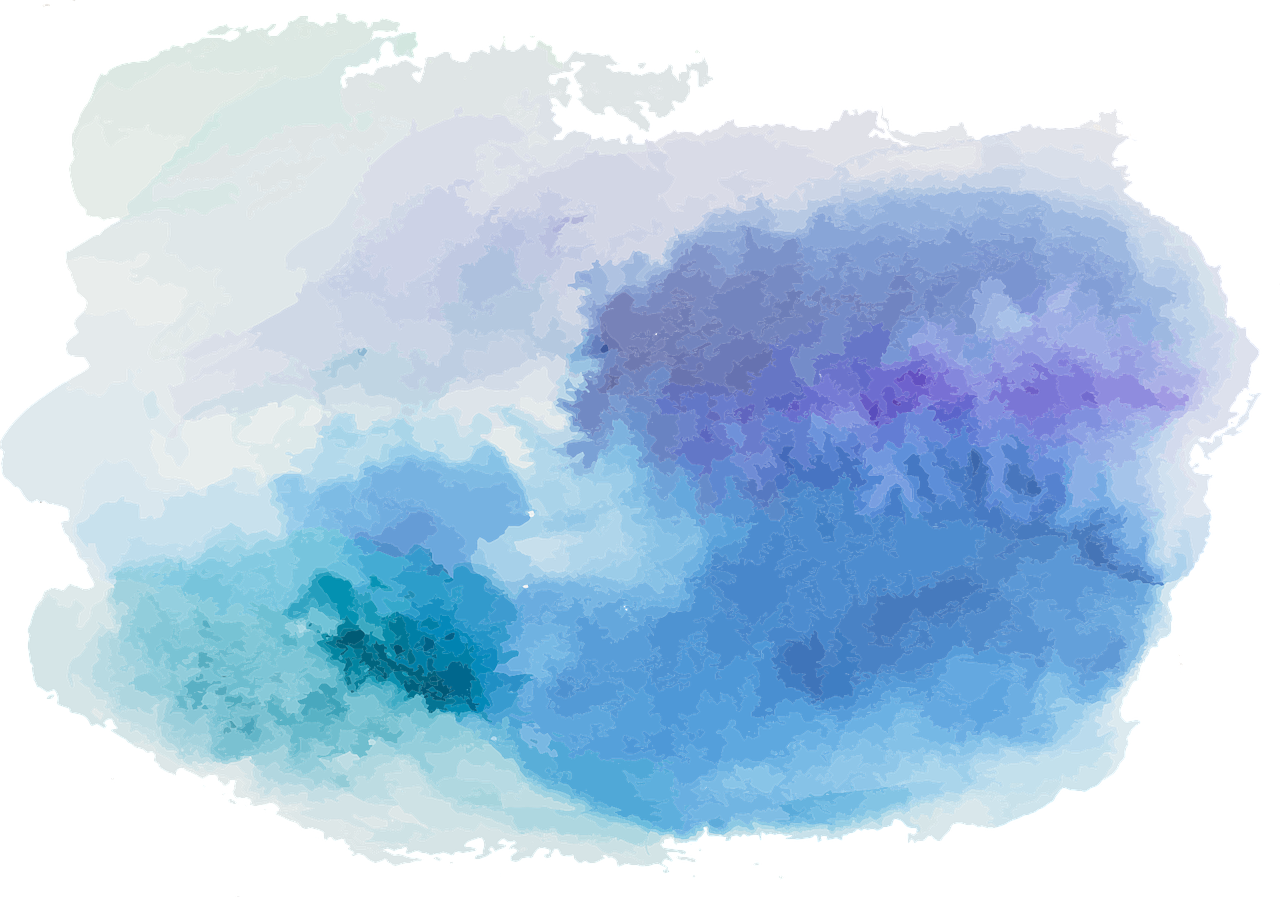 Uh oh…
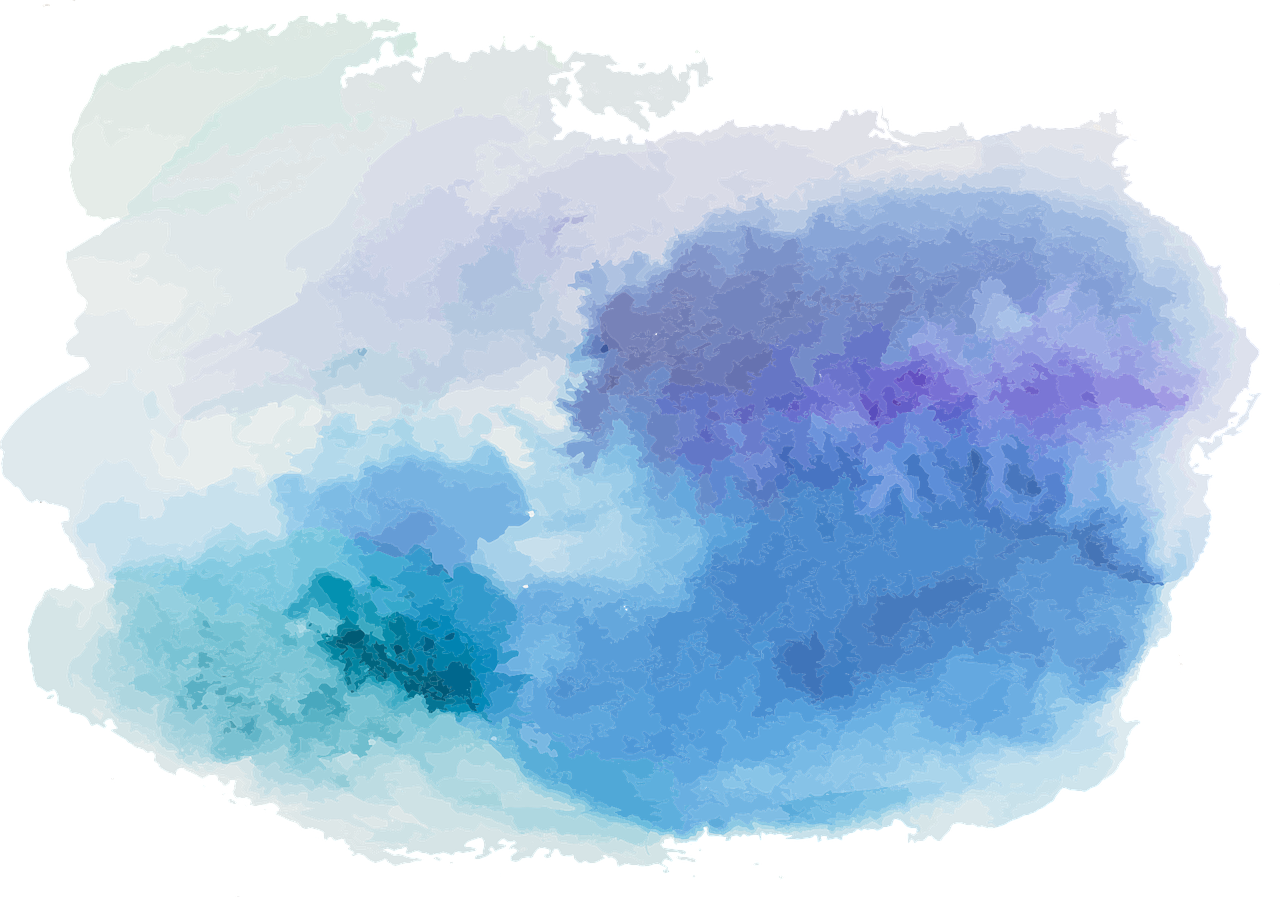 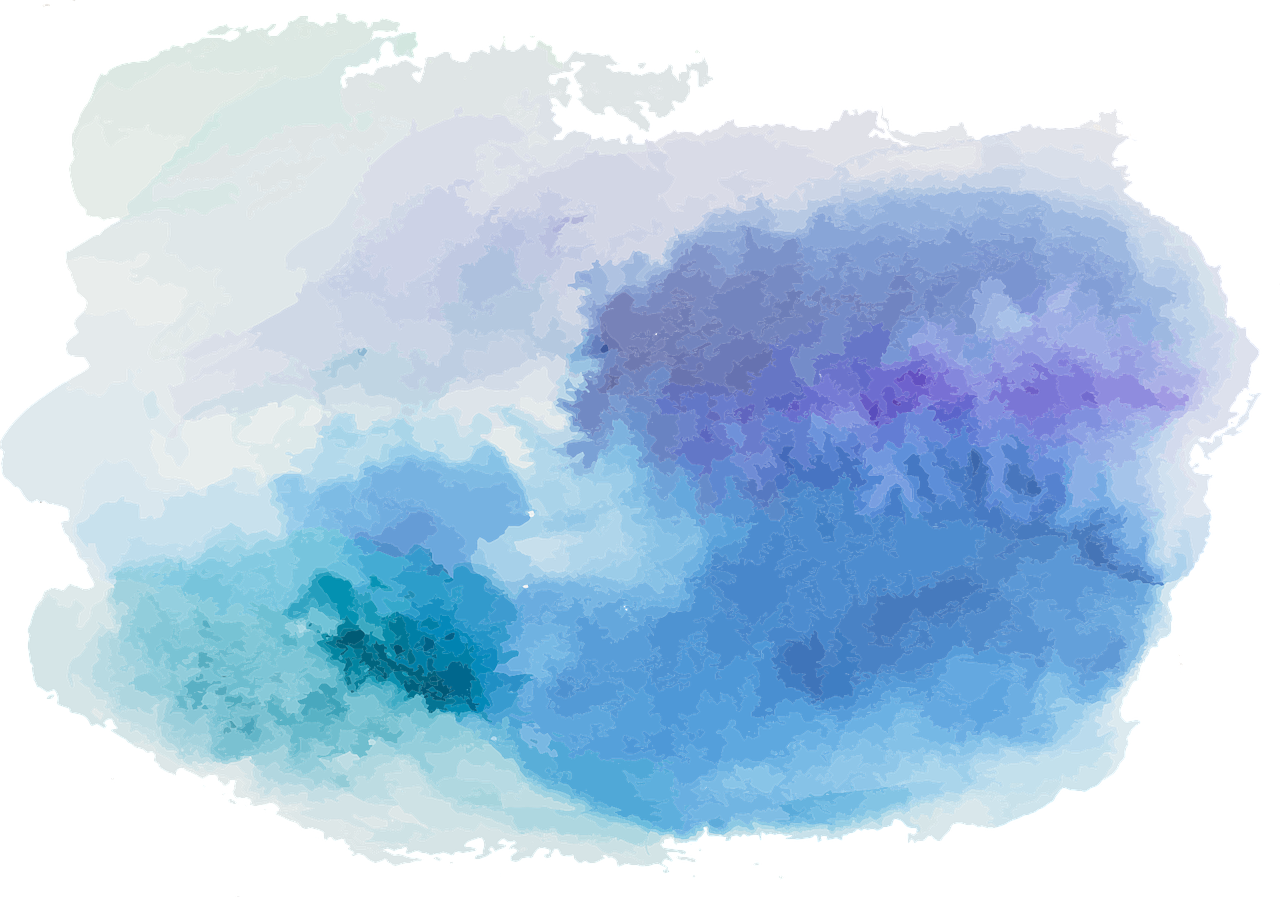 Uh oh…
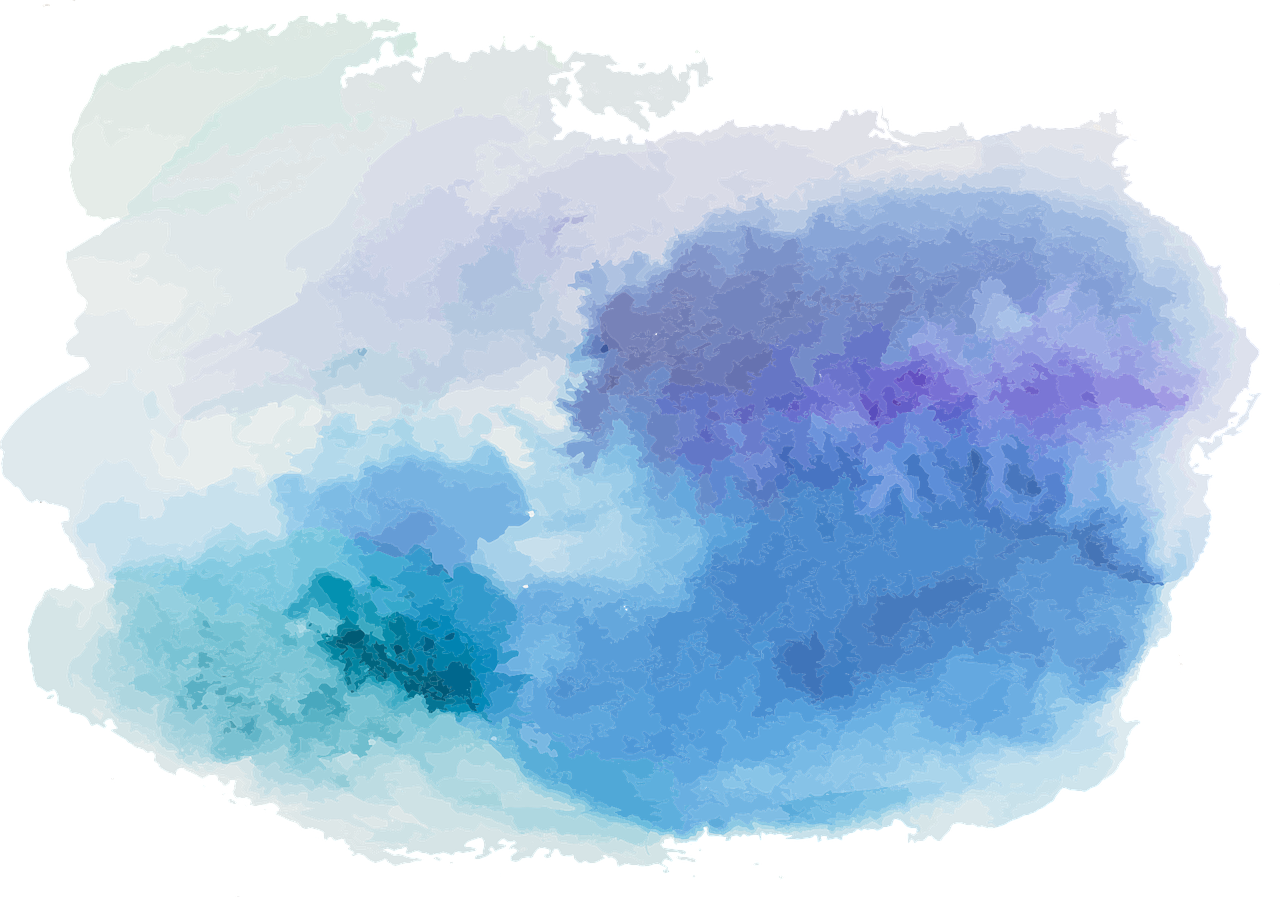 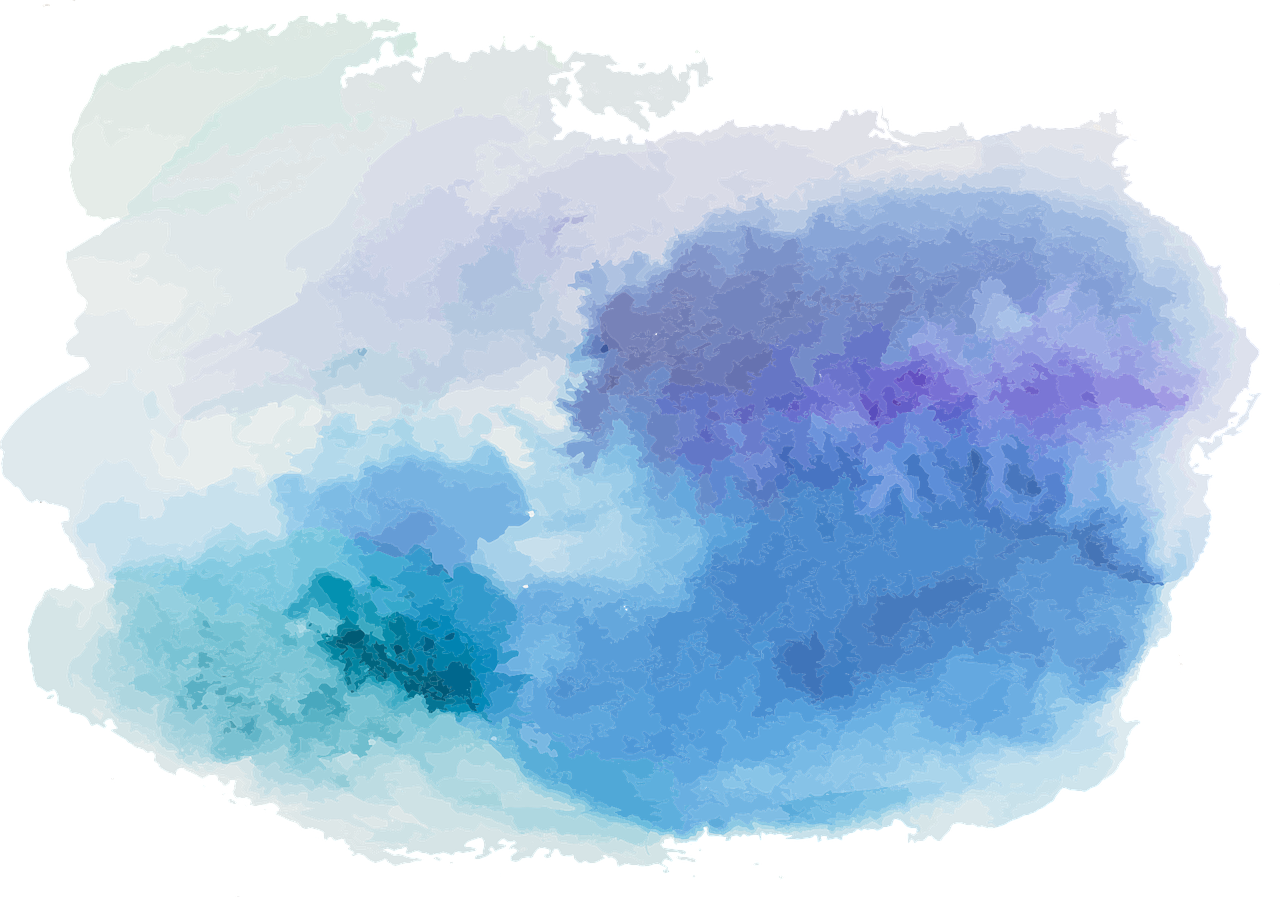 The material conditional
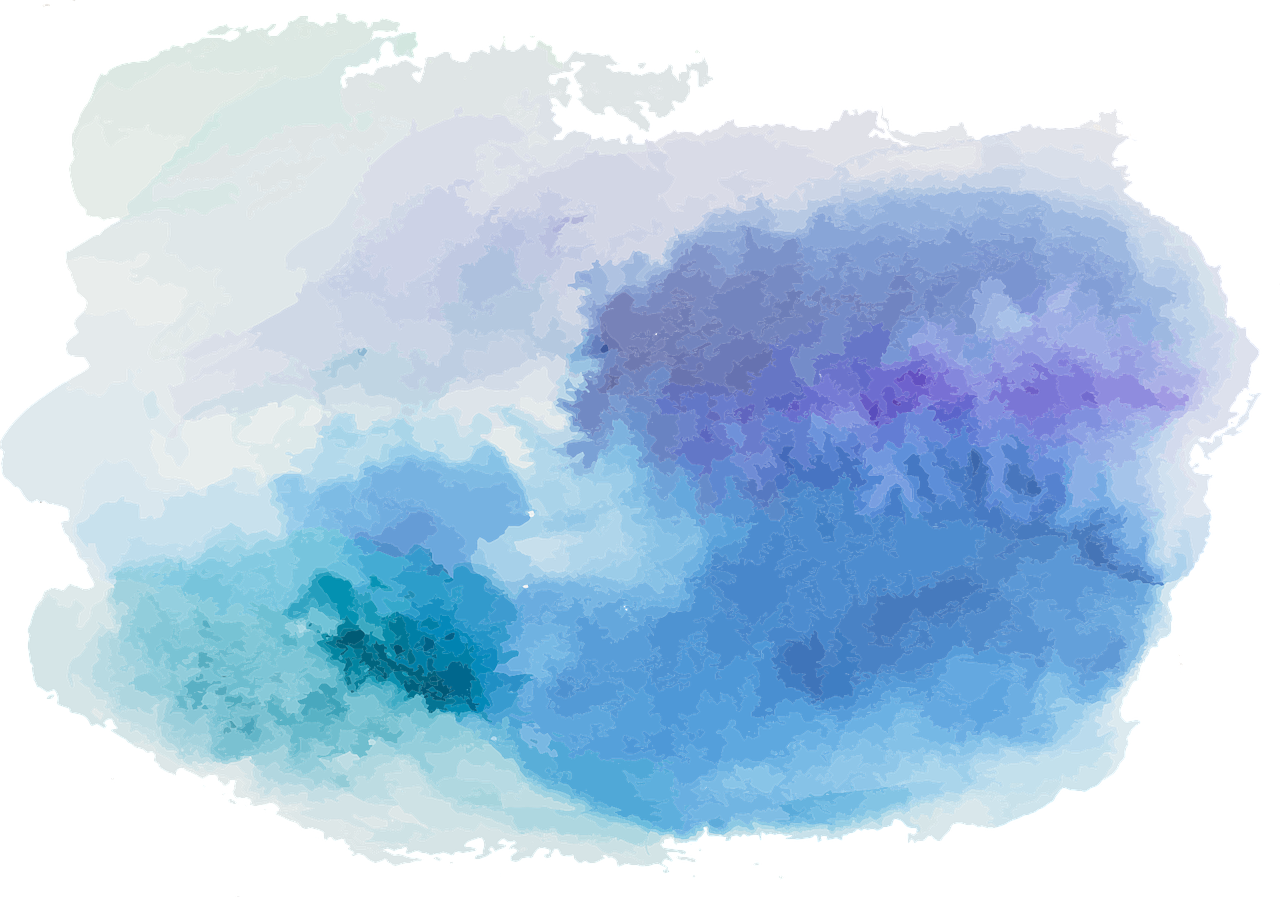 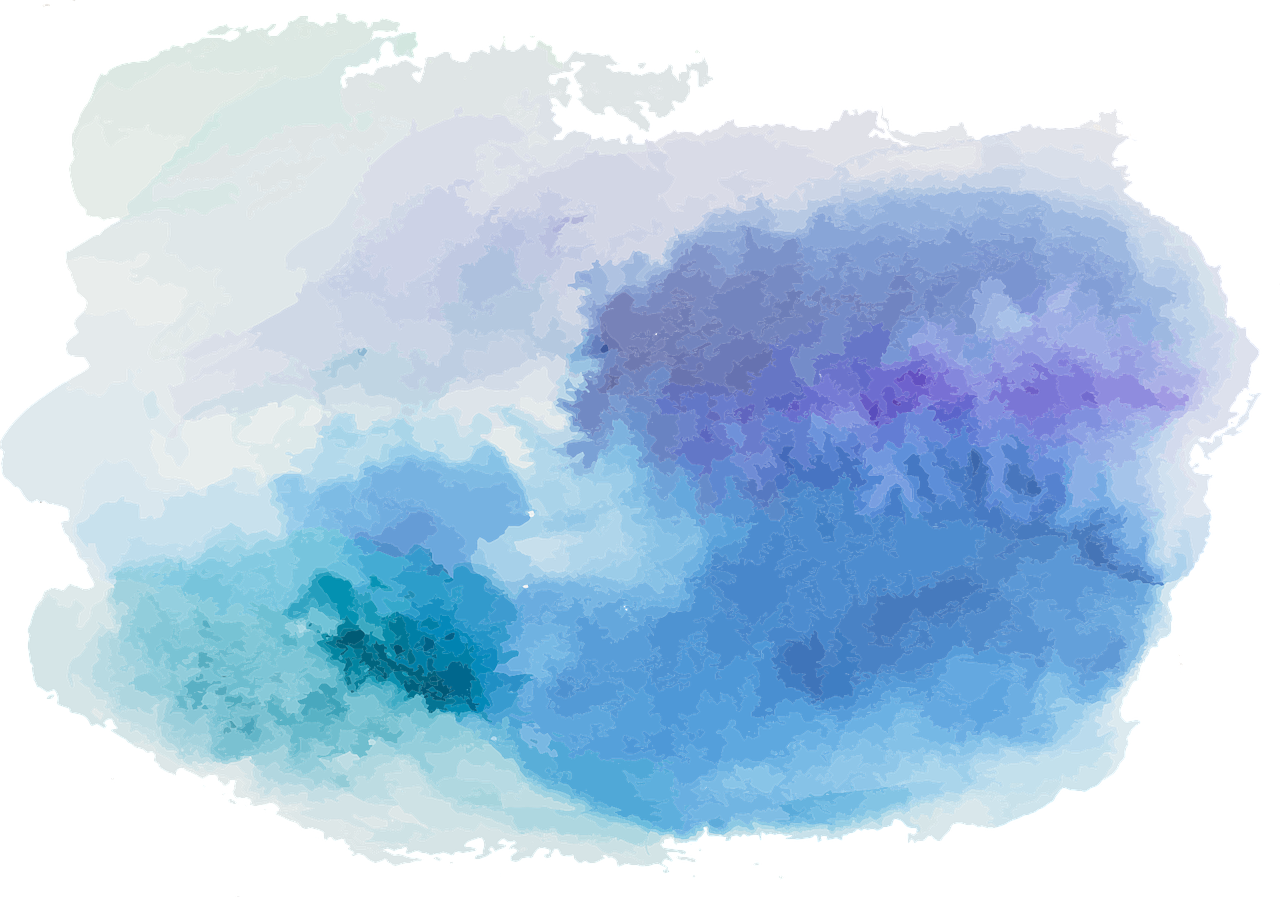 The truth-table for the biconditional
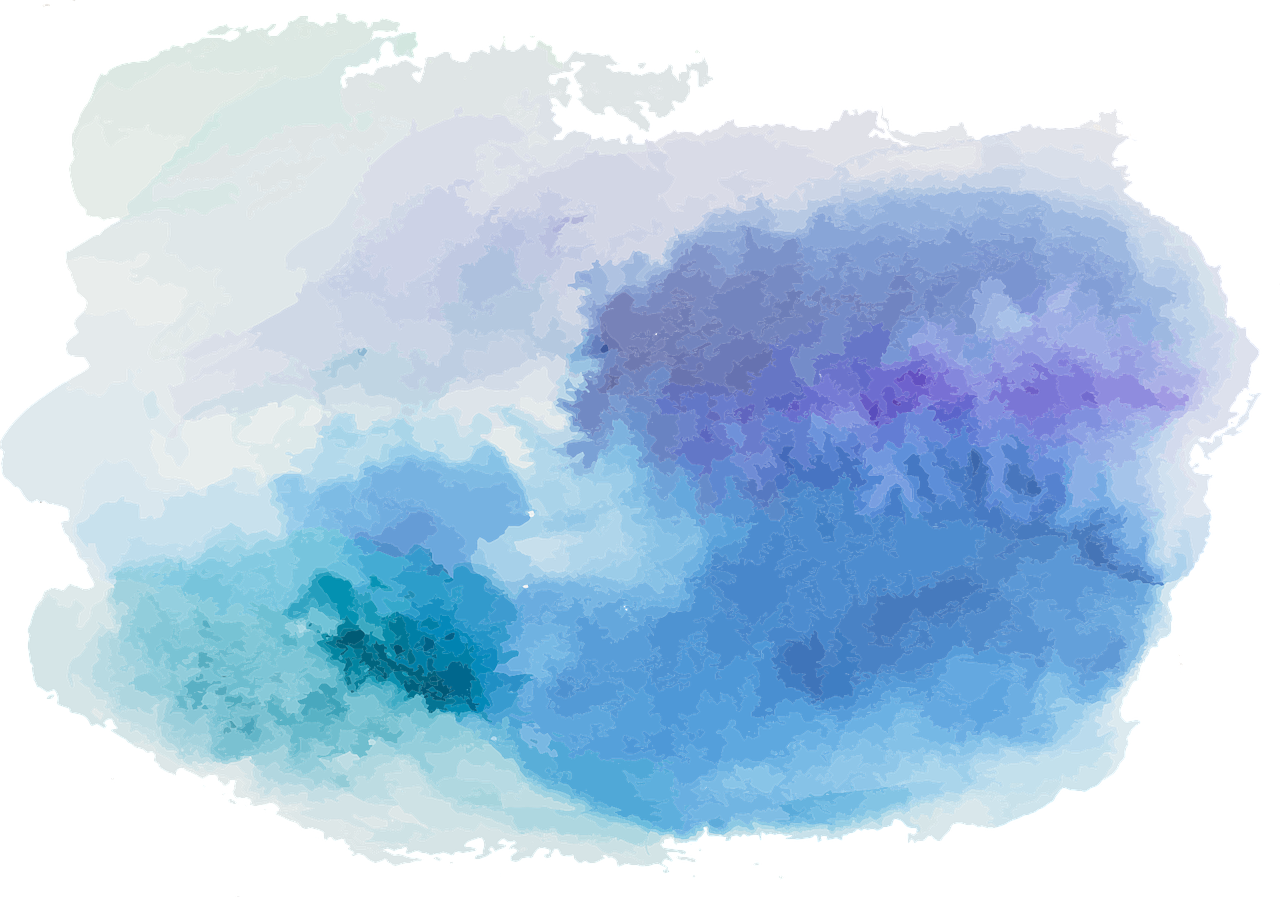 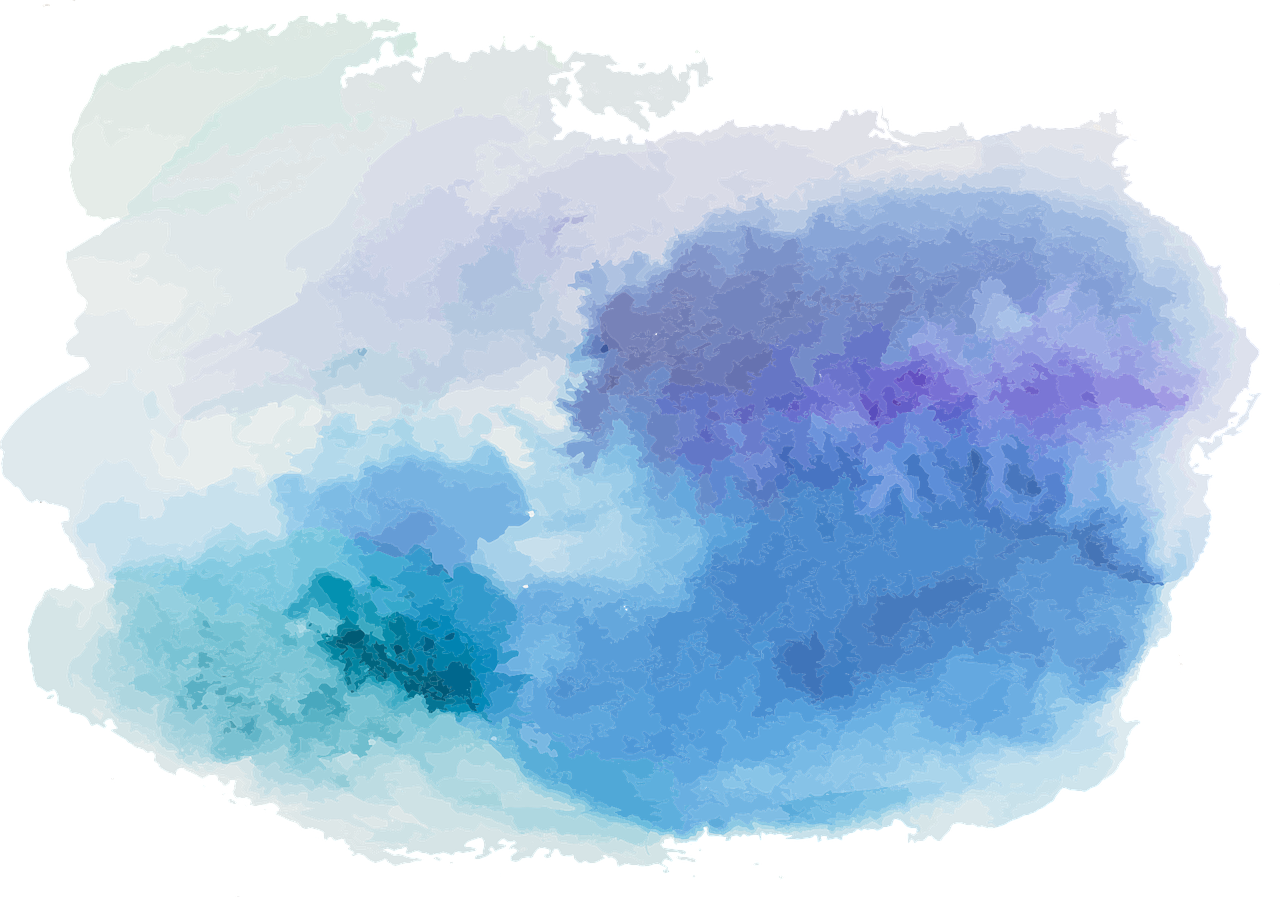 Reason and Argument
Lecture 5: Truth-Tables
Characteristic Truth-Tables
Compound Truth-Tables
DIY Truth-Tables
Valuations
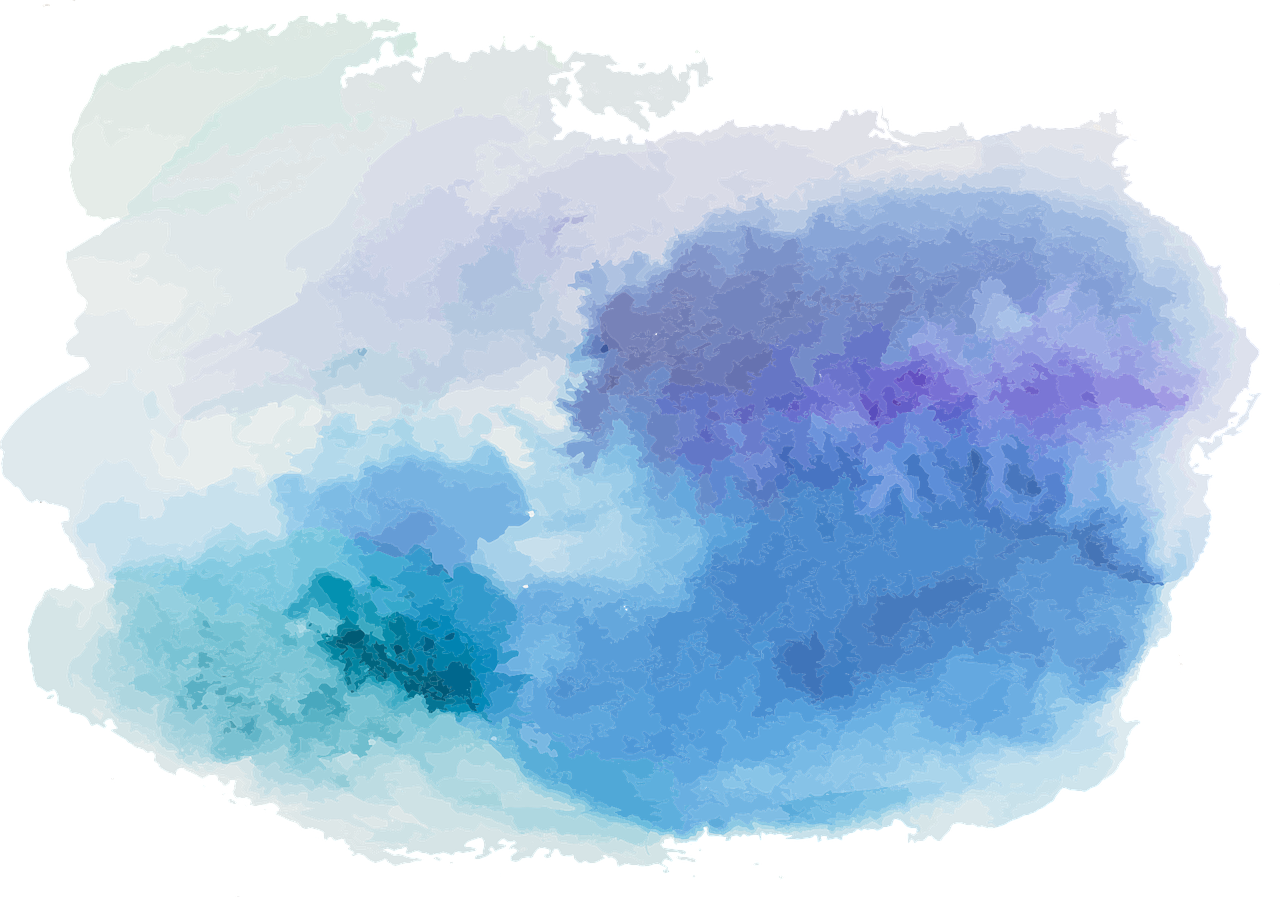 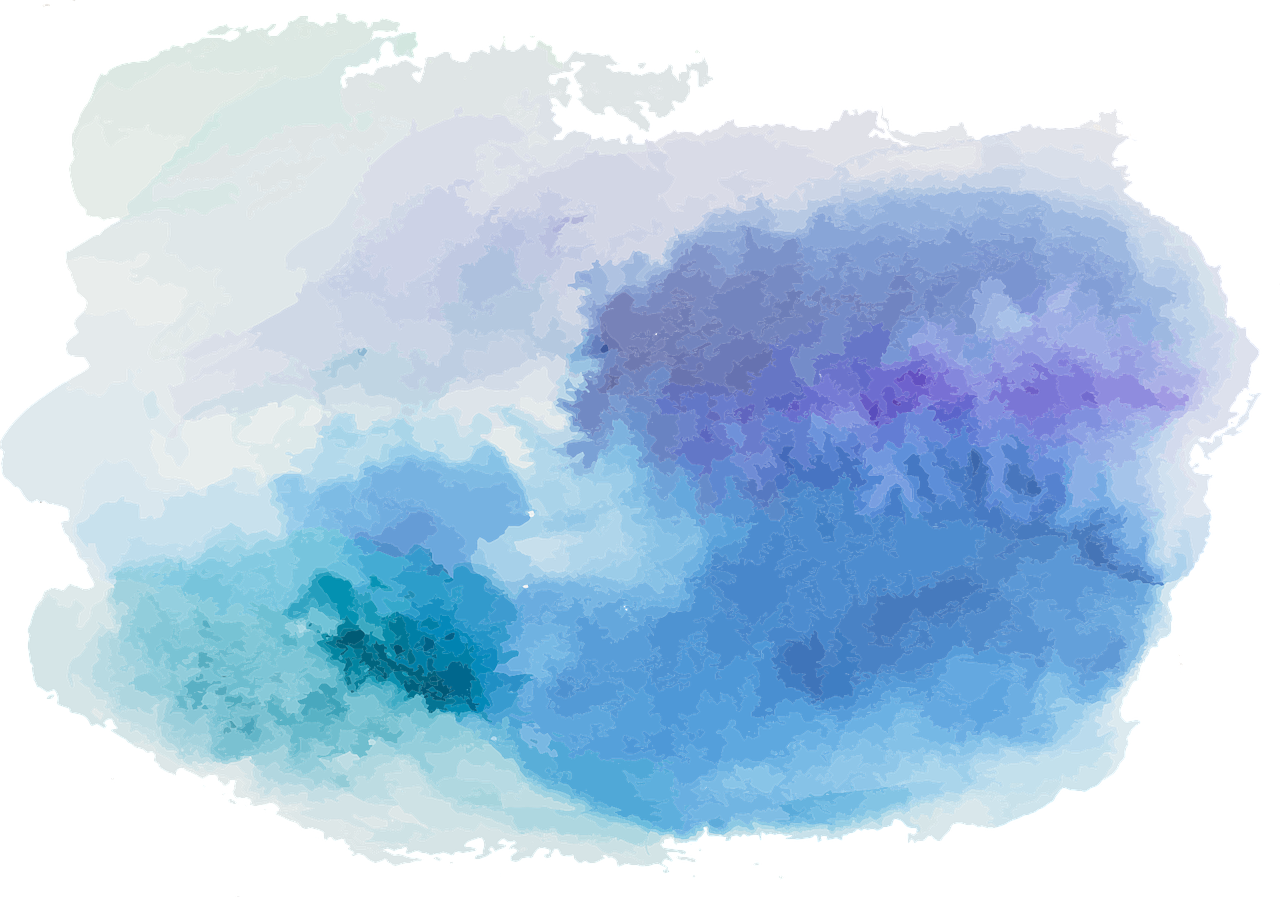 Compound sentences
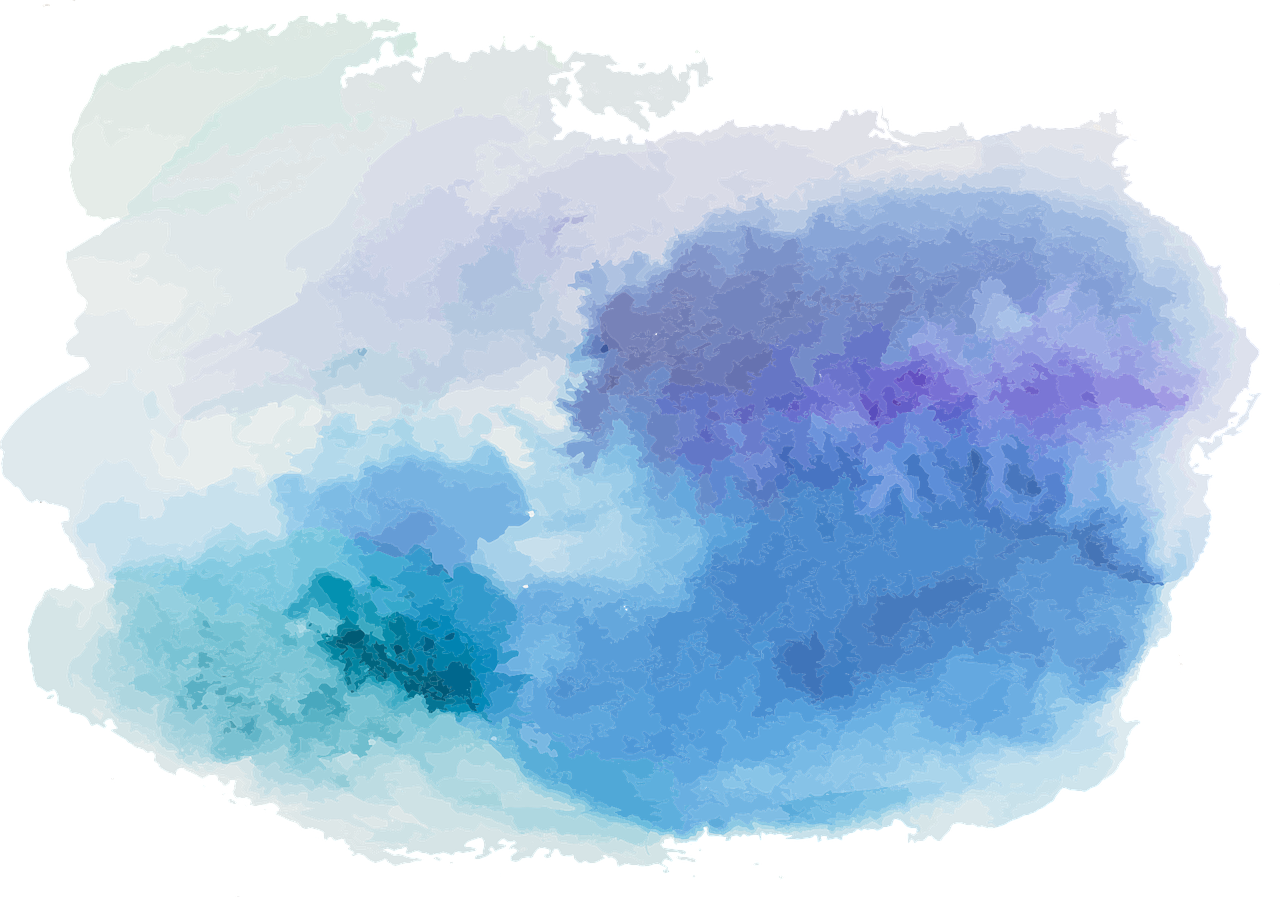 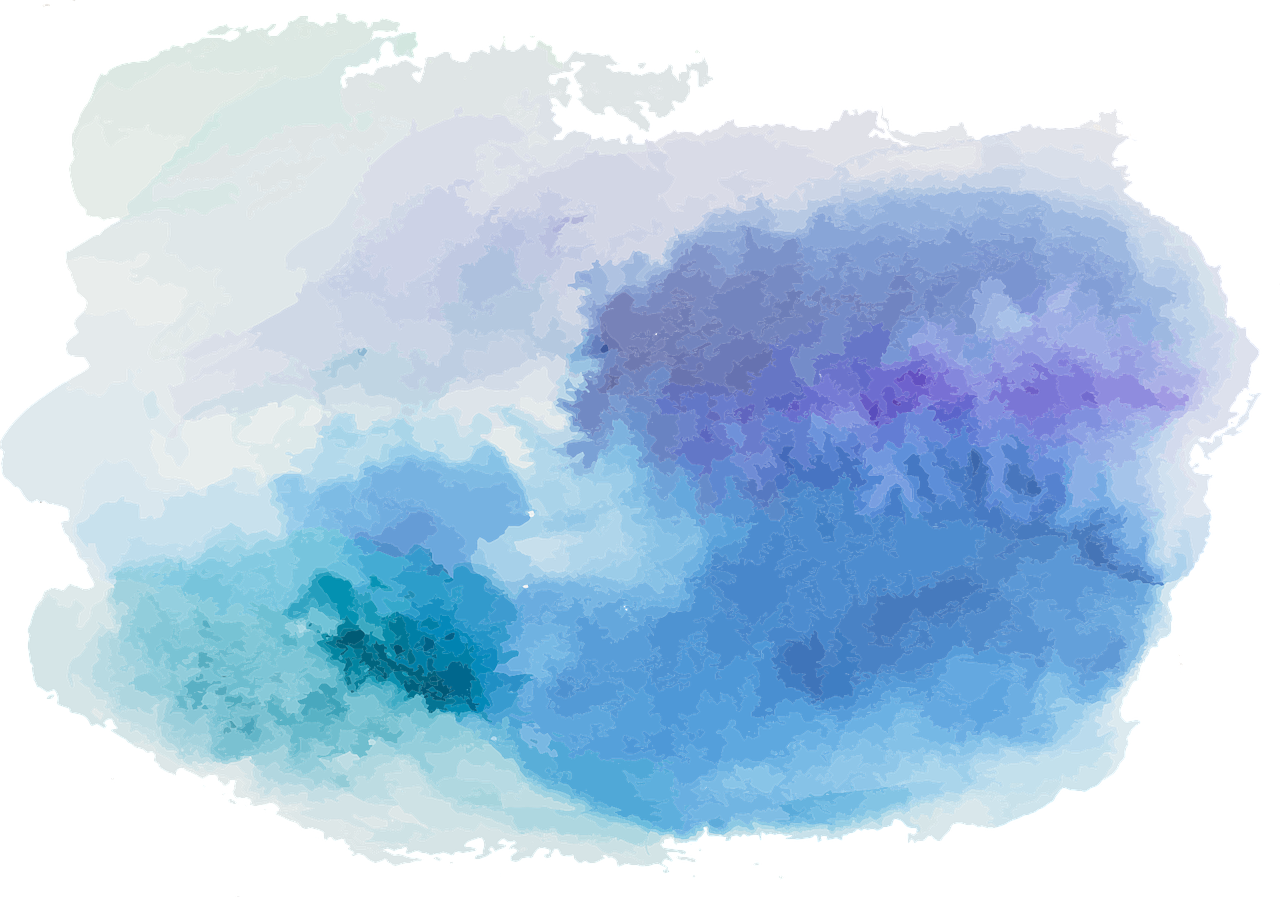 A compound truth-table
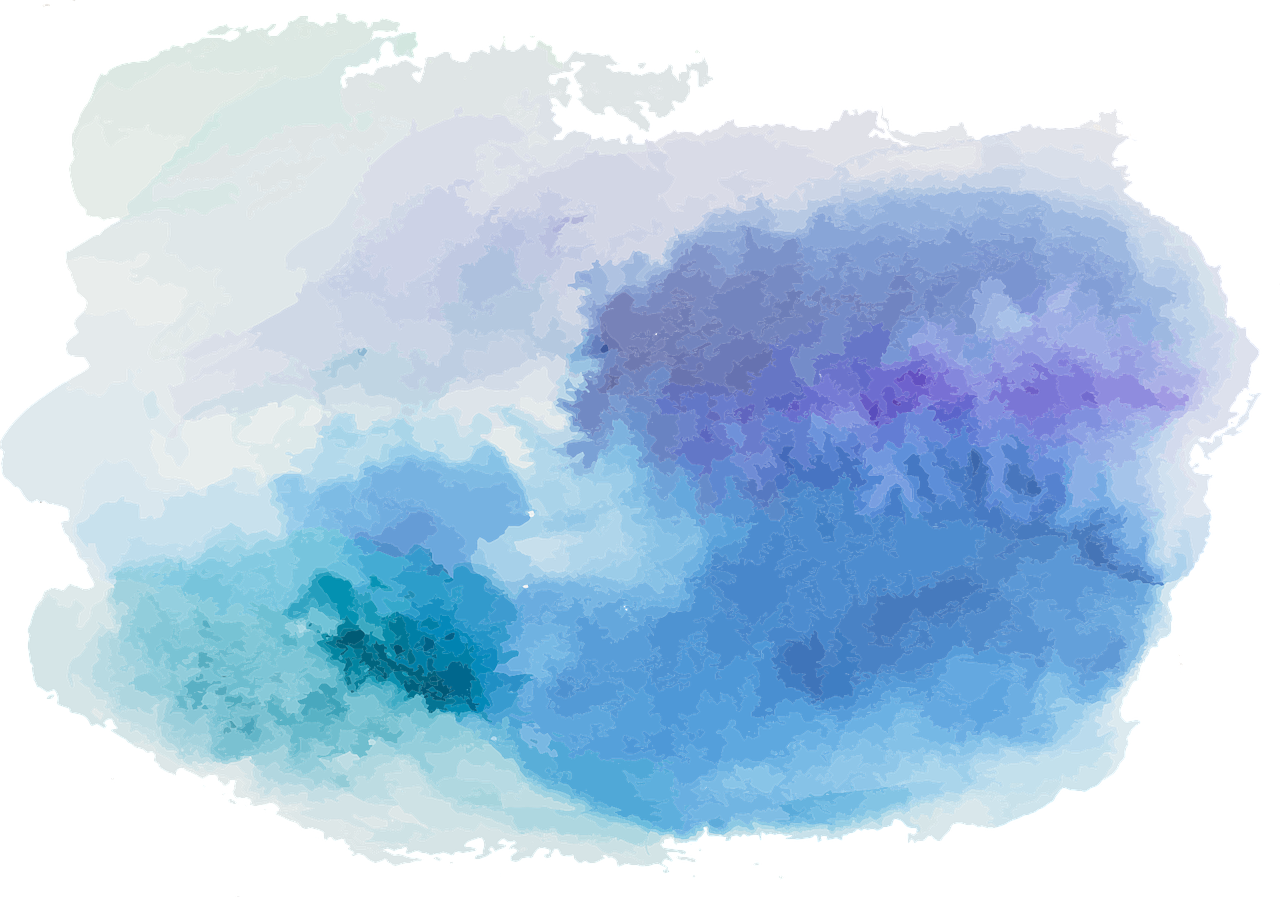 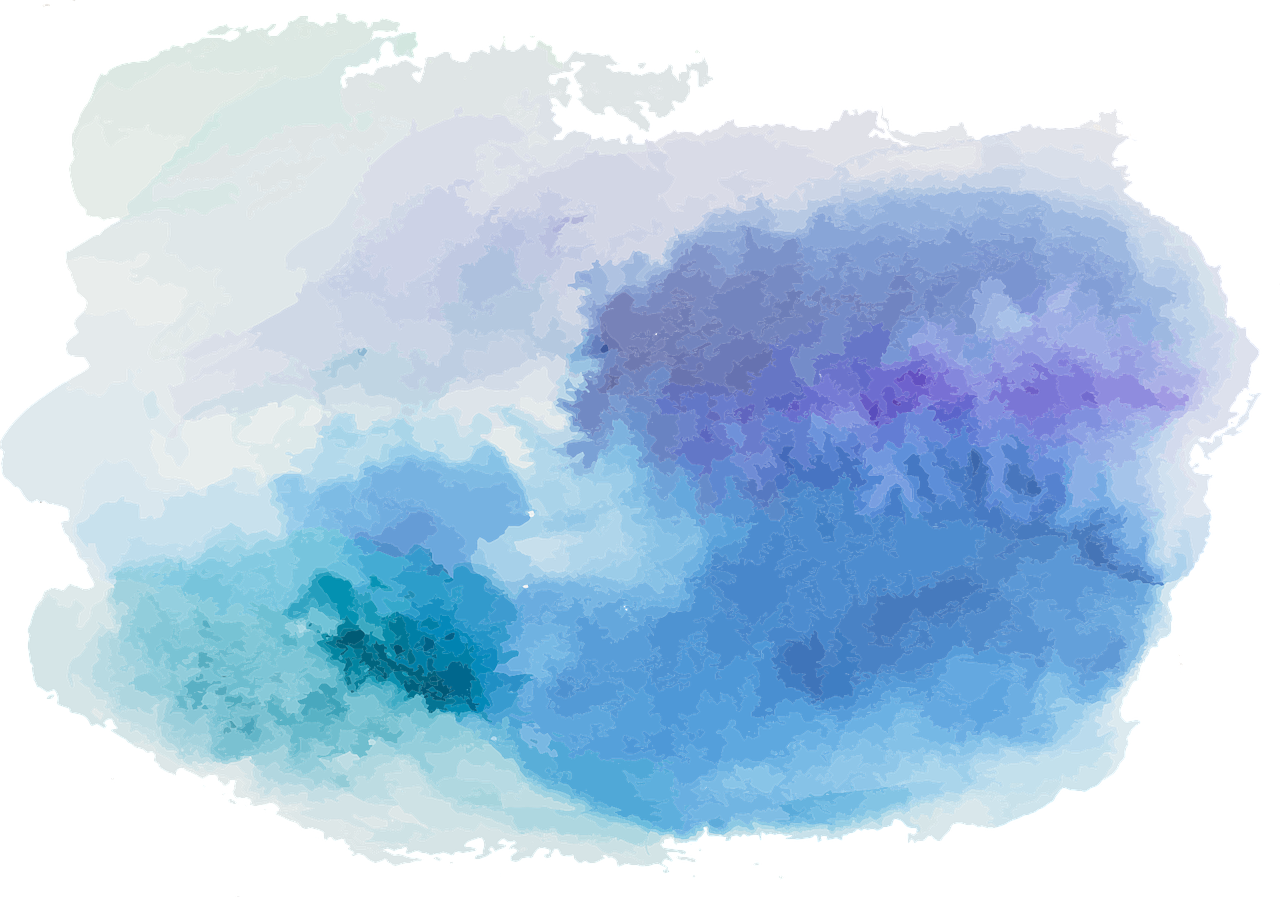 A compound truth-table
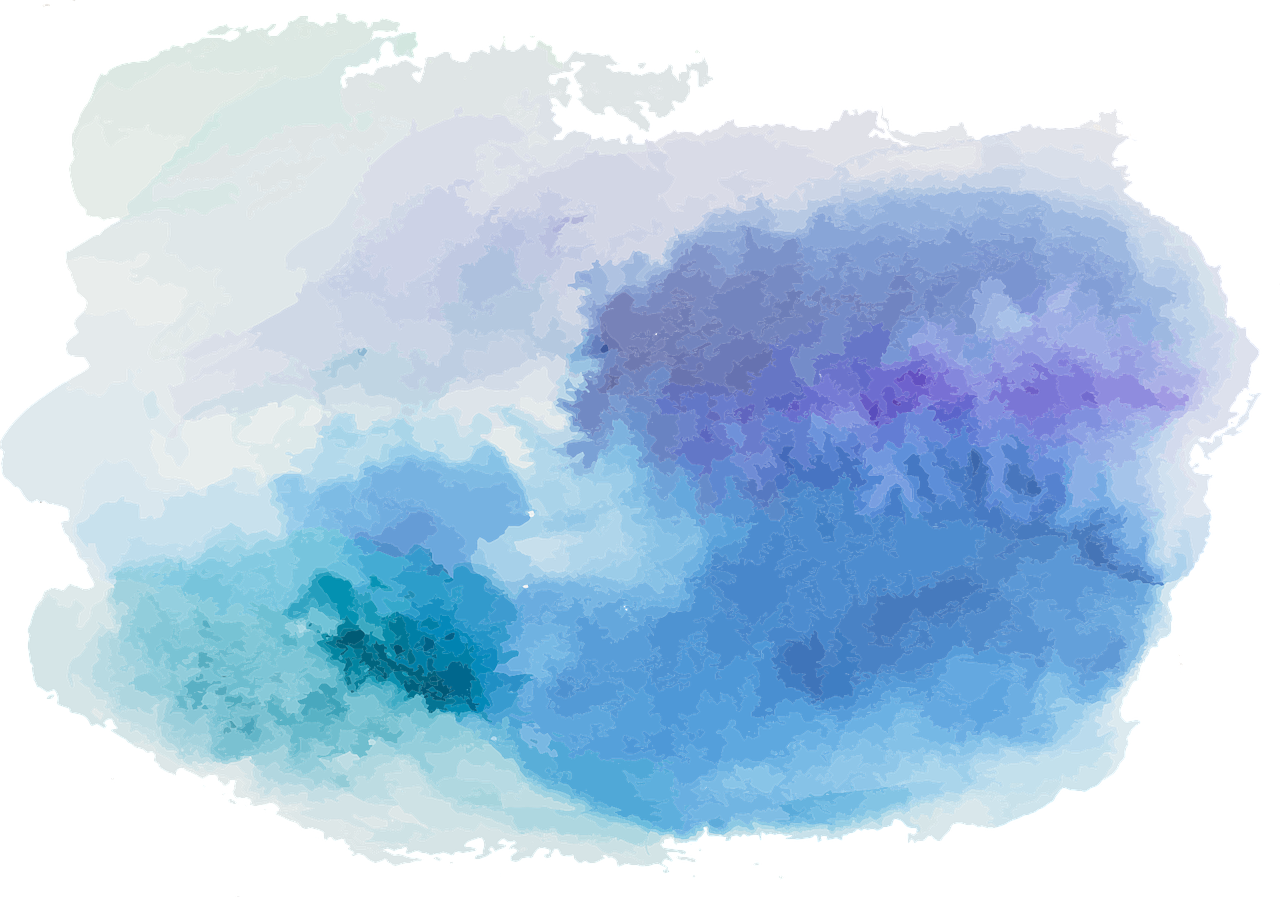 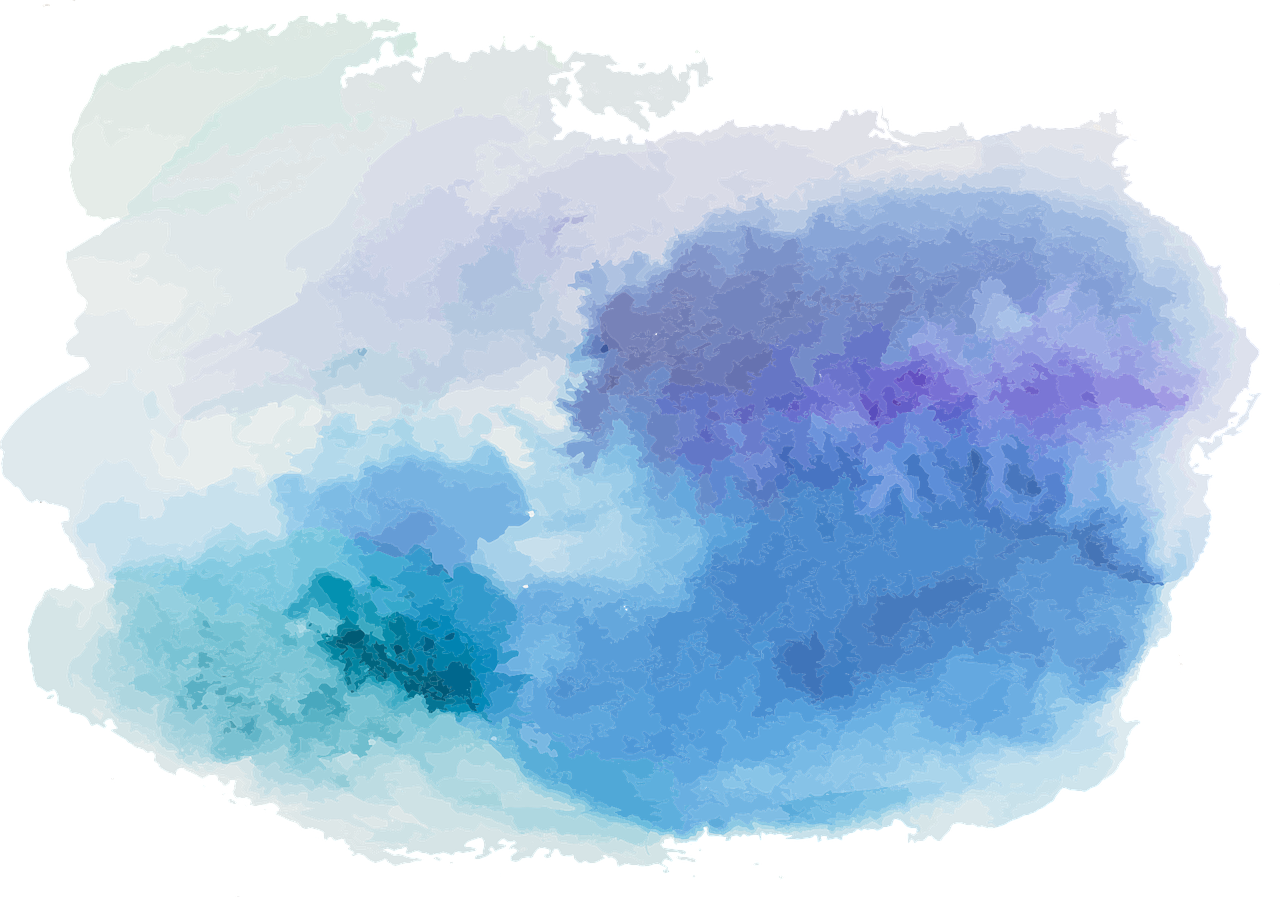 A compound truth-table
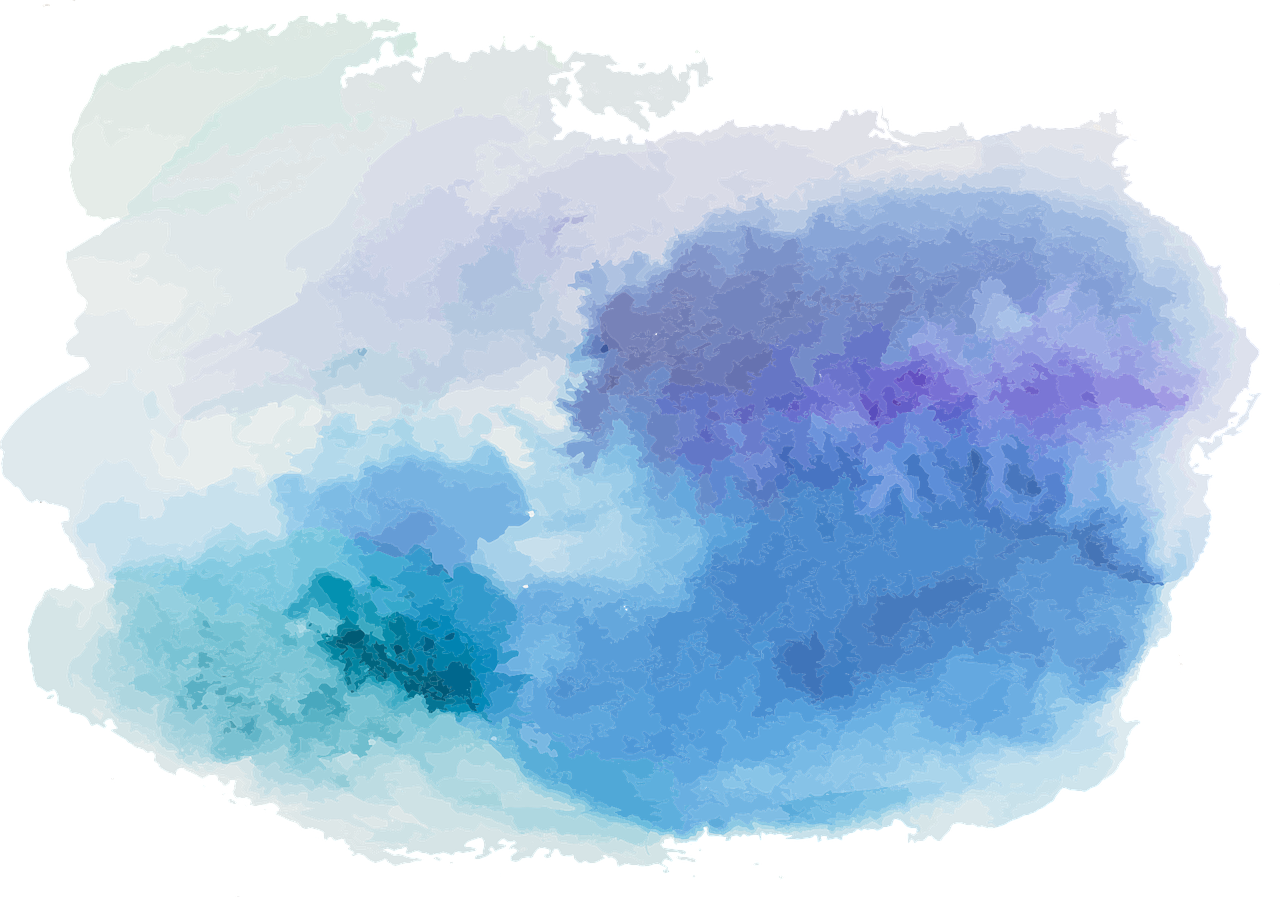 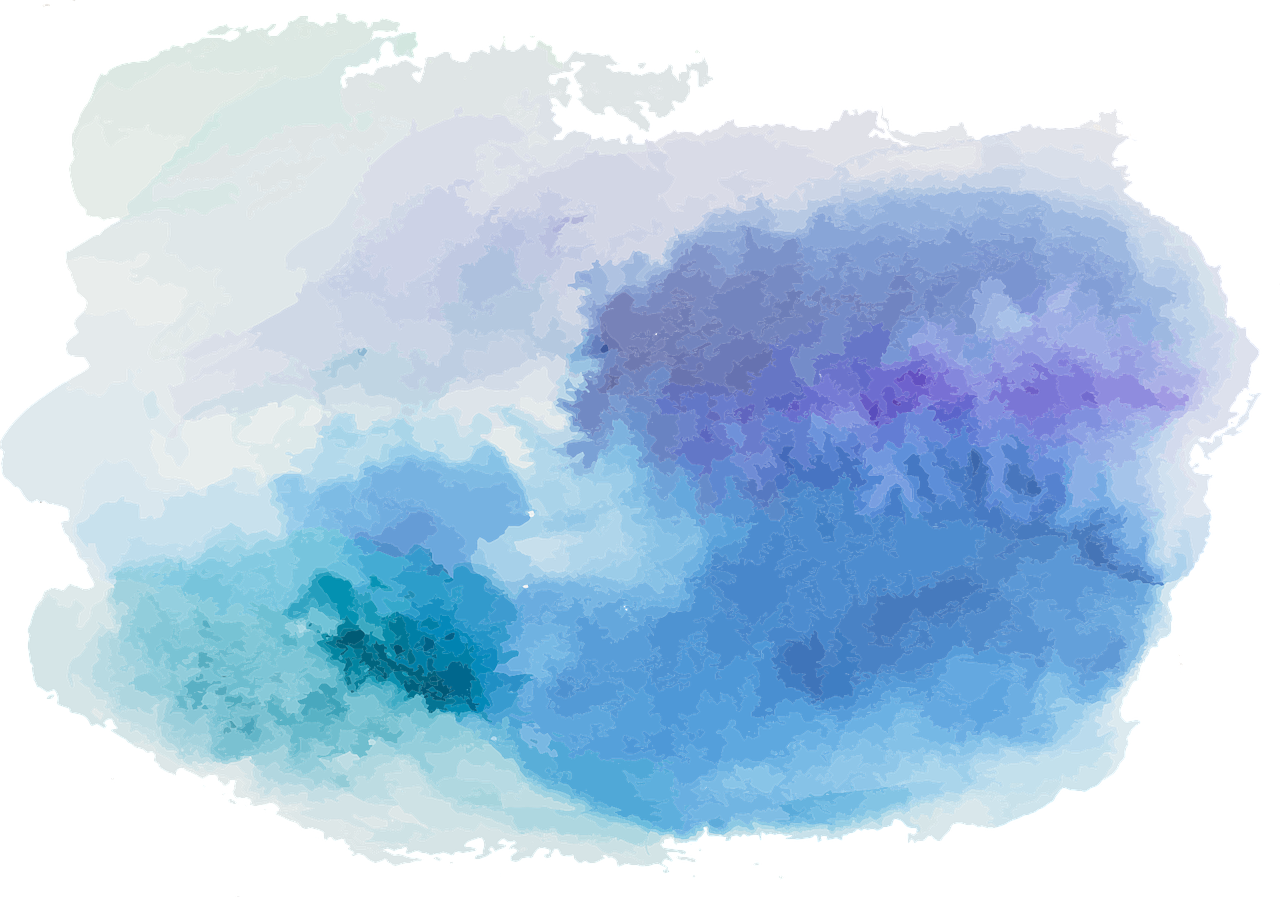 A compound truth-table
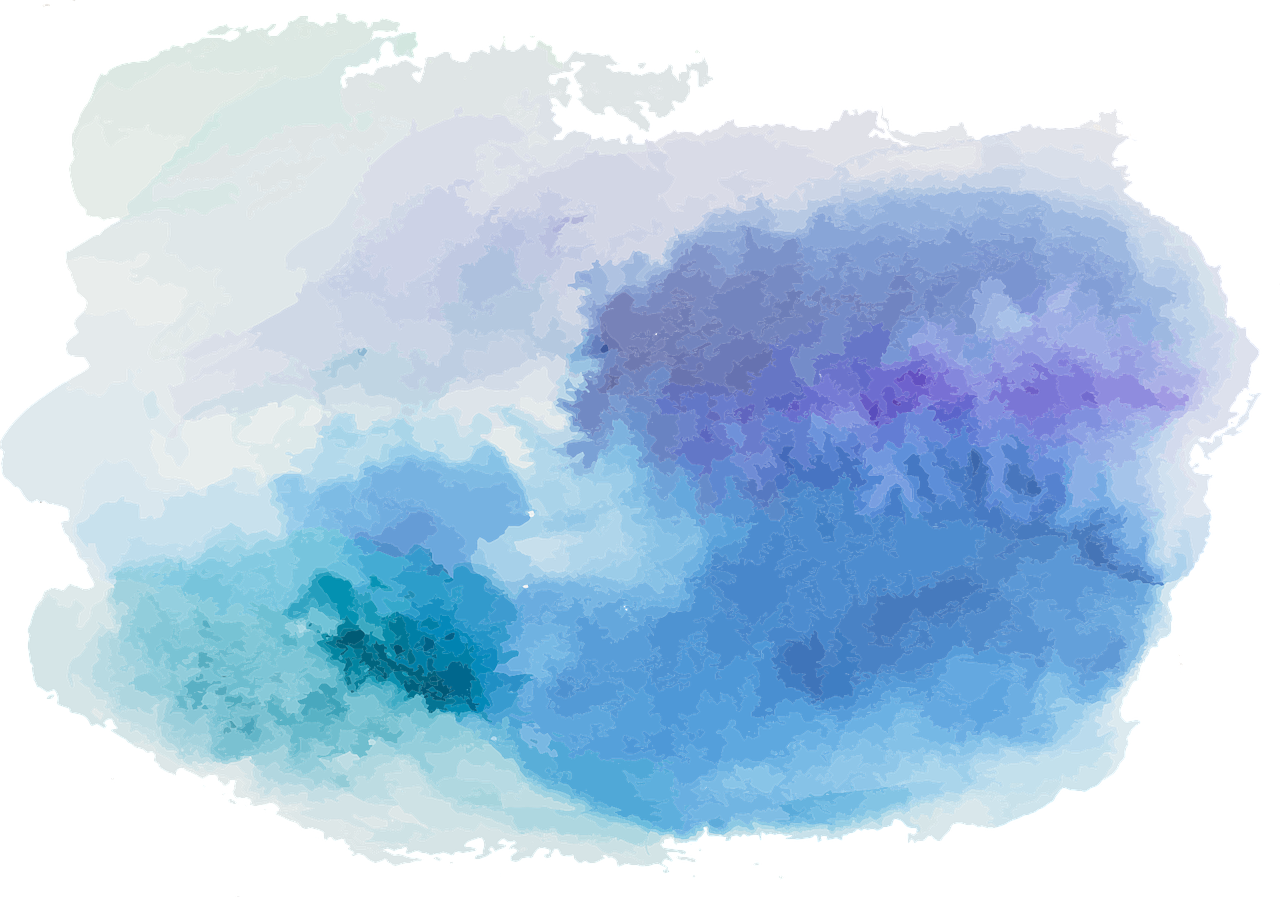 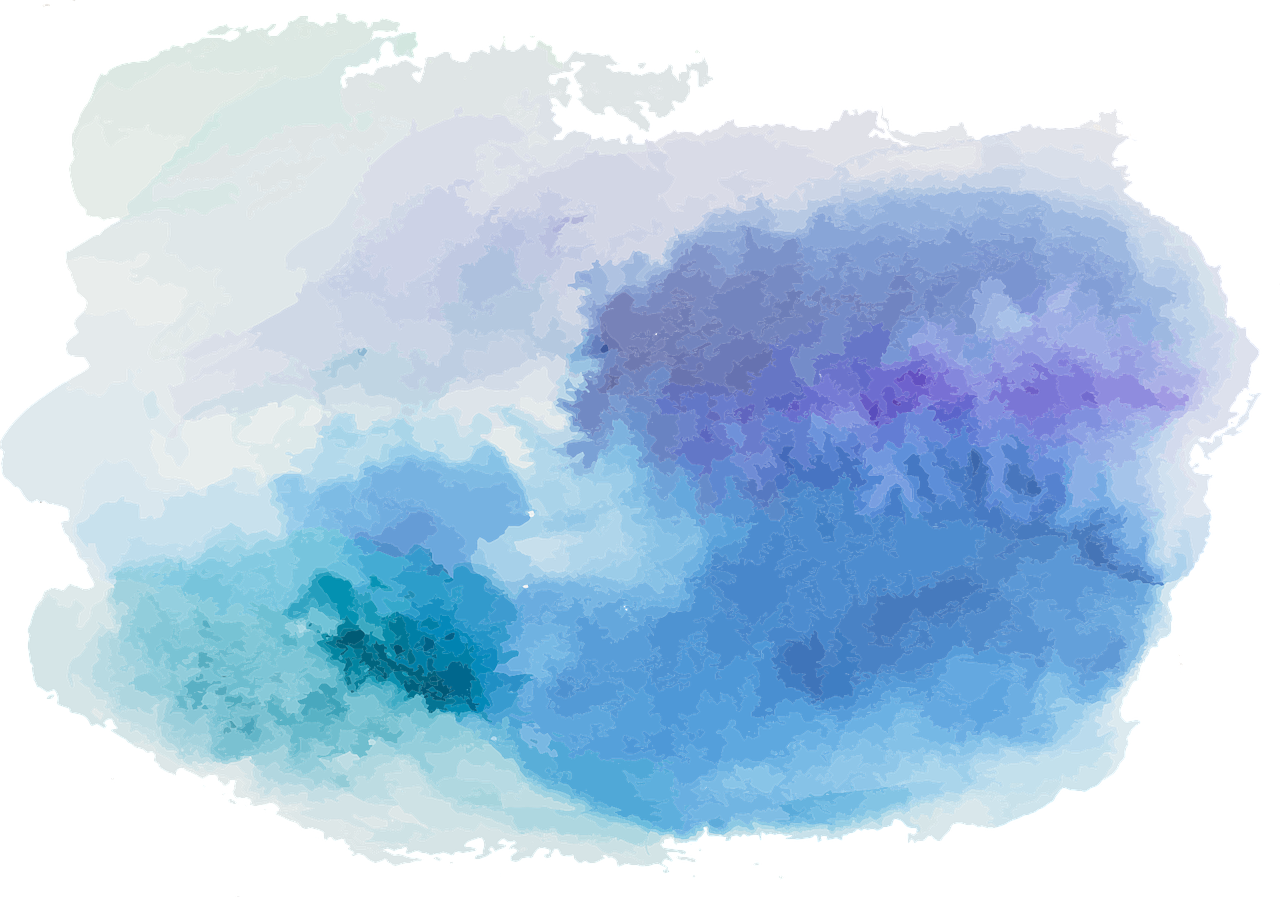 A more complex truth-table
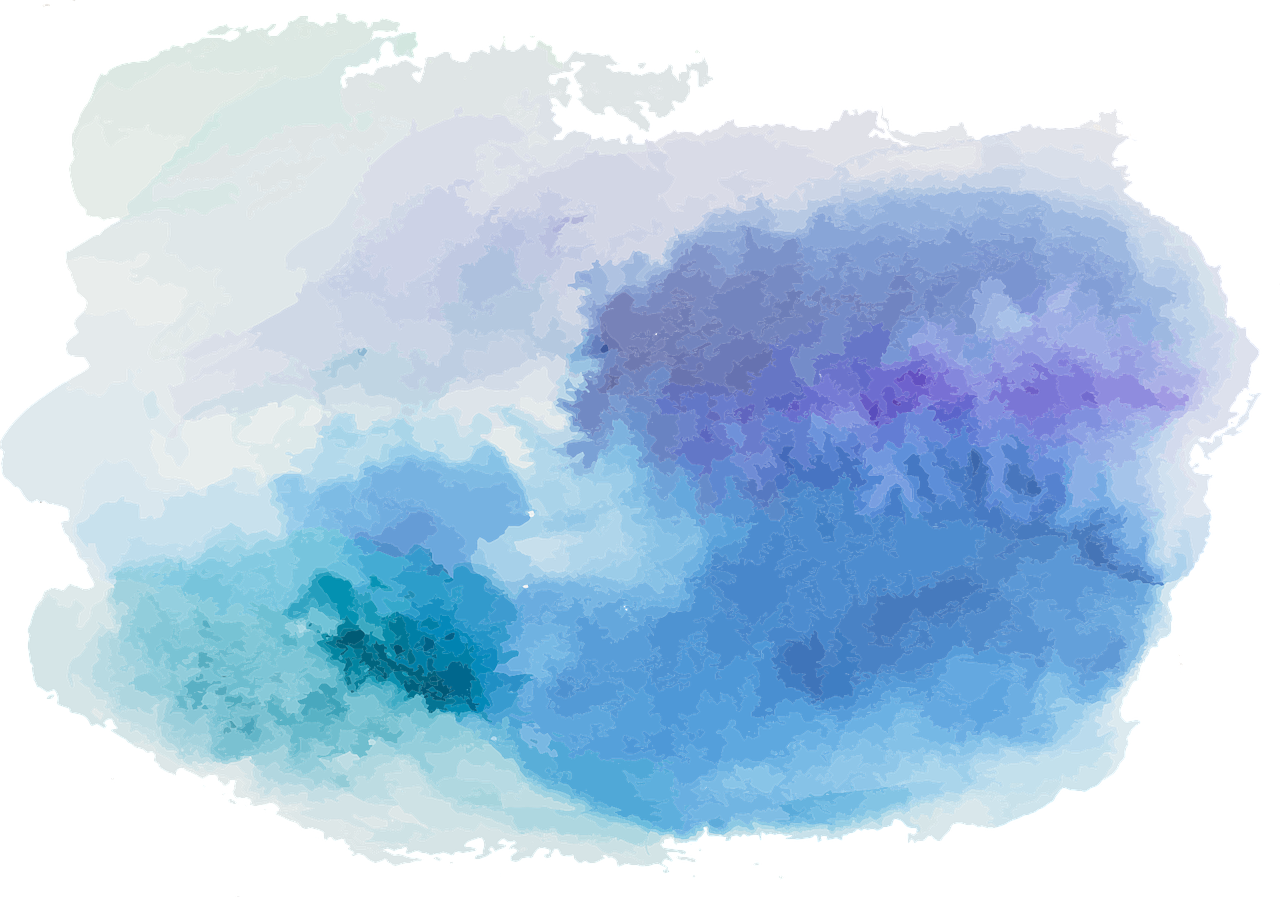 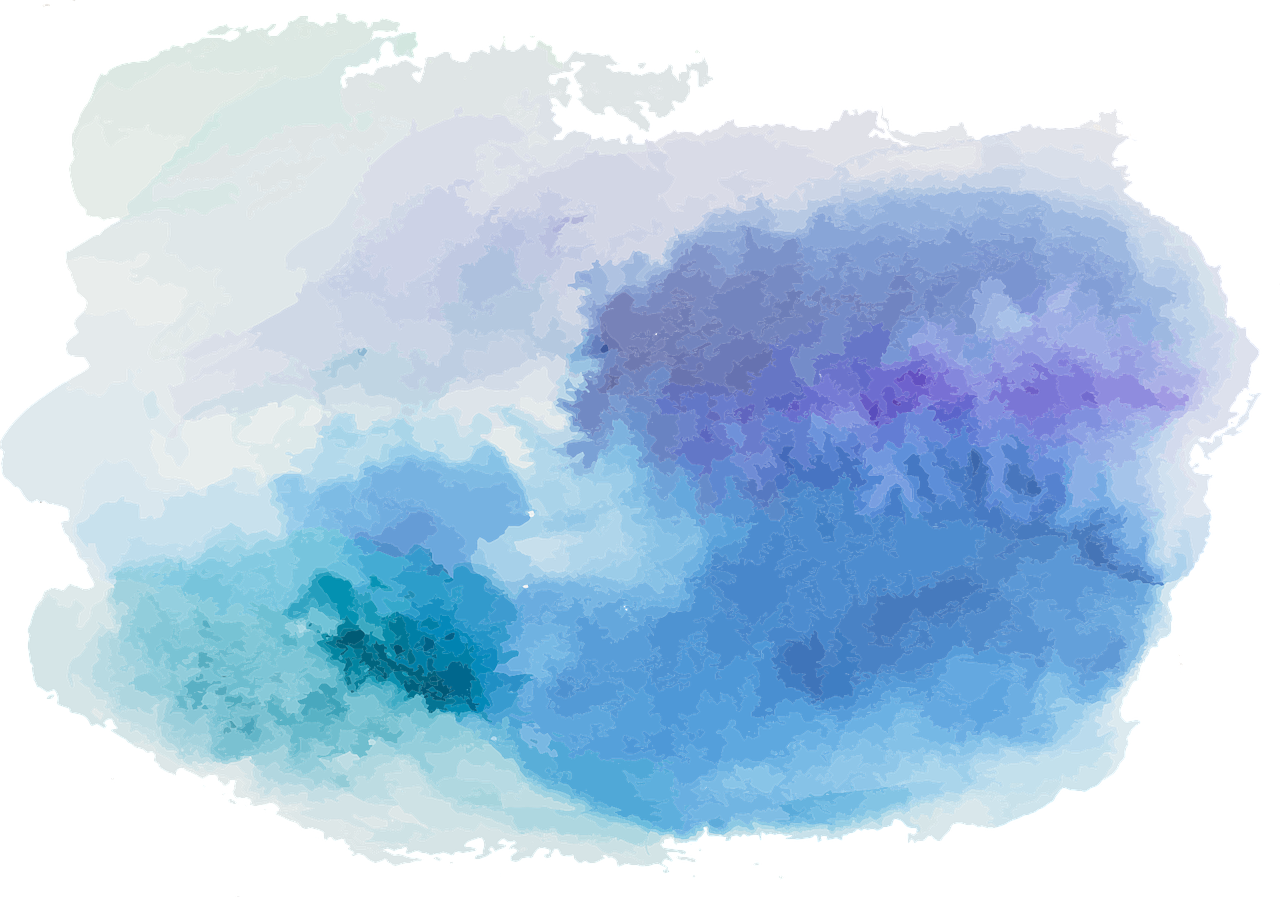 A more complex truth-table
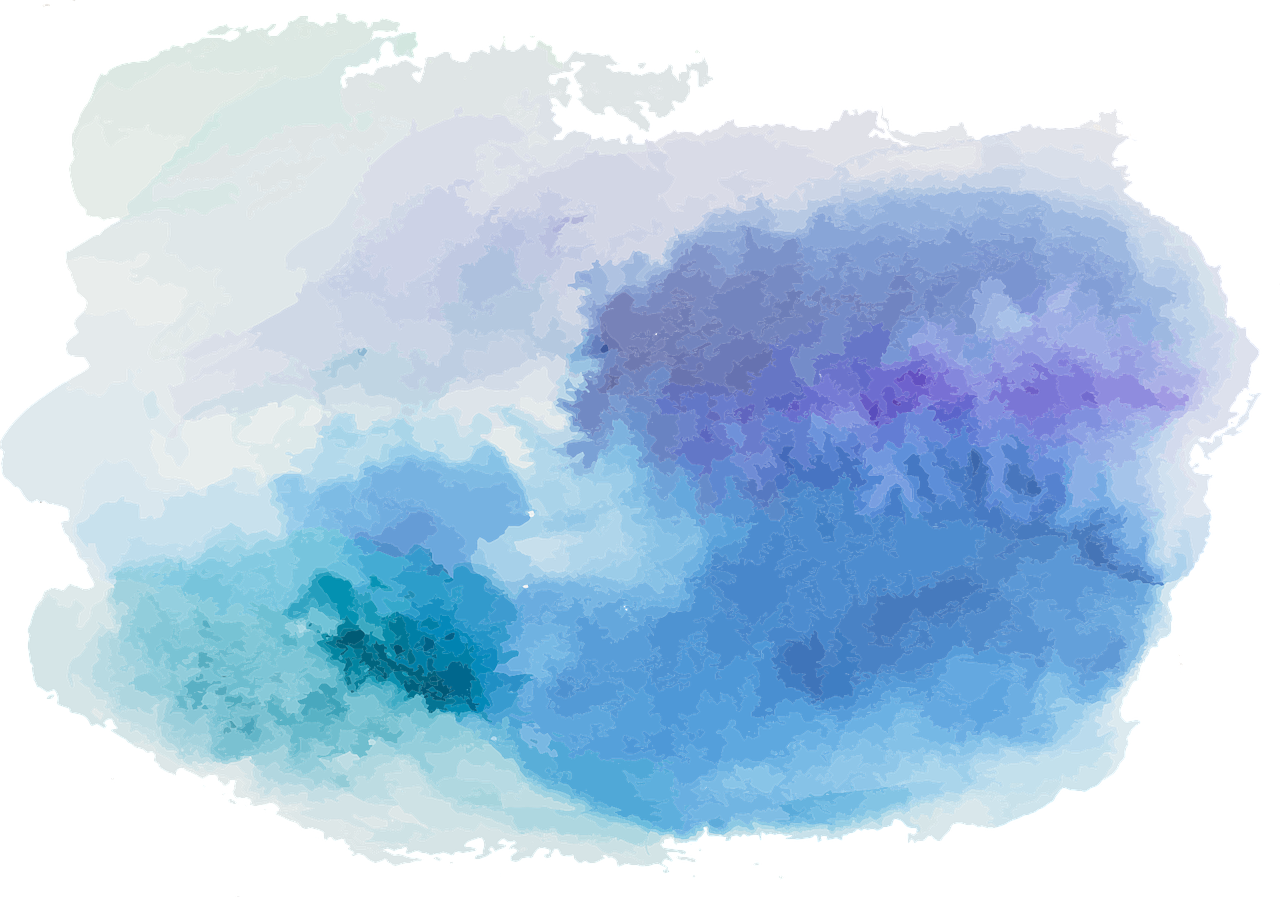 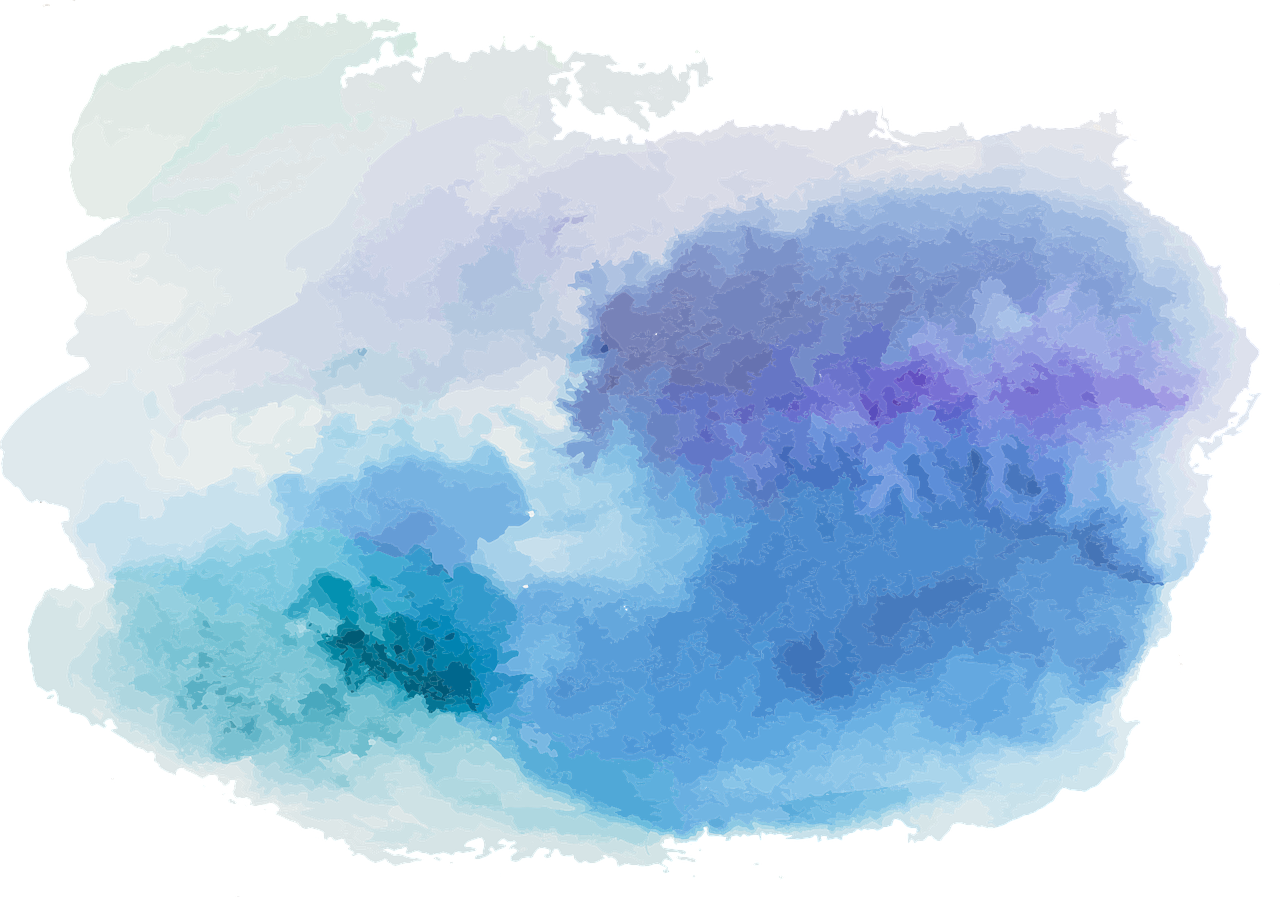 A more complex truth-table
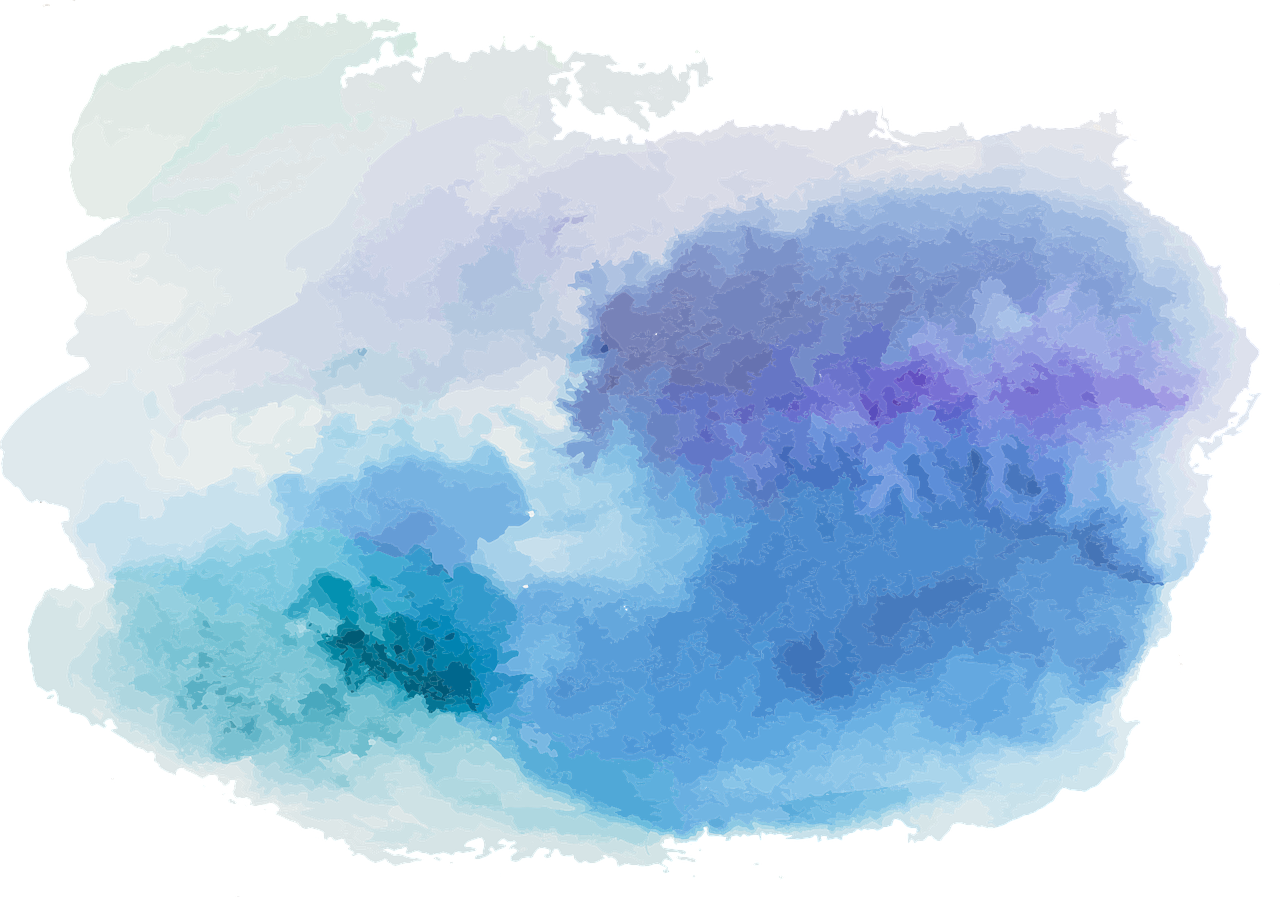 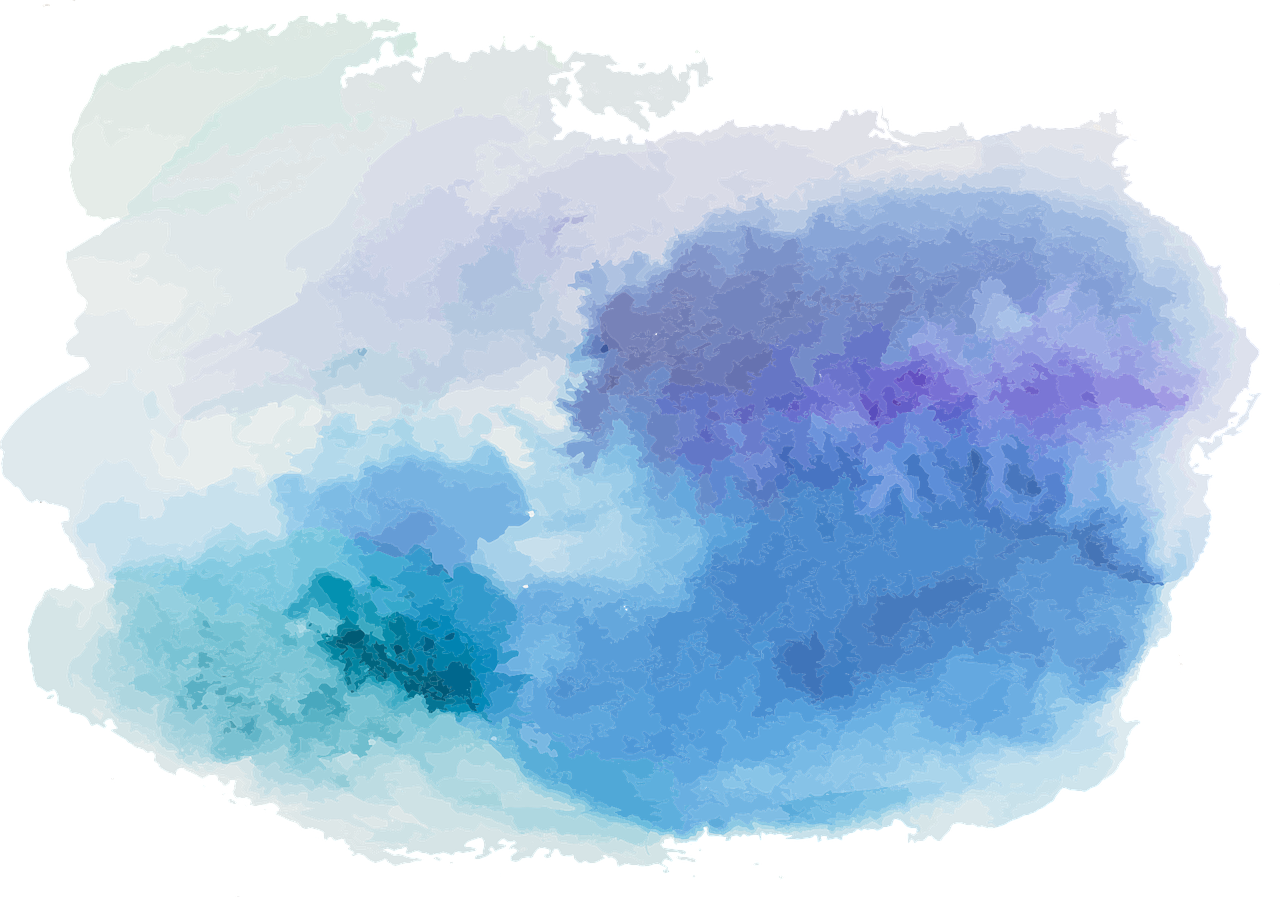 A more complex truth-table
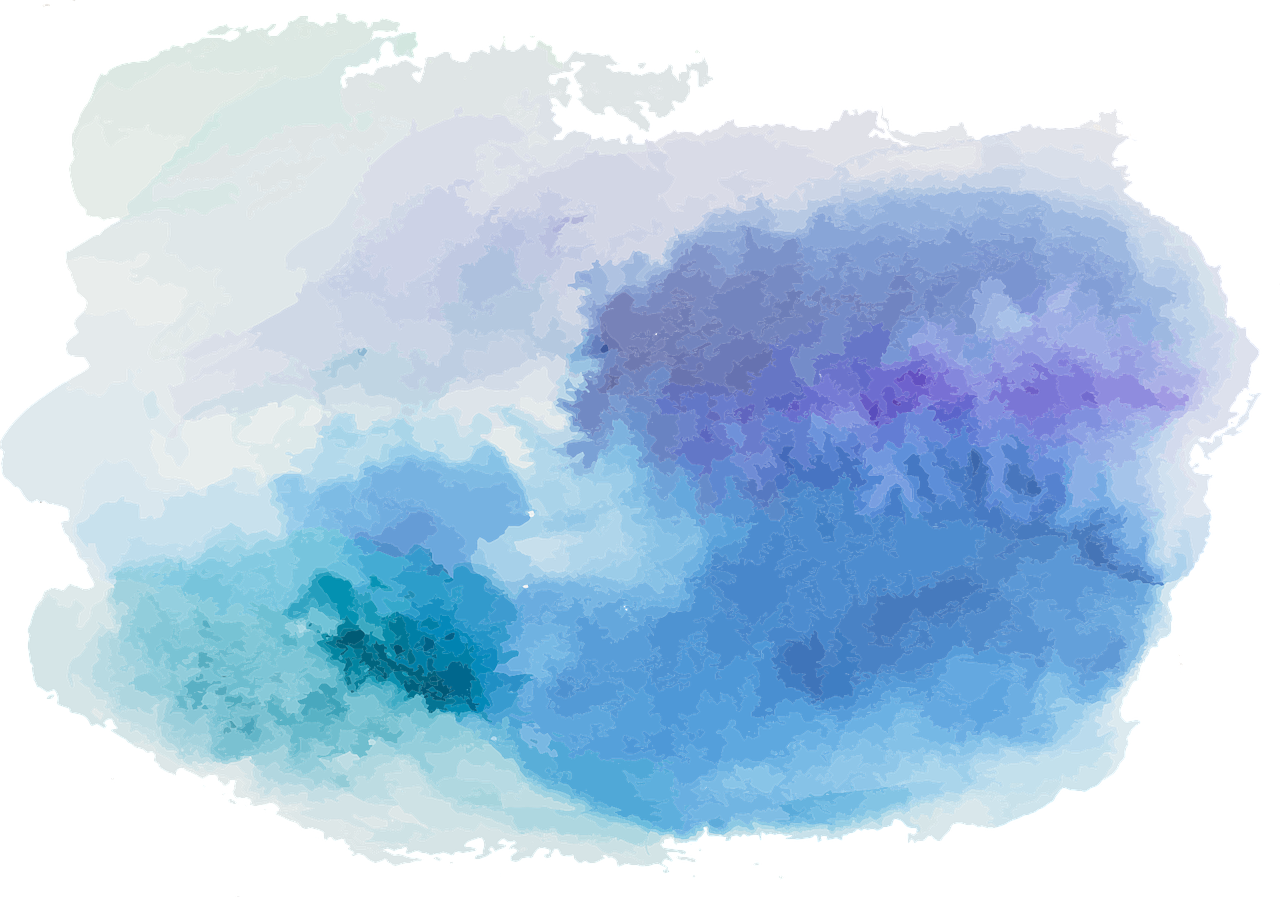 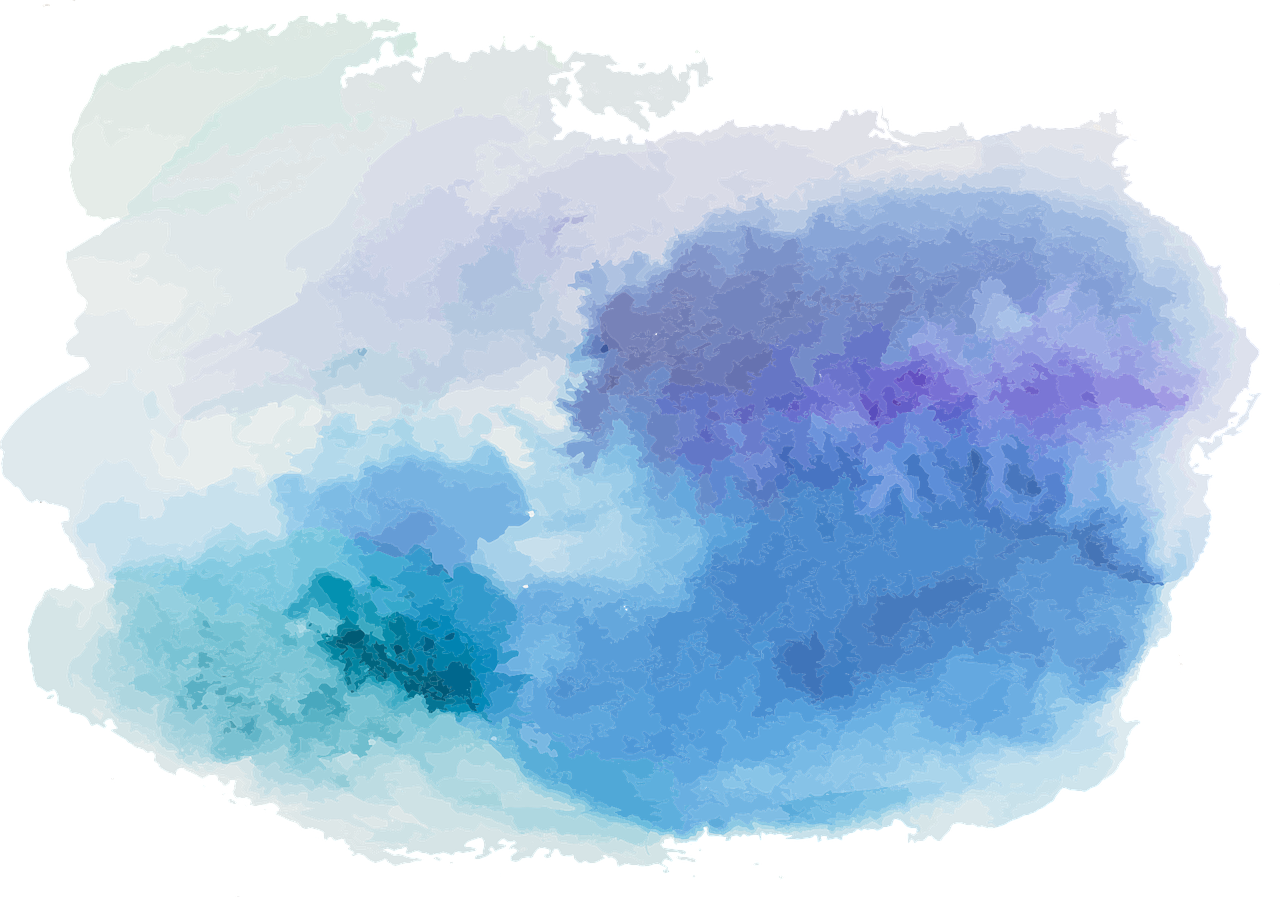 An extra atom…
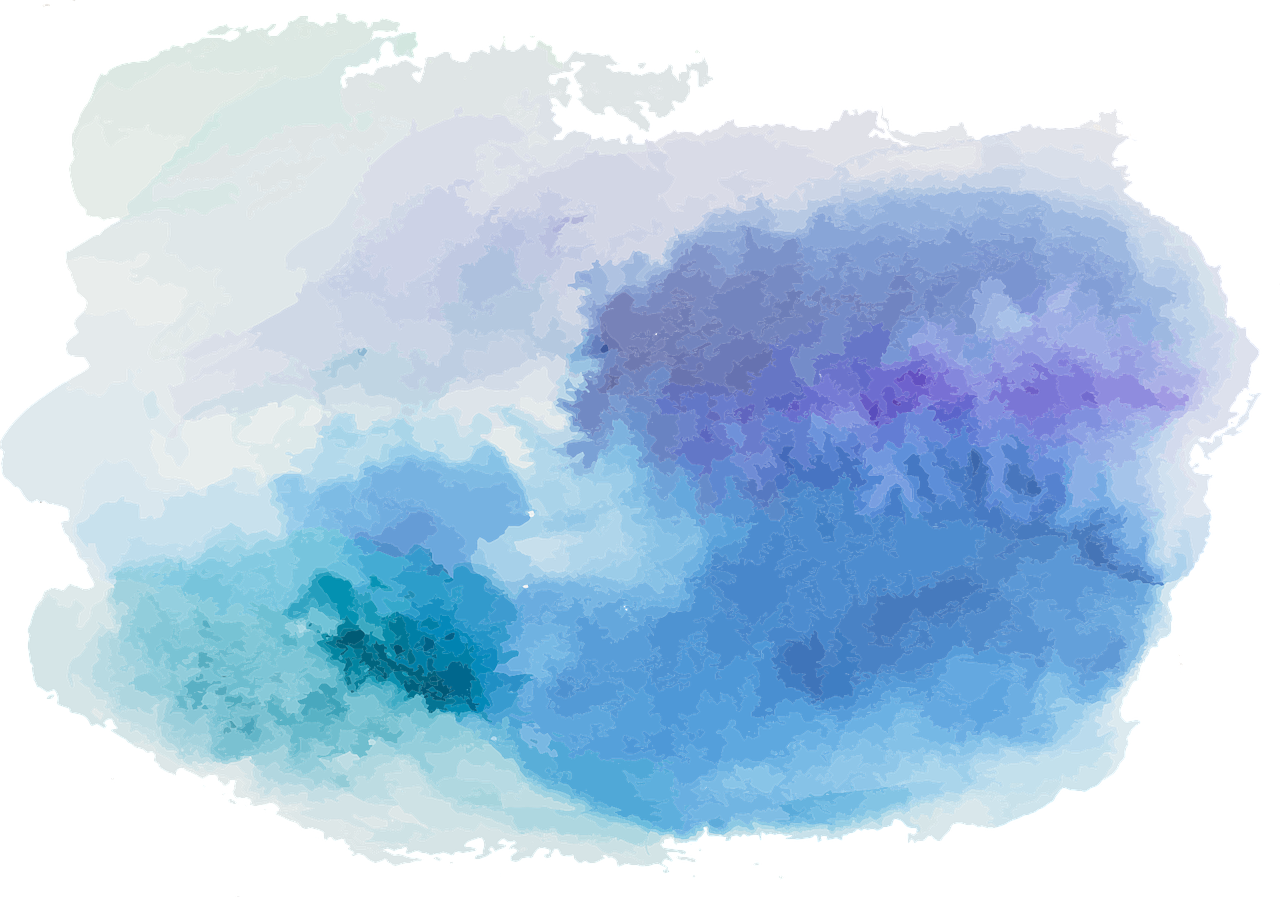 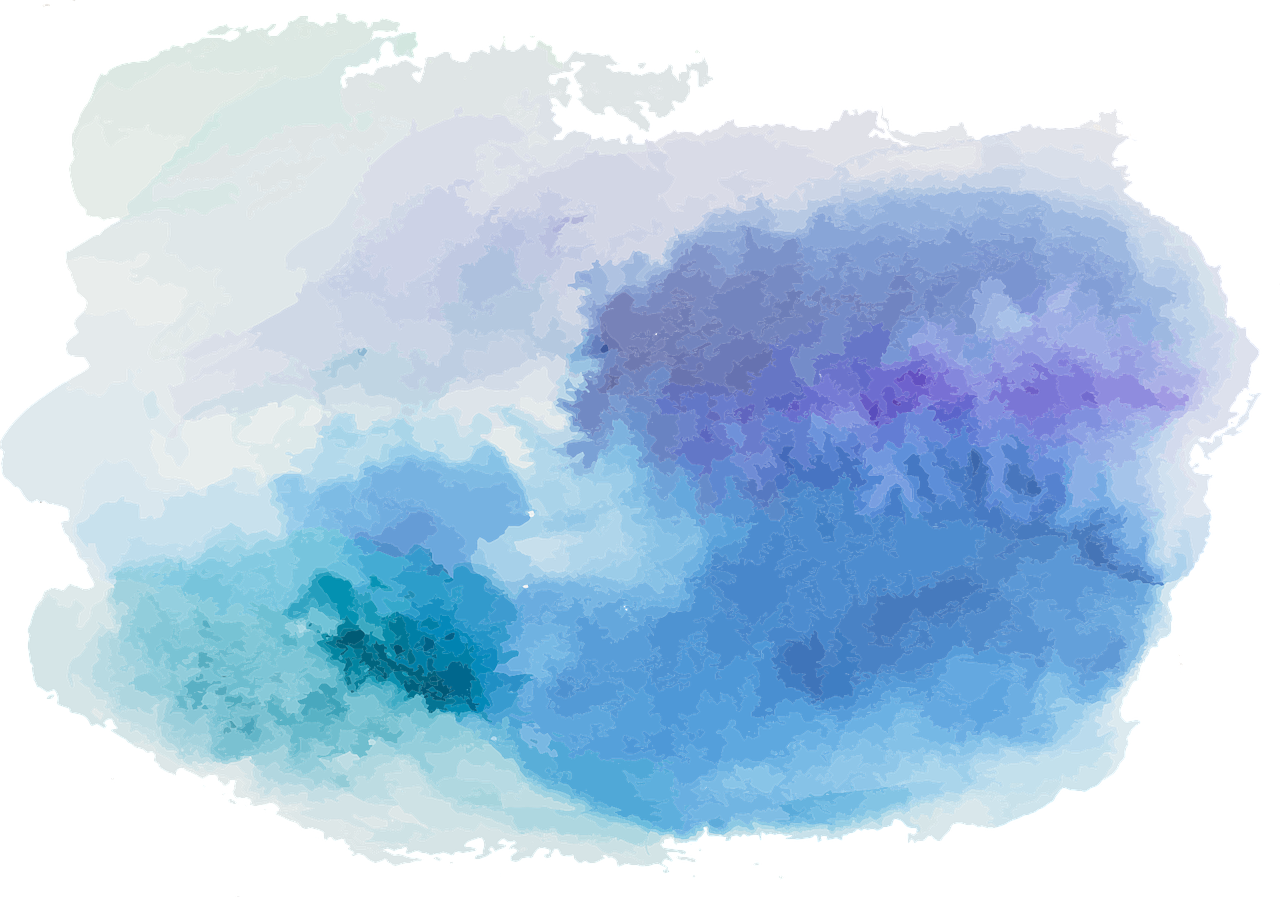 An extra atom…
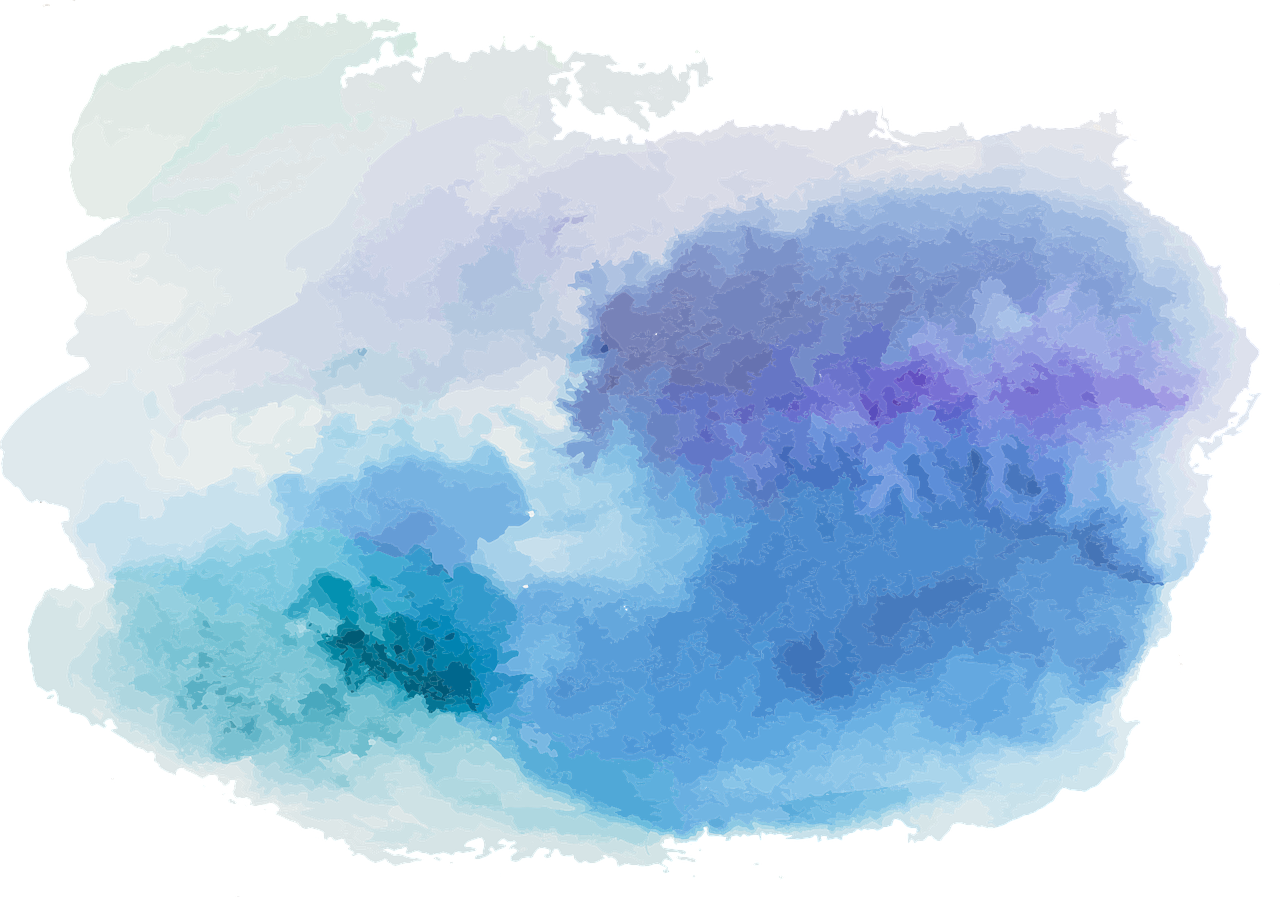 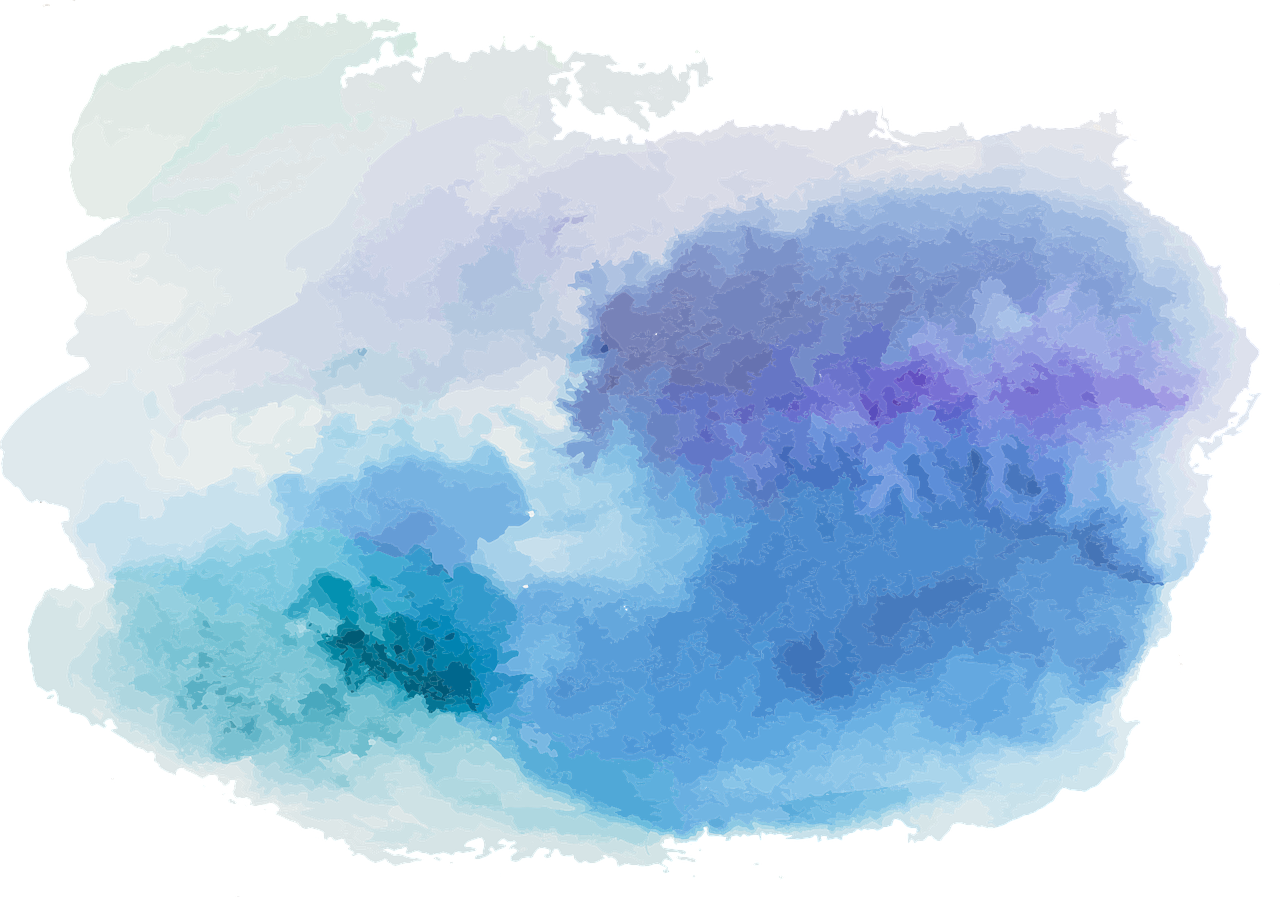 An extra atom…
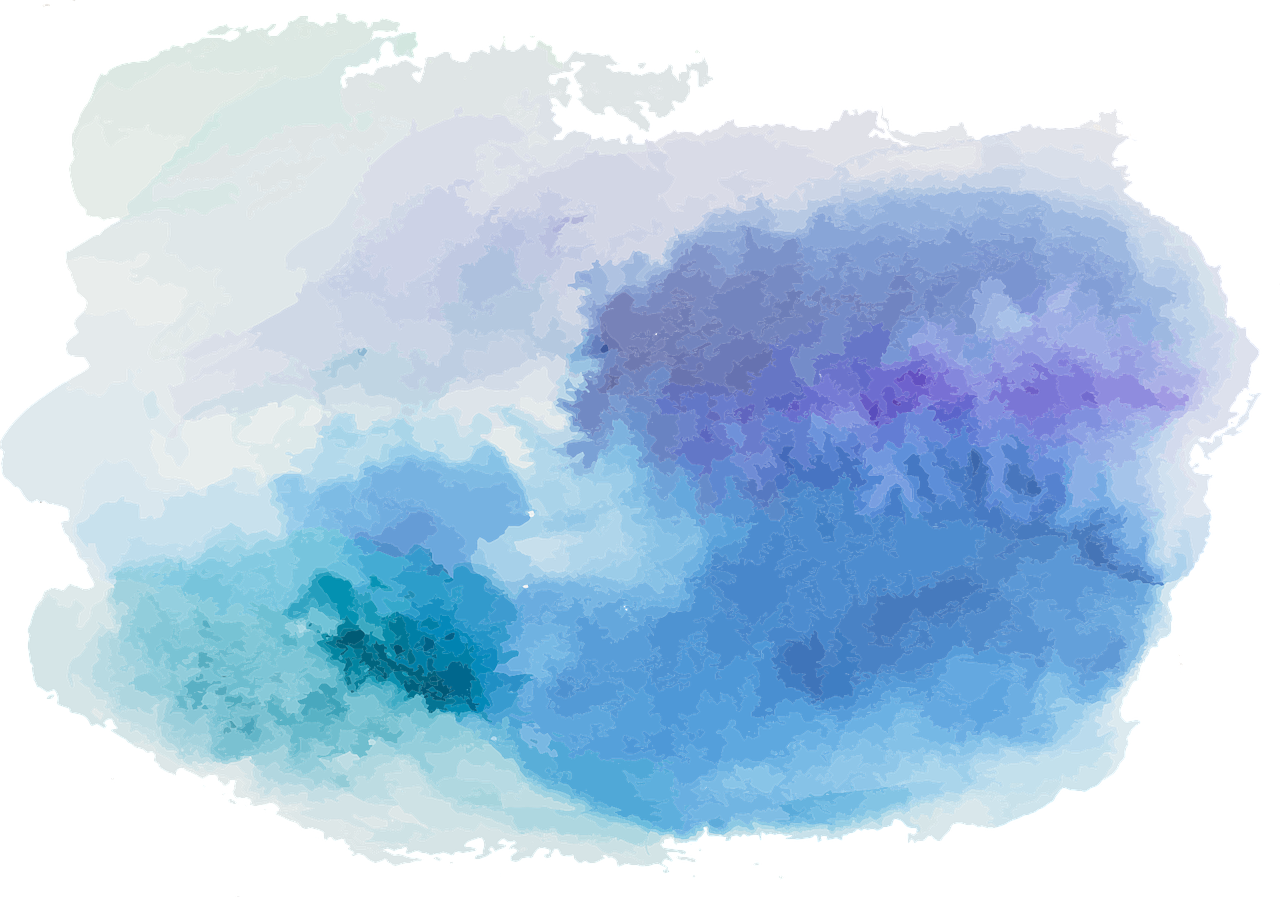 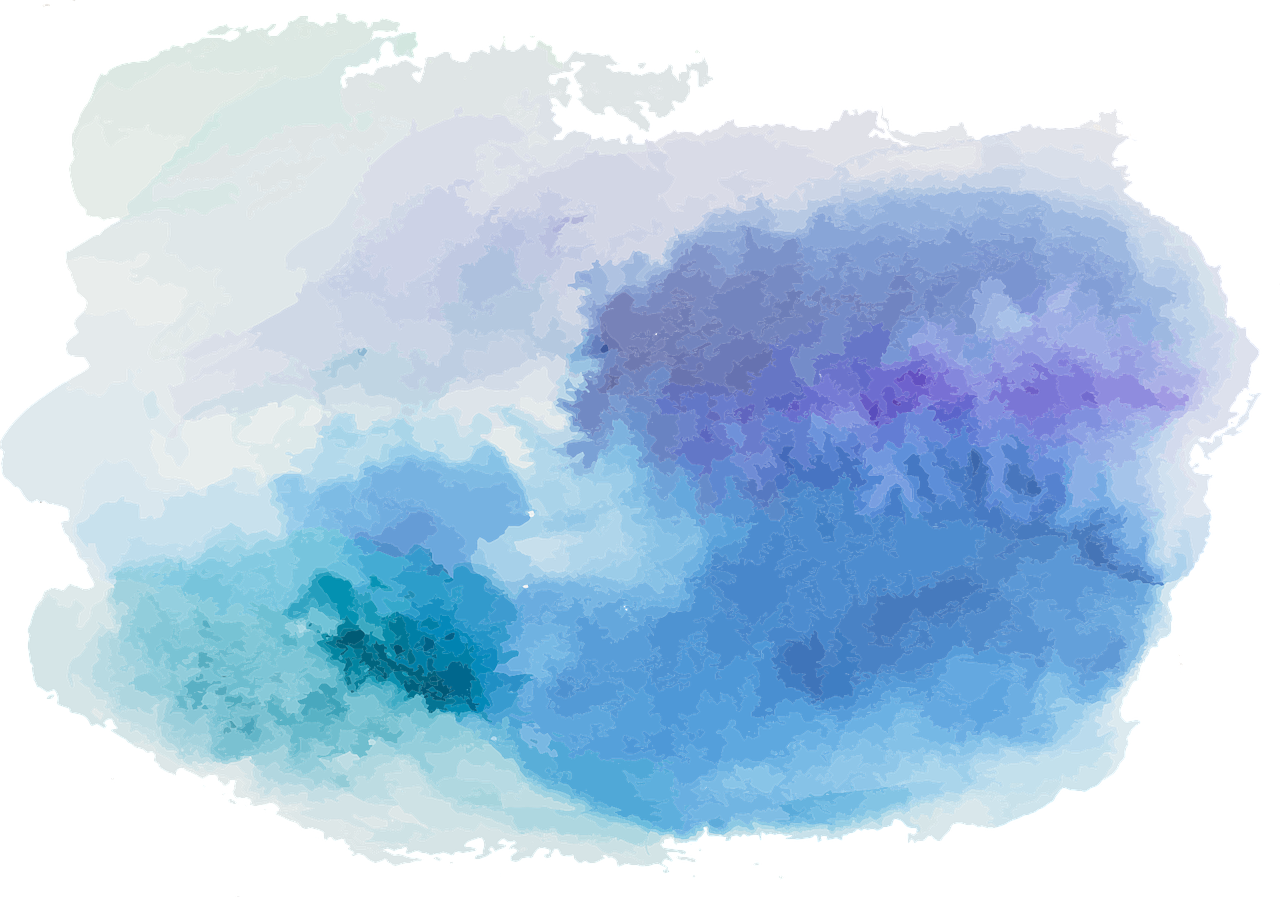 An extra atom…
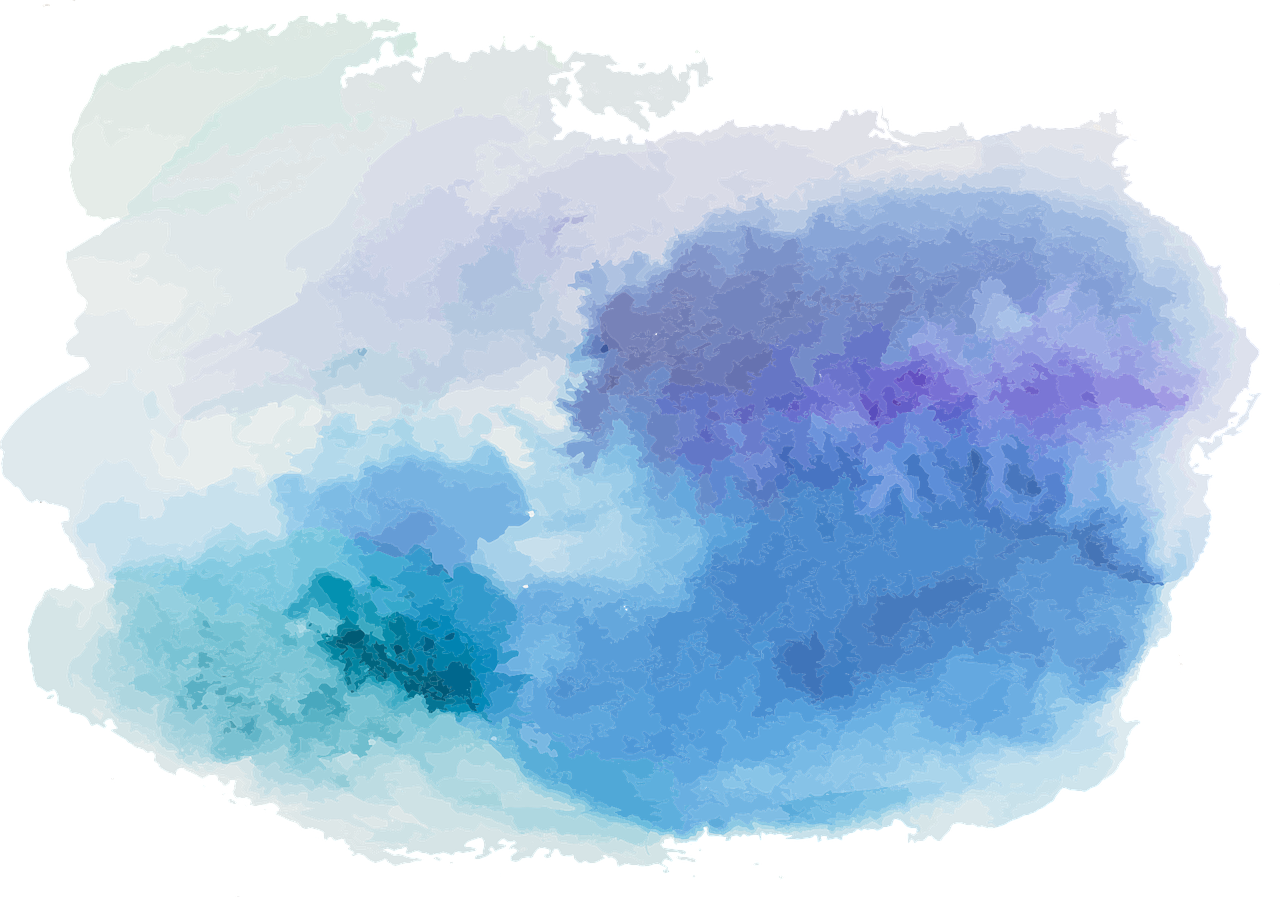 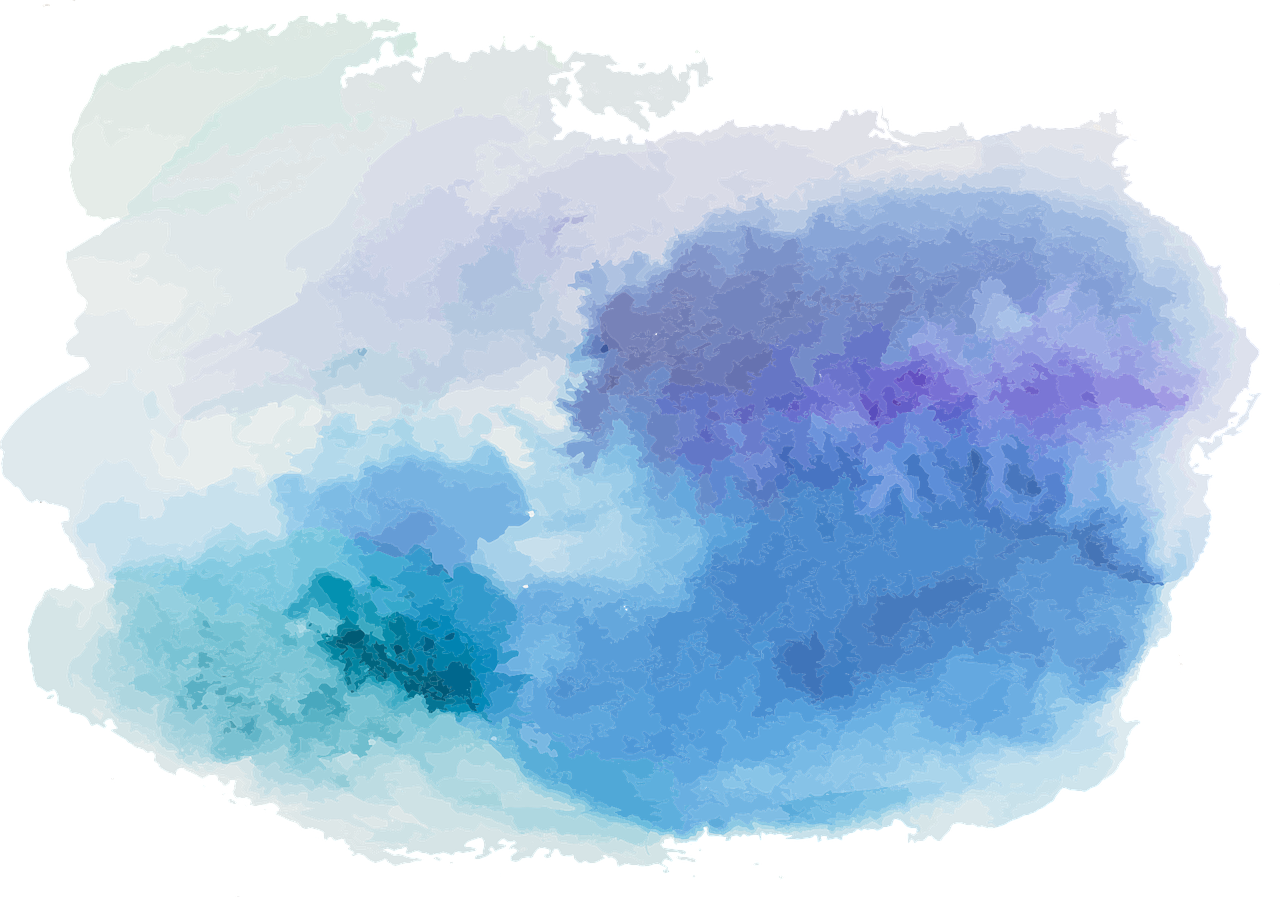 An extra atom…
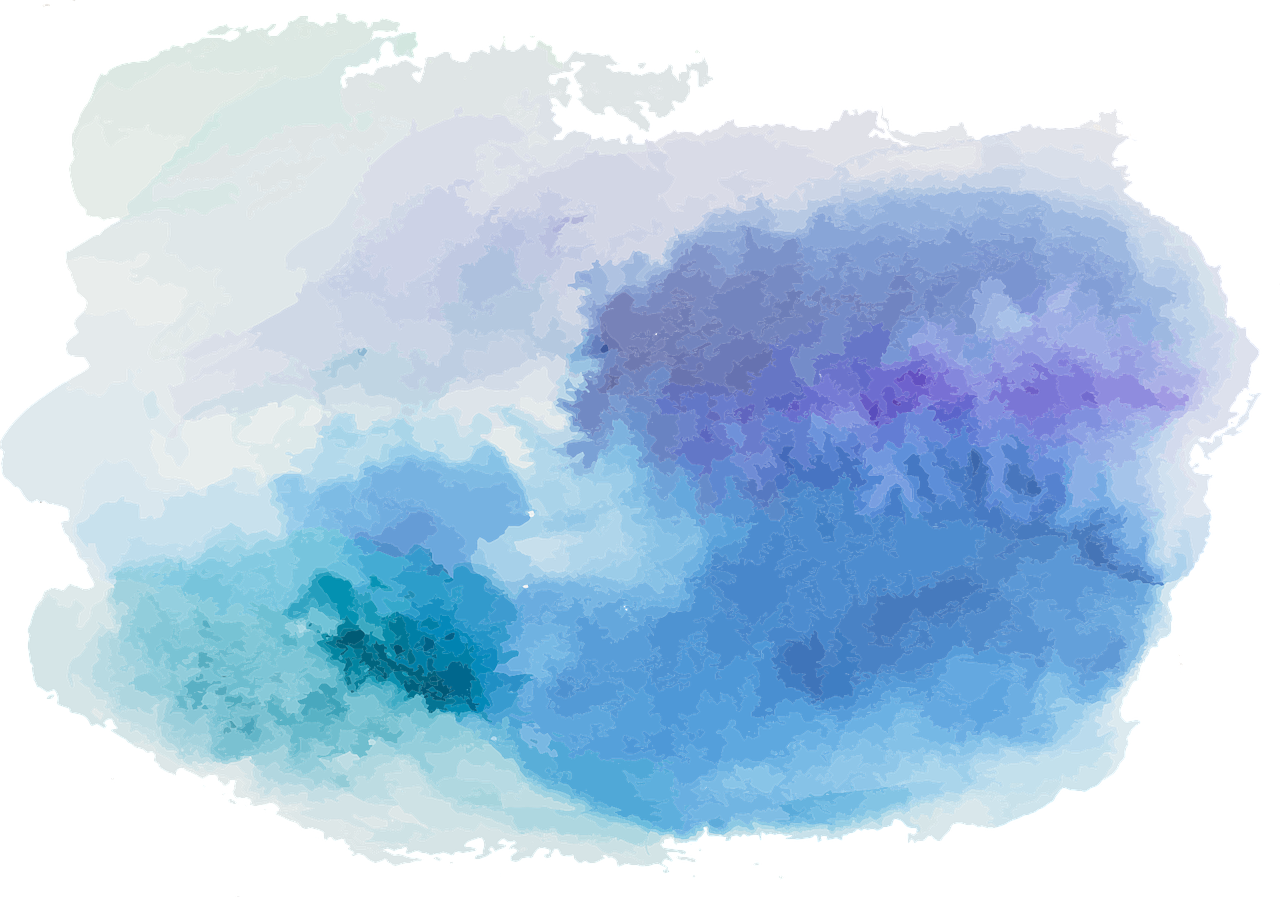 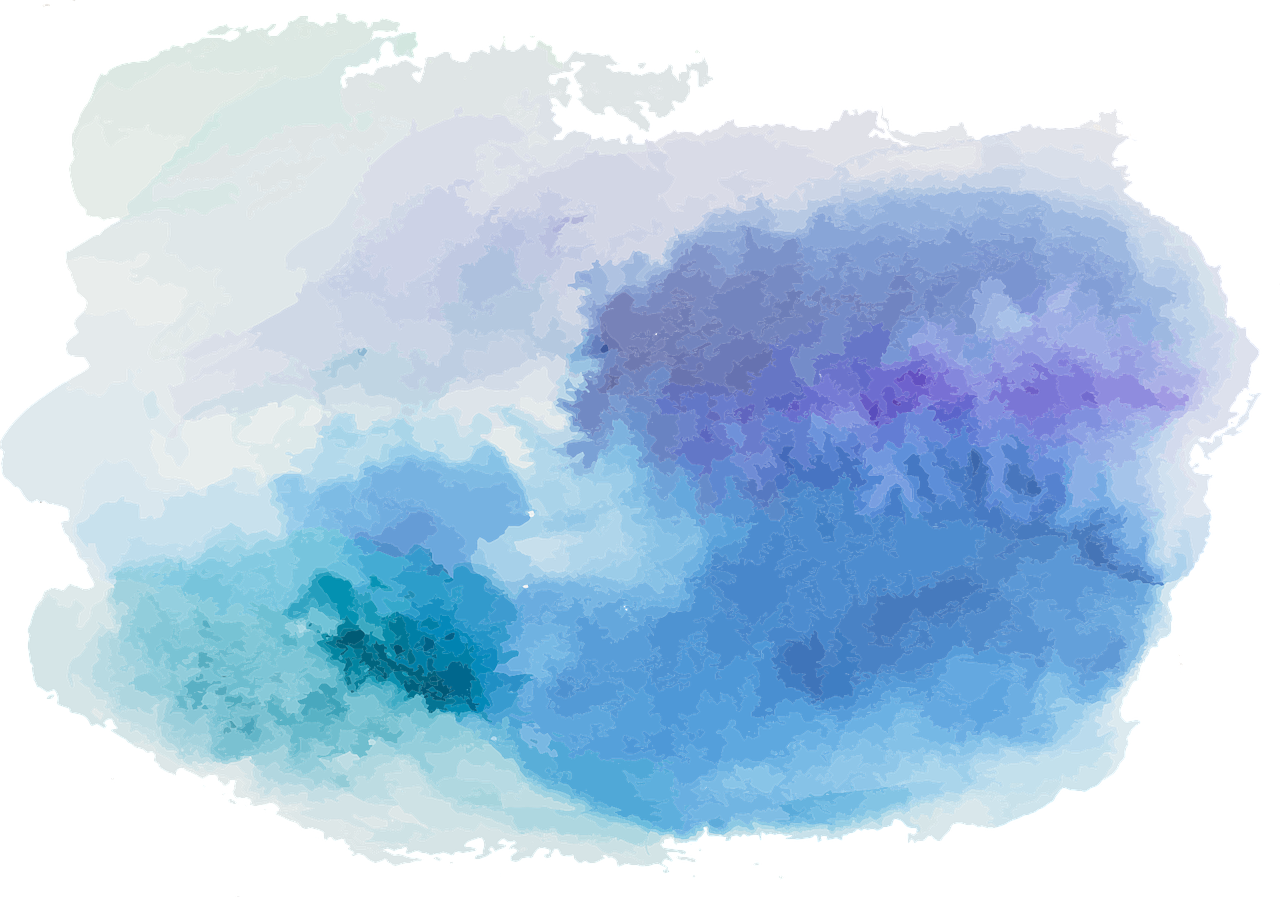 An extra atom…
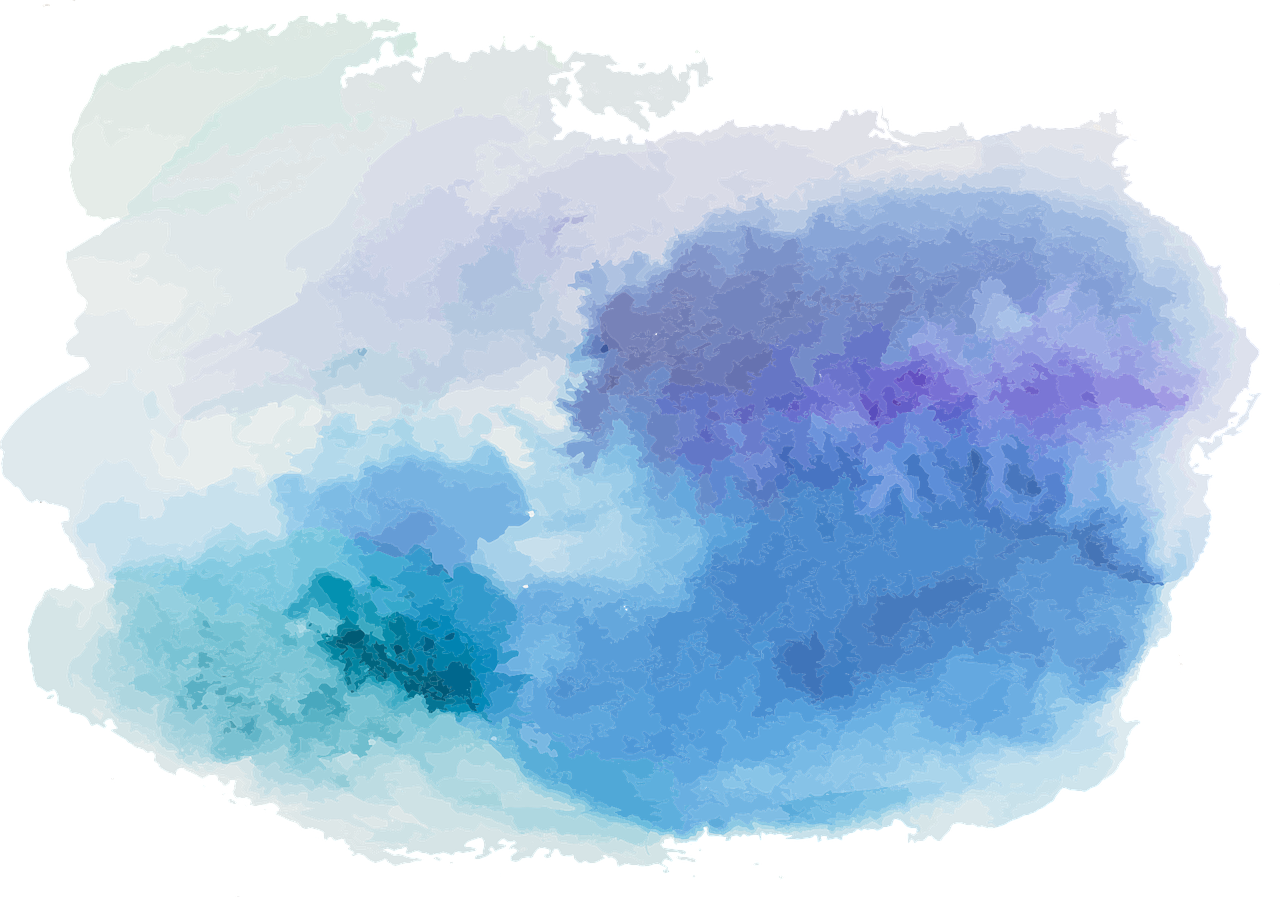 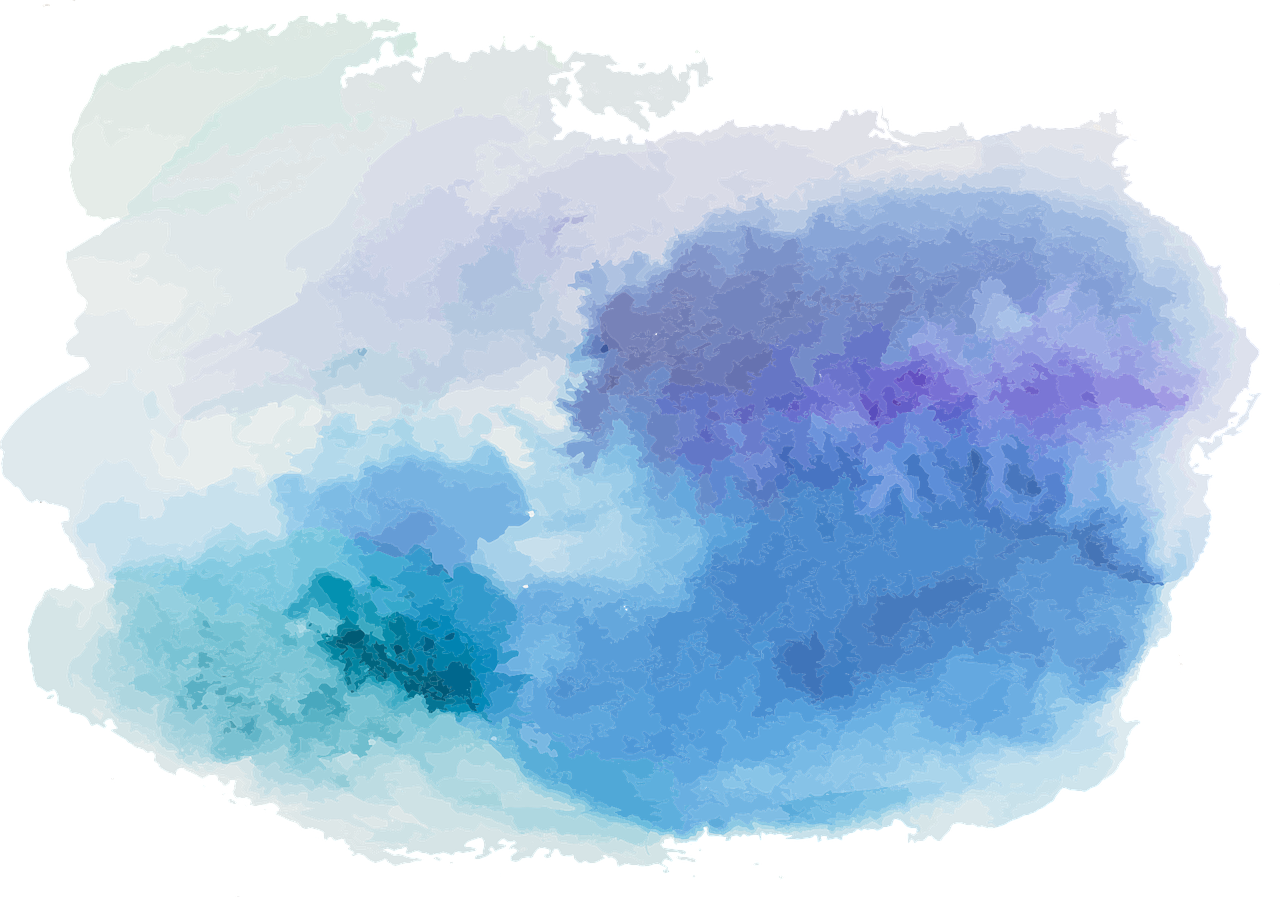 An extra atom…
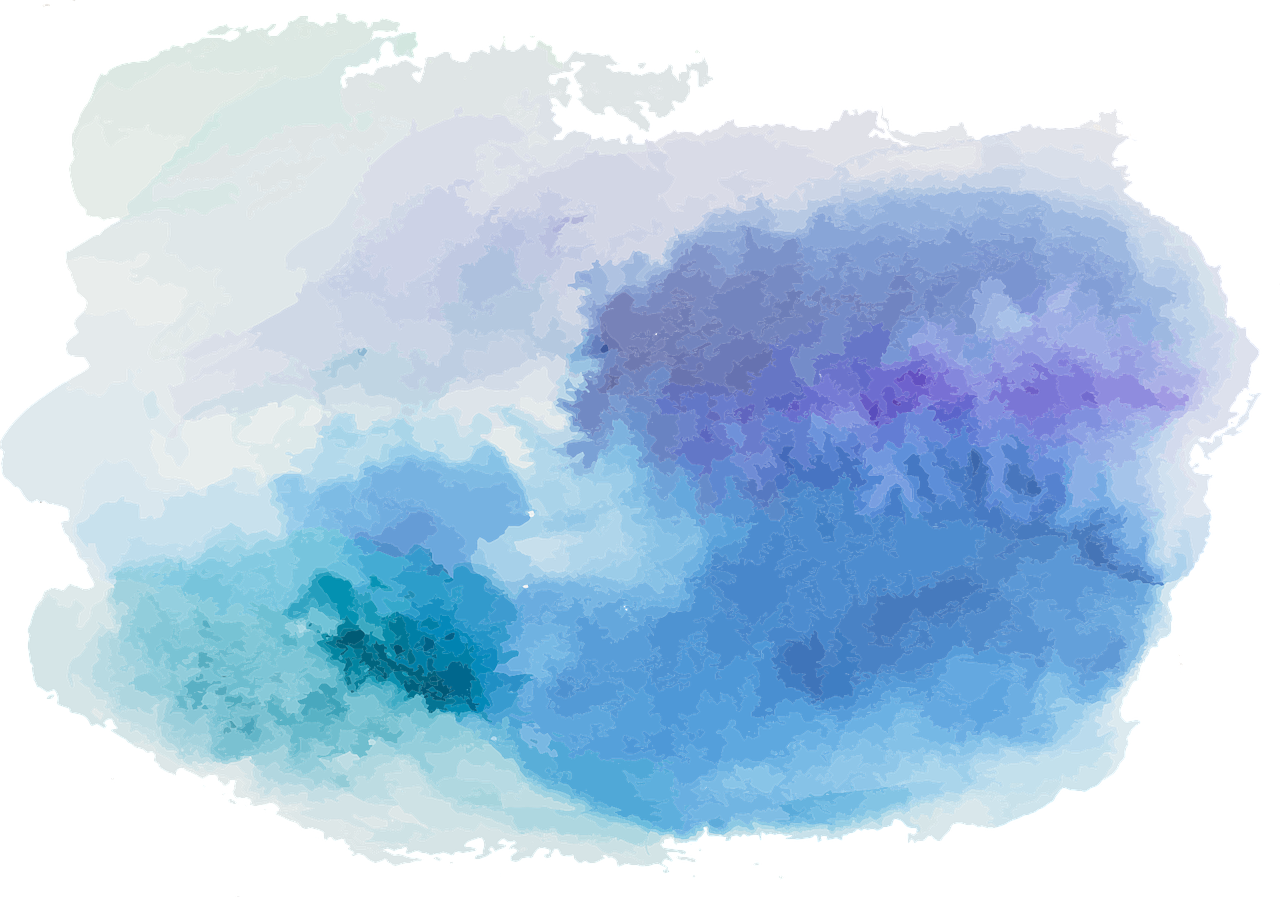 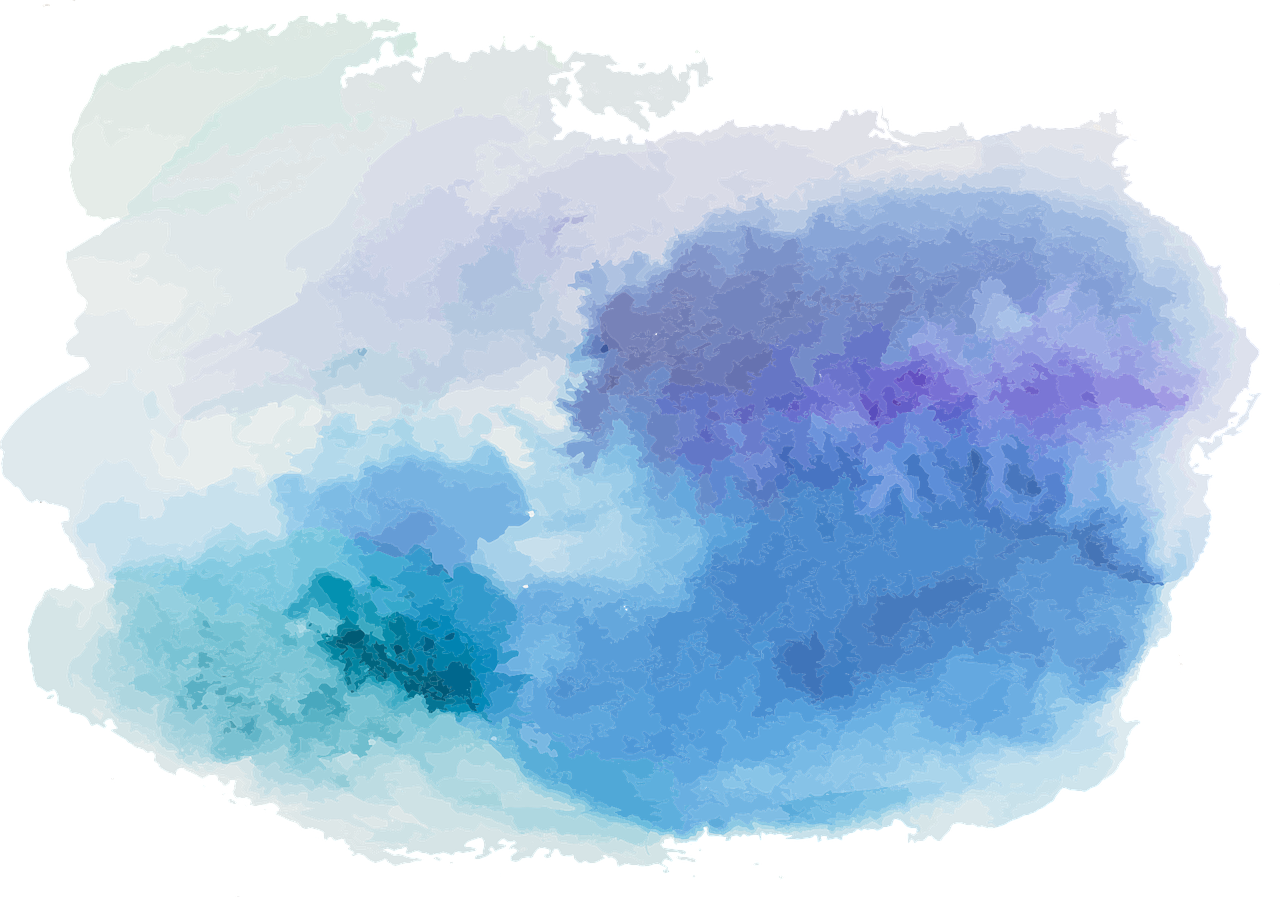 An extra atom…
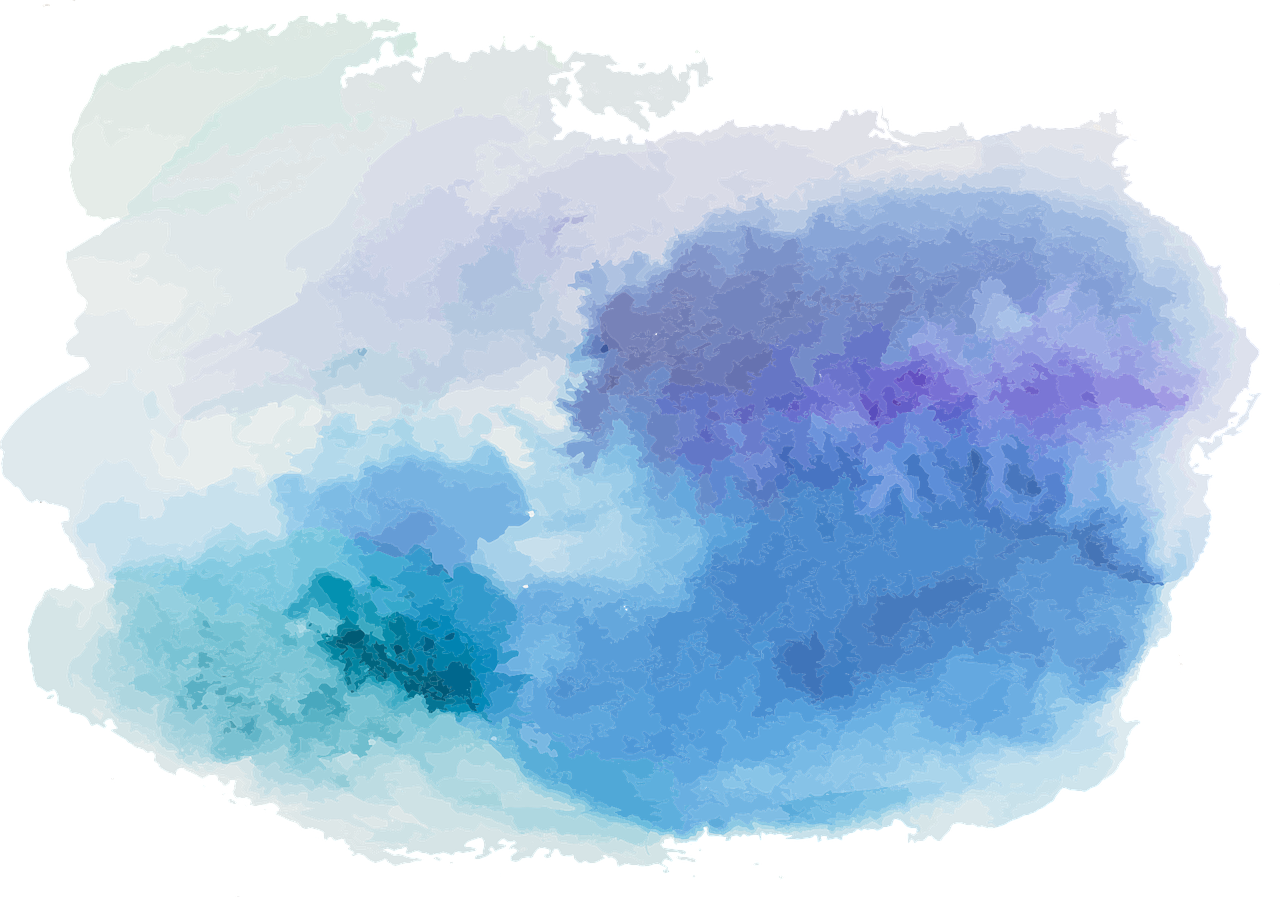 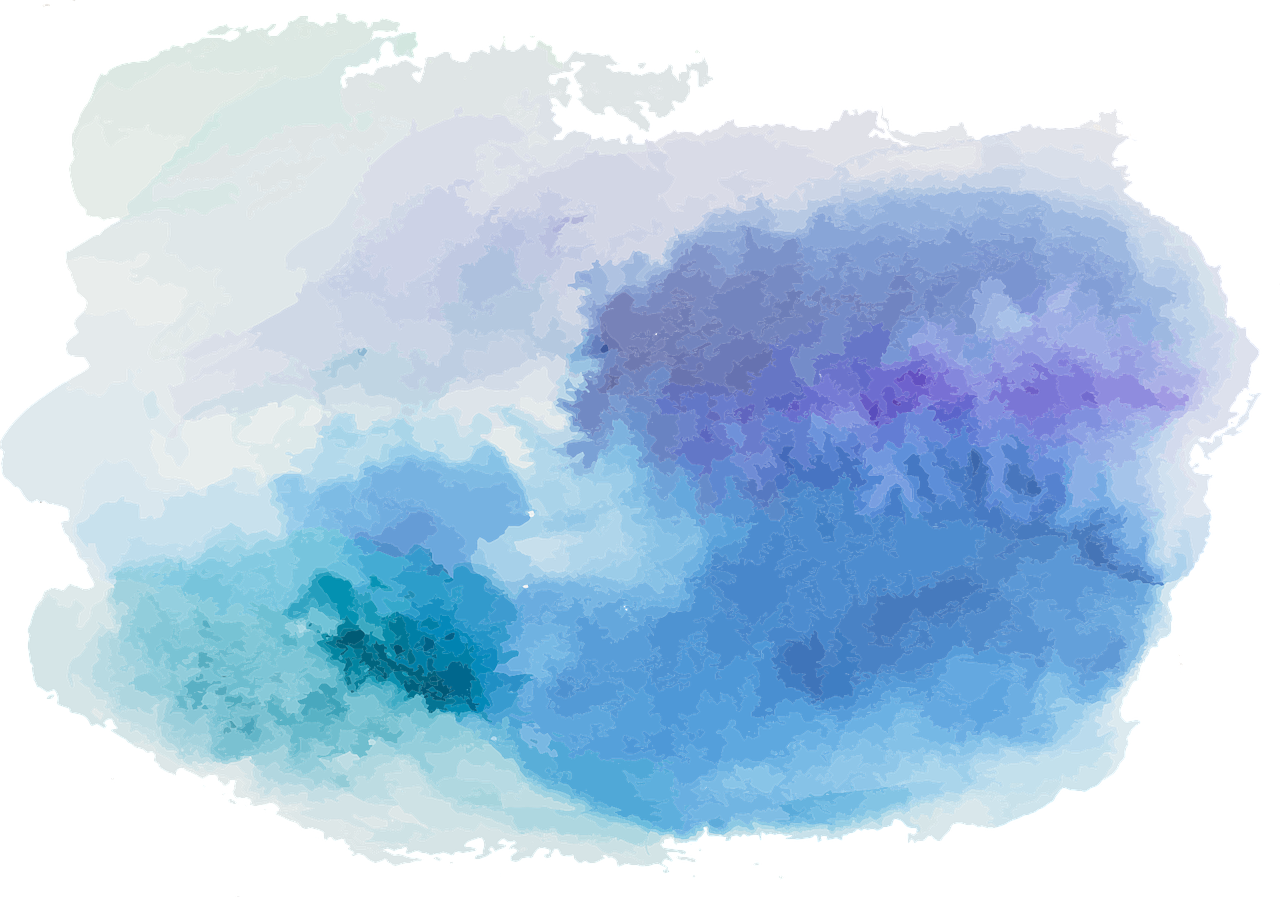 An extra atom…
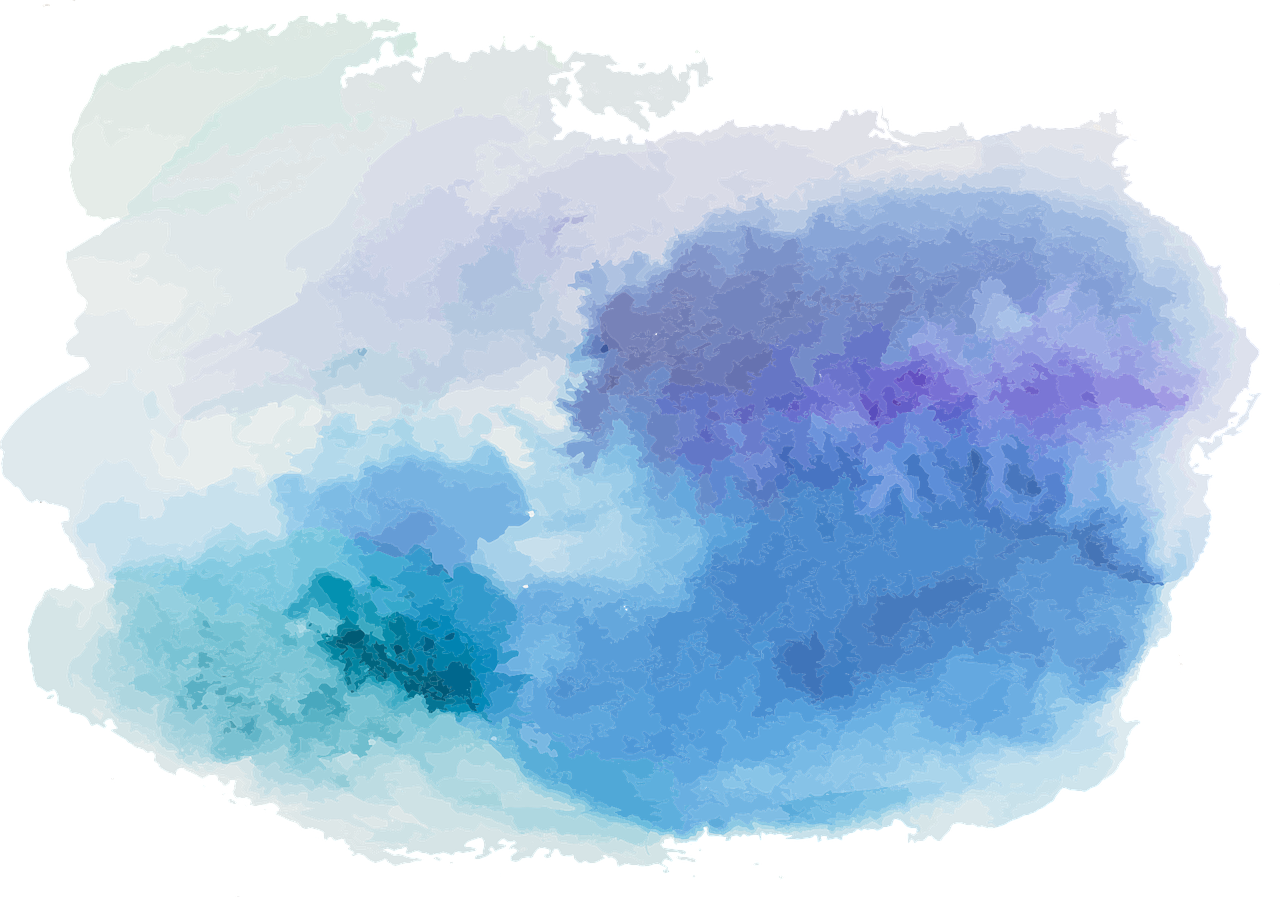 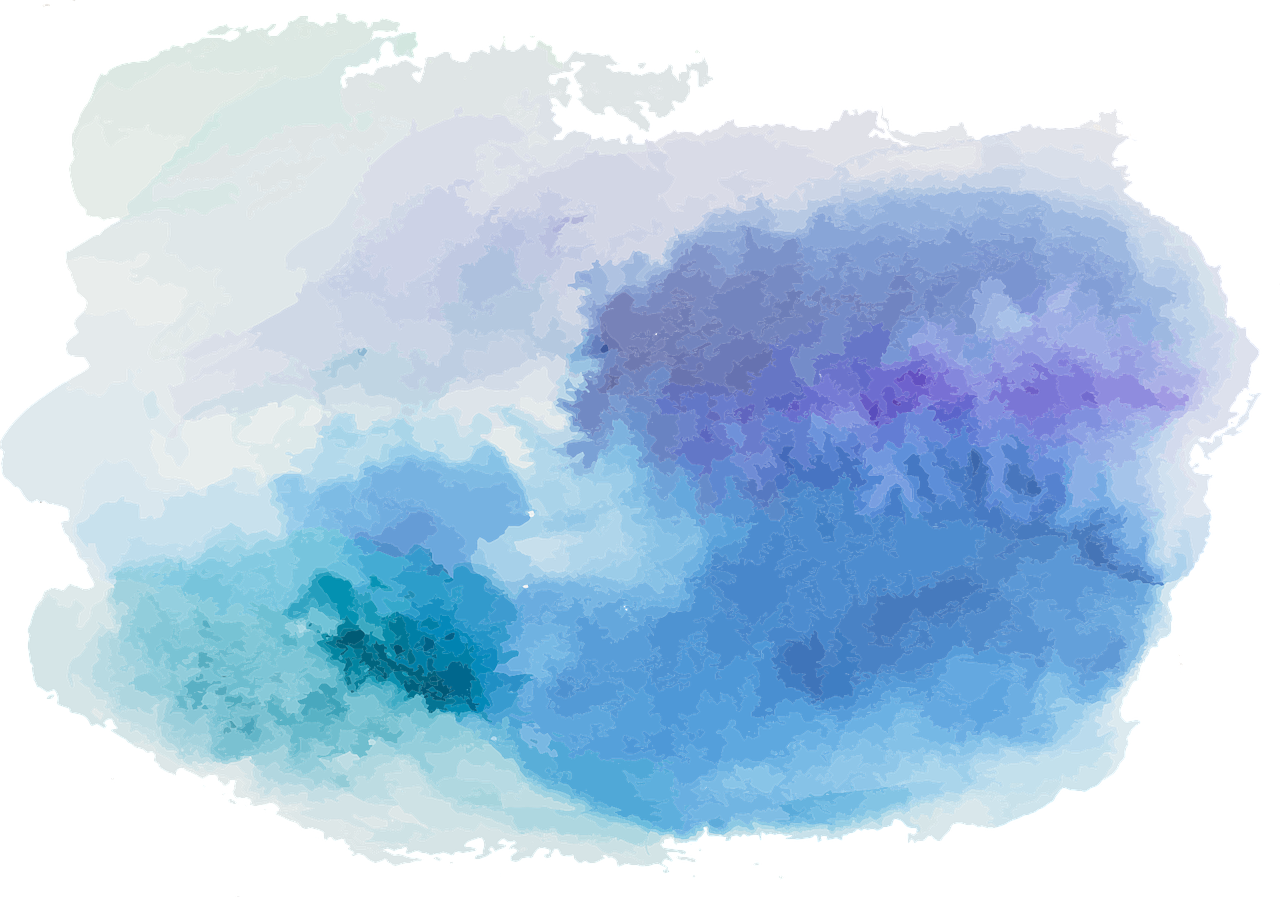 An extra atom…
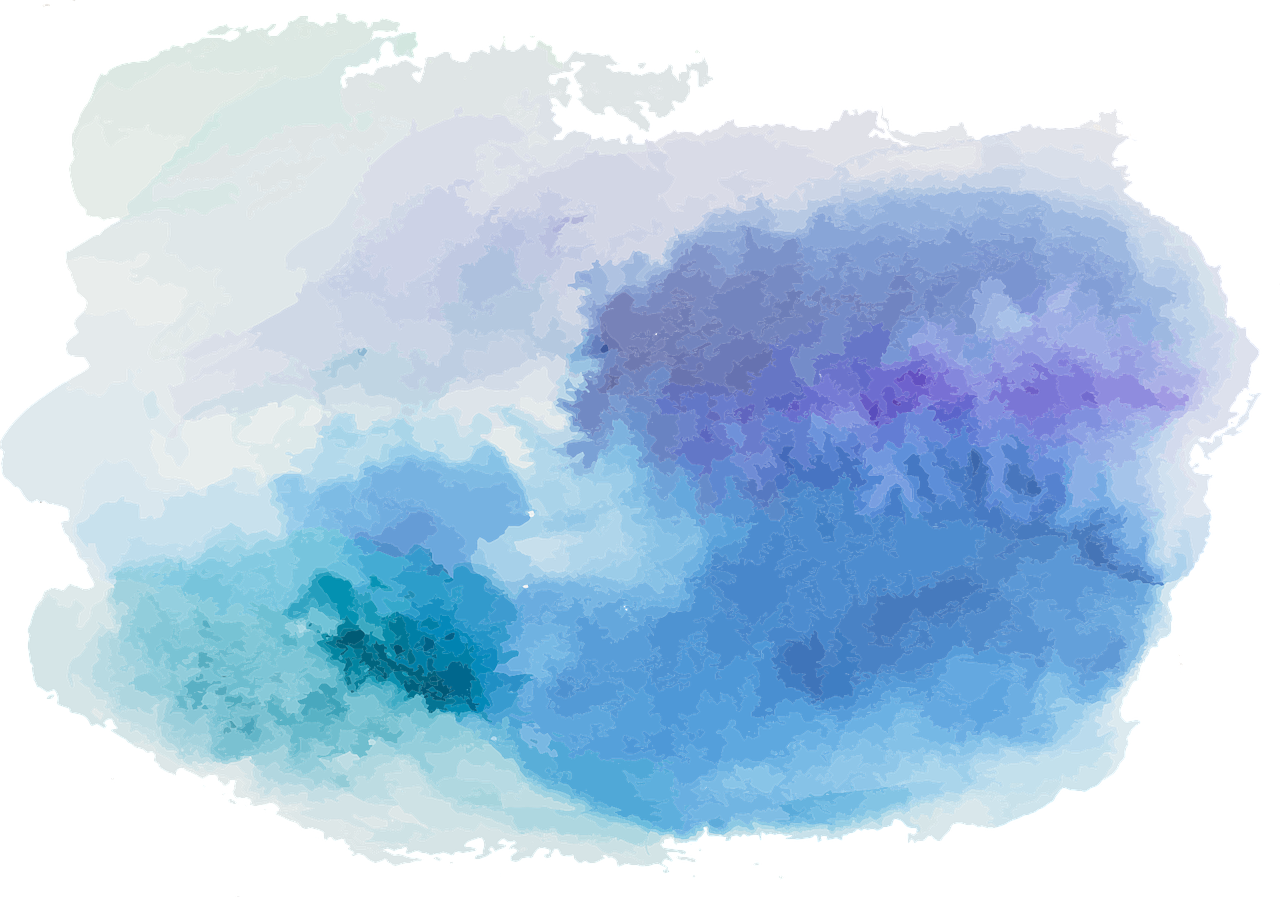 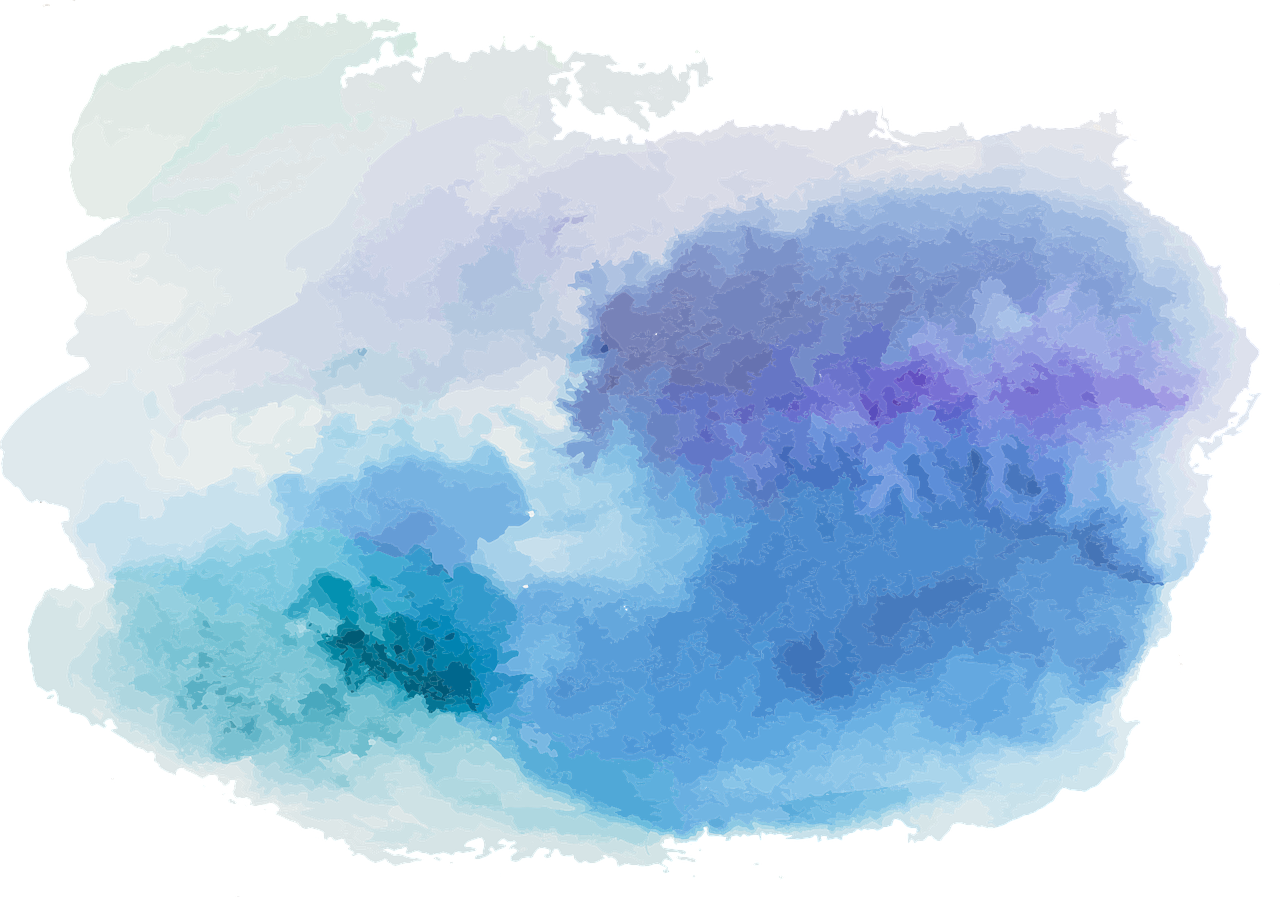 How to draw a truth-table
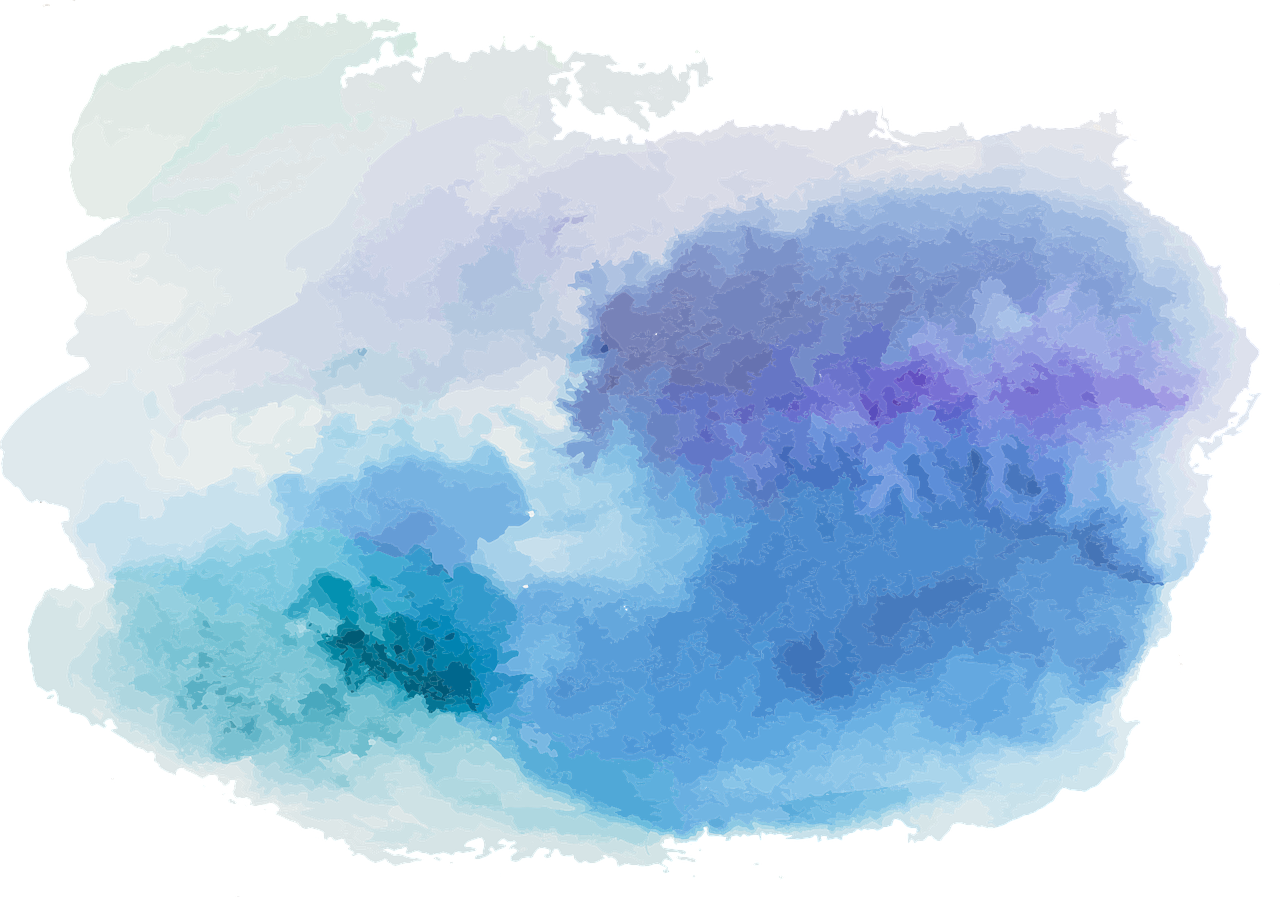 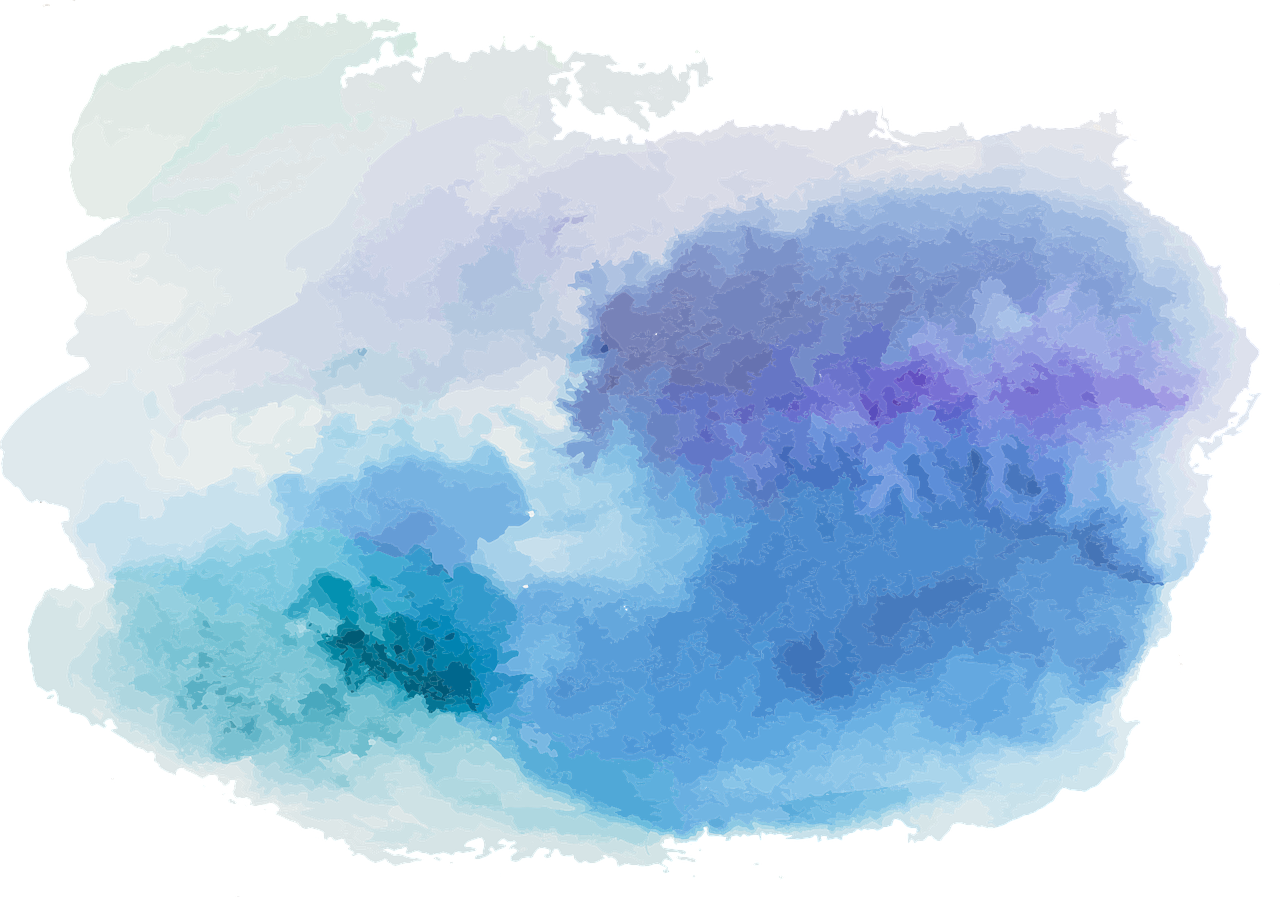 Reason and Argument
Lecture 5: Truth-Tables
Characteristic Truth-Tables
Compound Truth-Tables
DIY Truth-Tables
Valuations
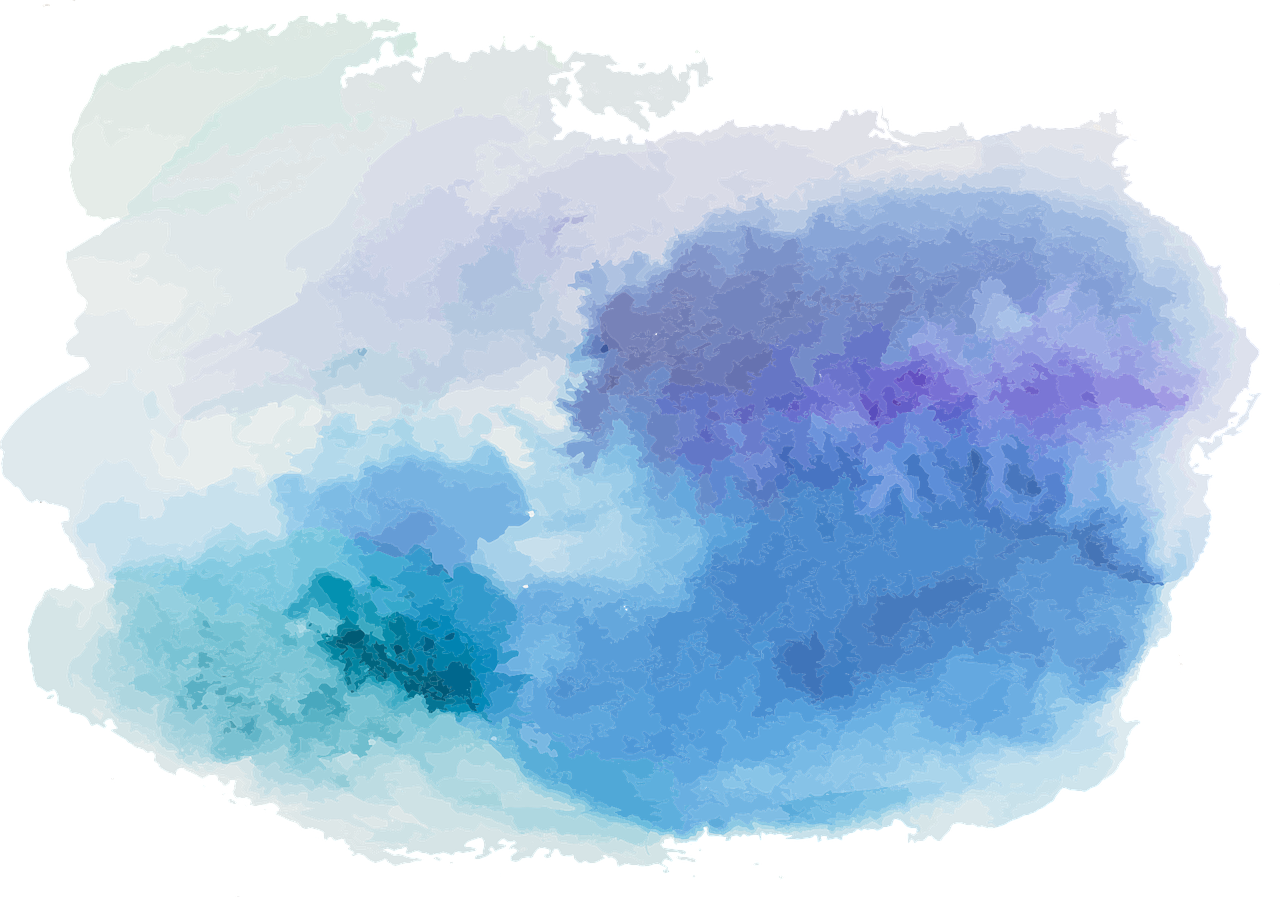 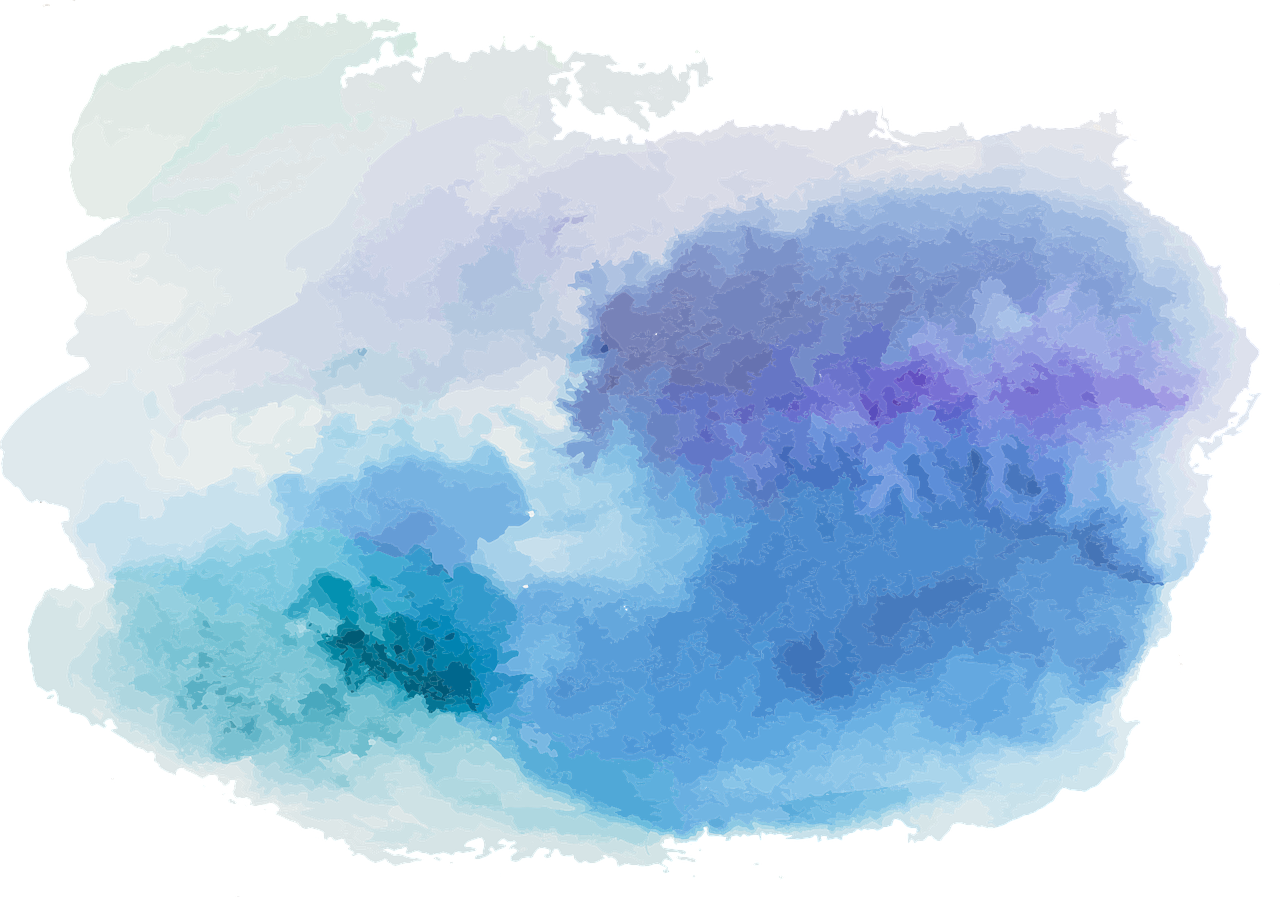 DIY truth-tables
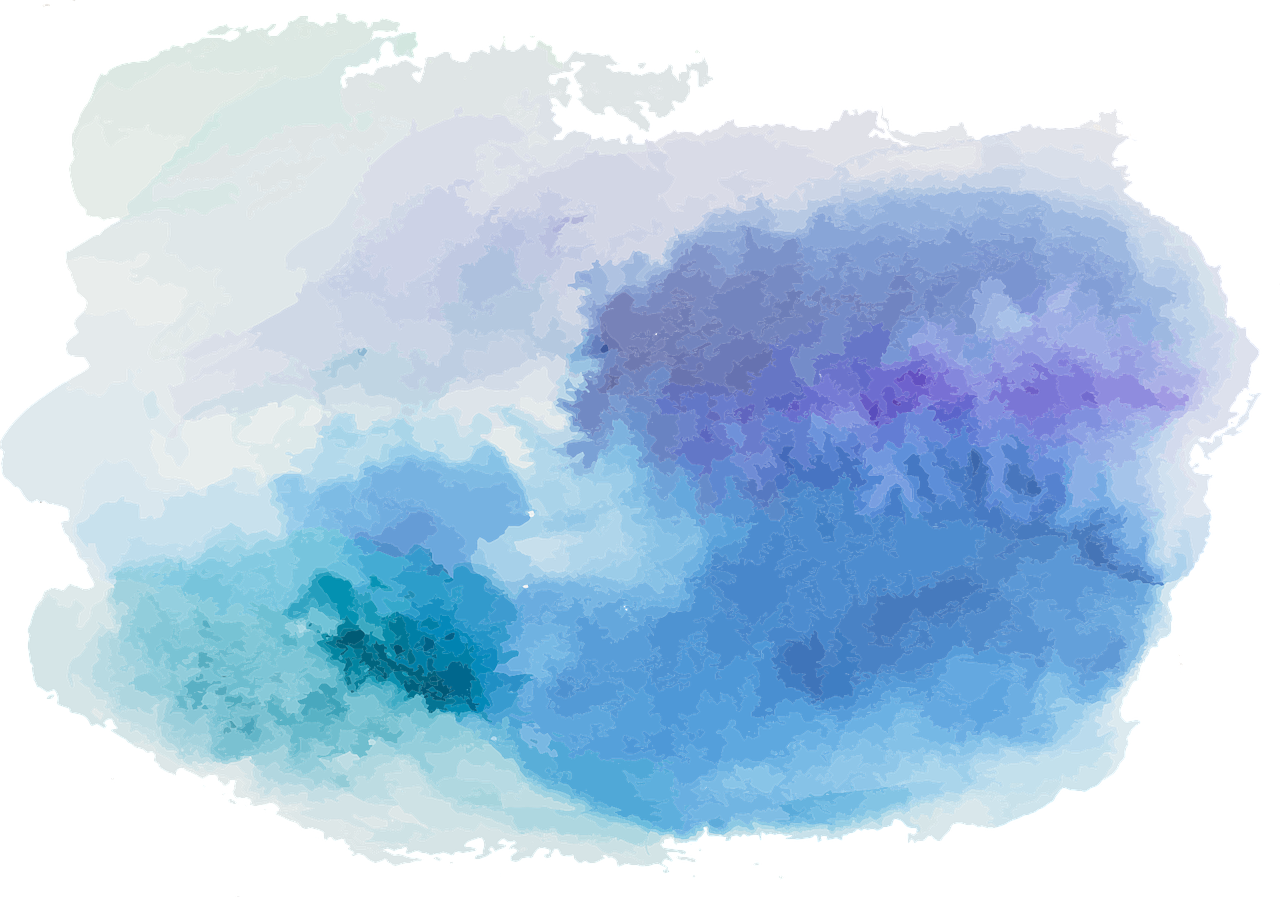 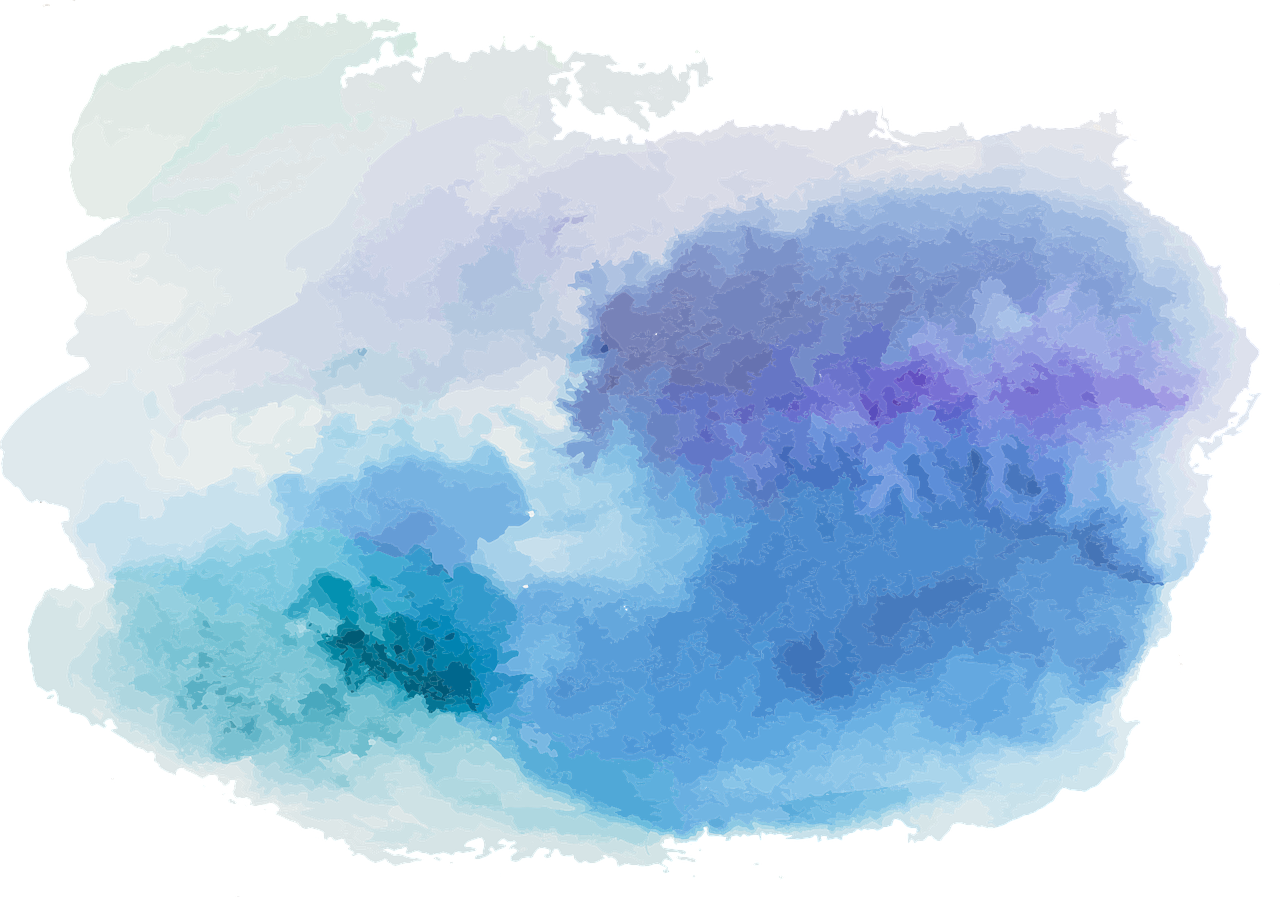 DIY truth-tables
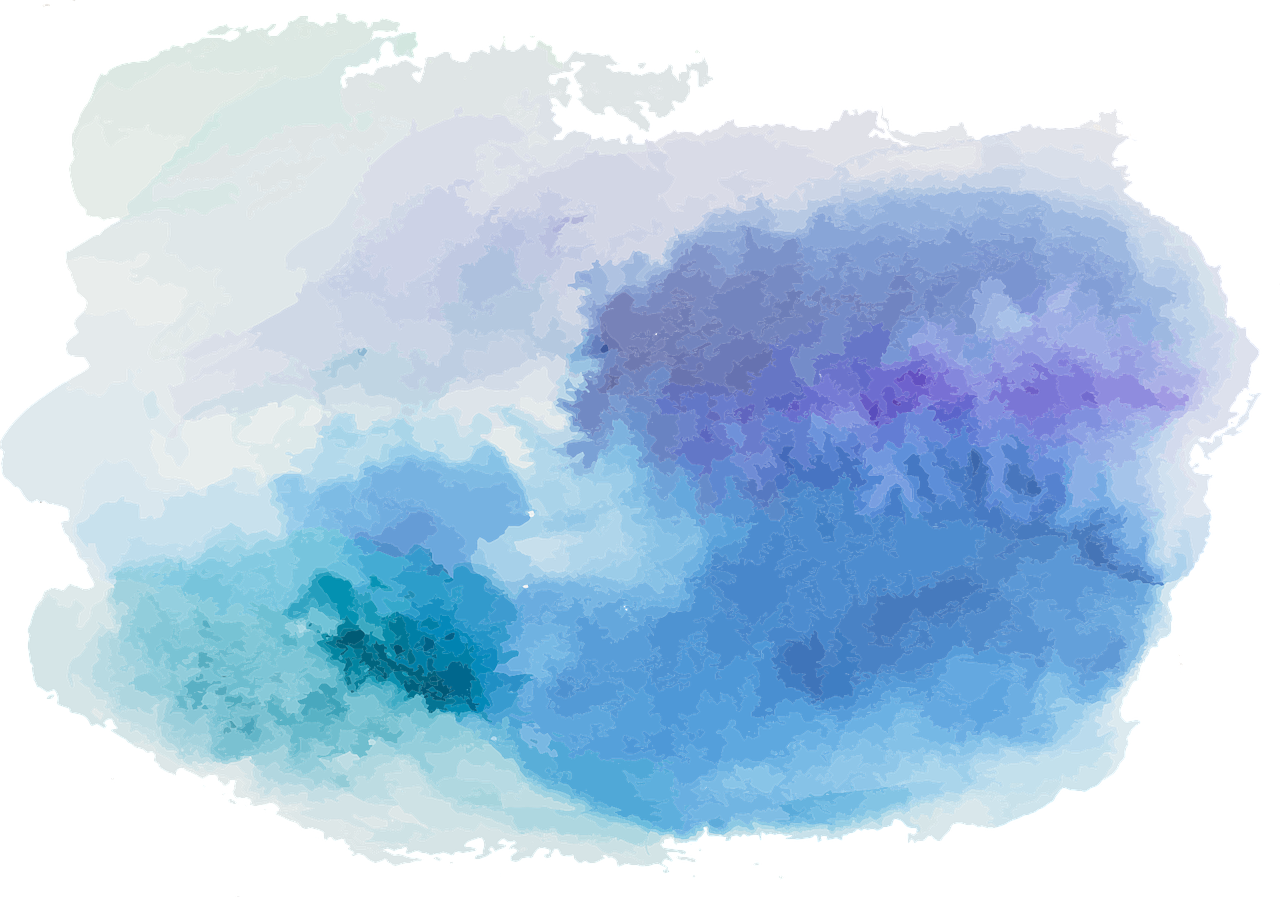 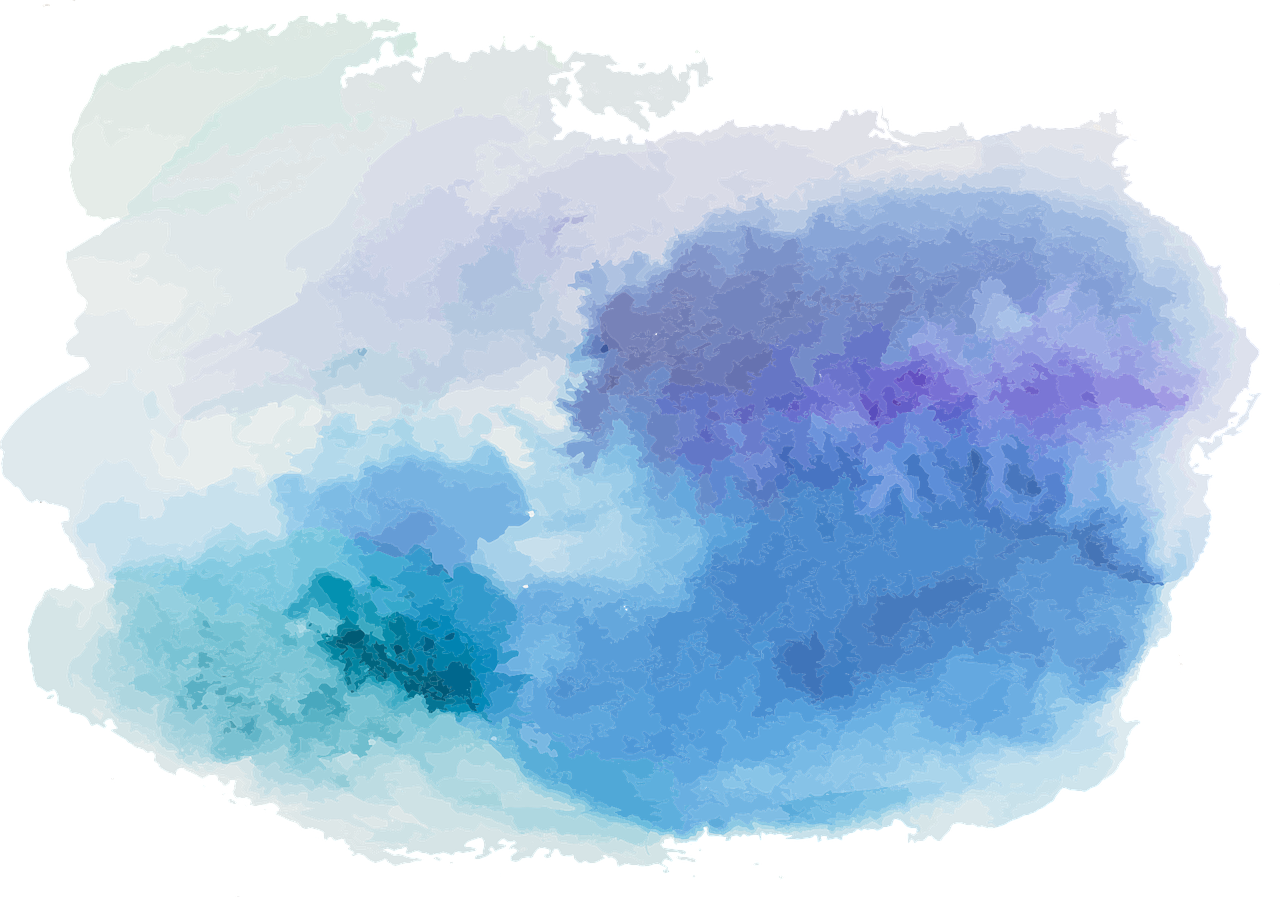 DIY truth-tables
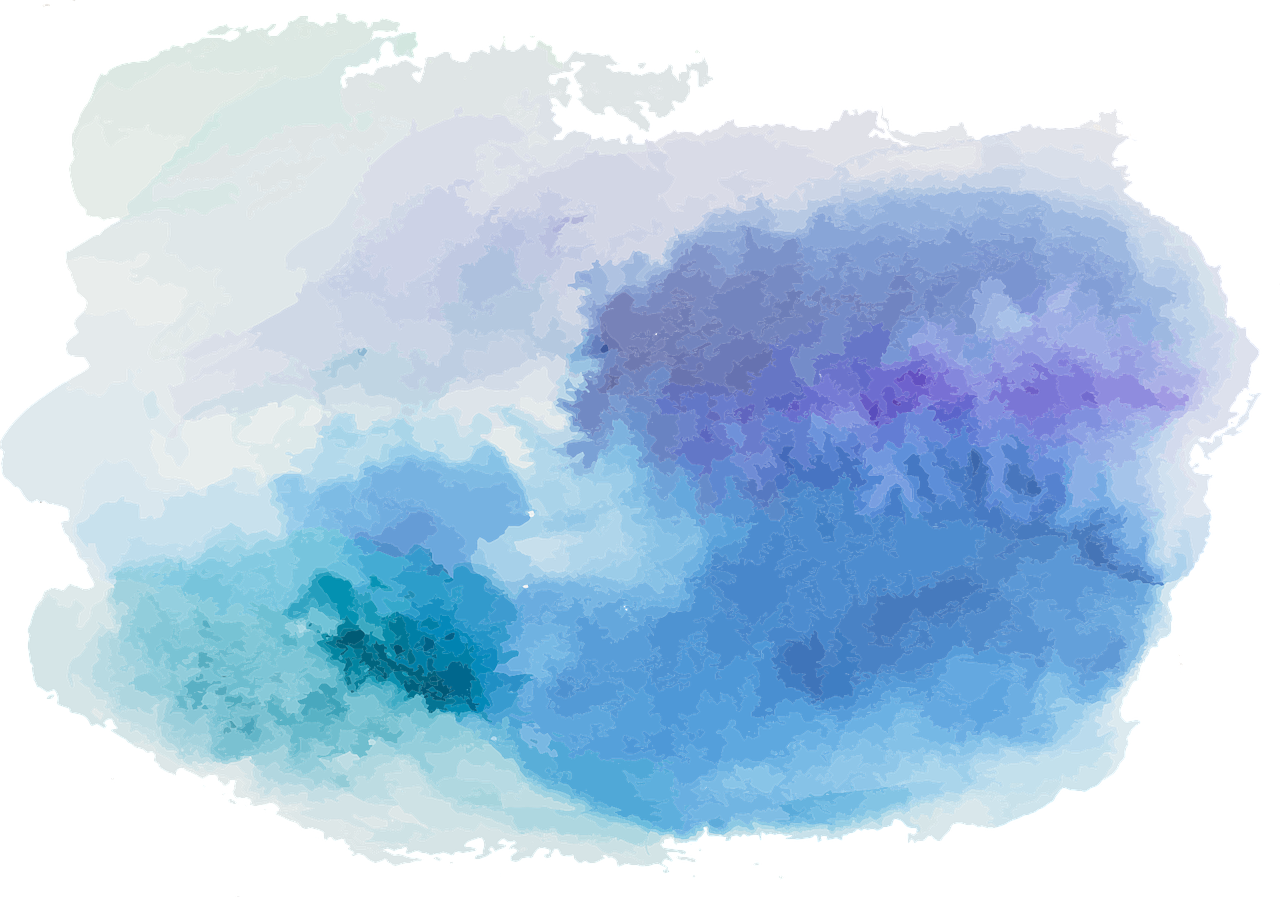 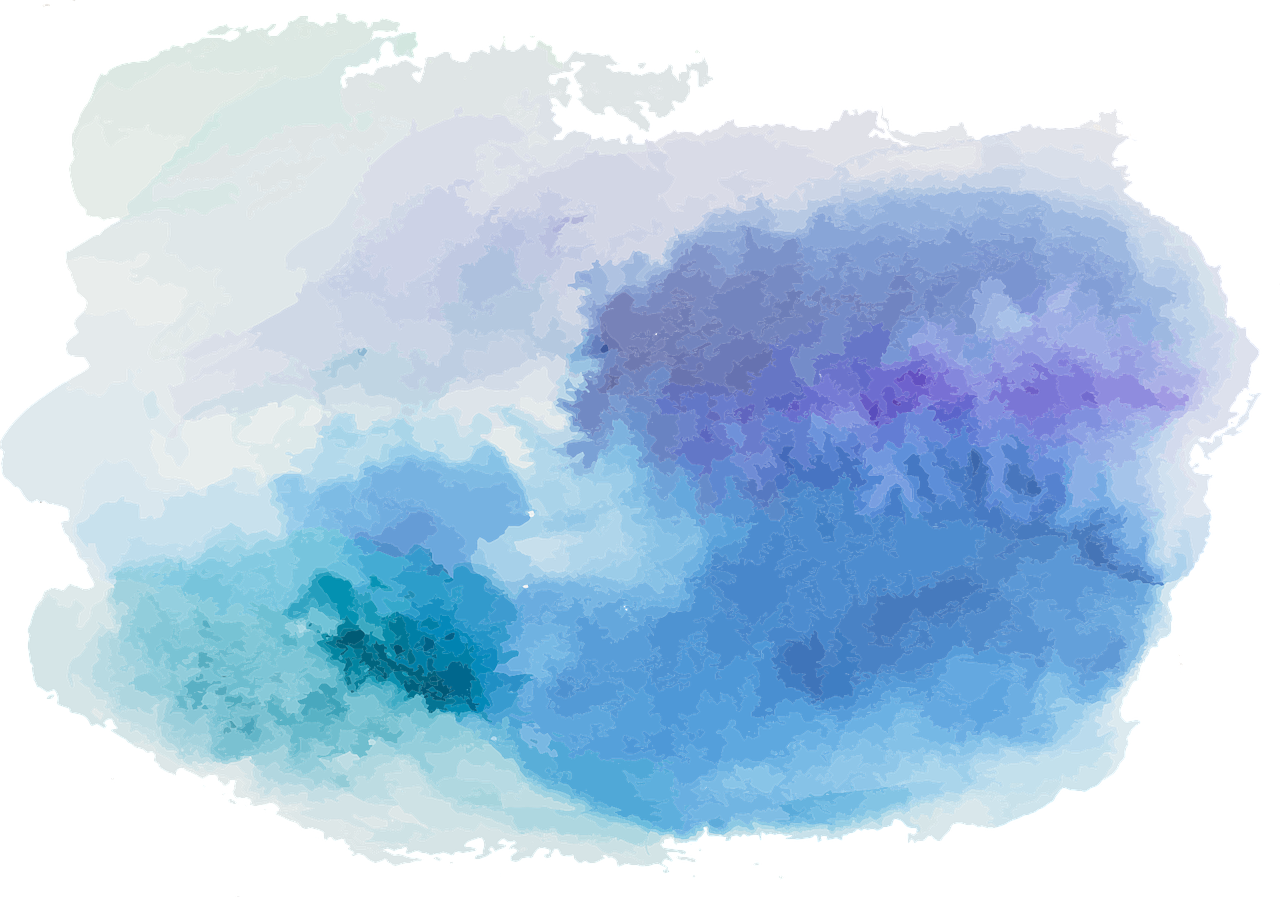 DIY truth-tables
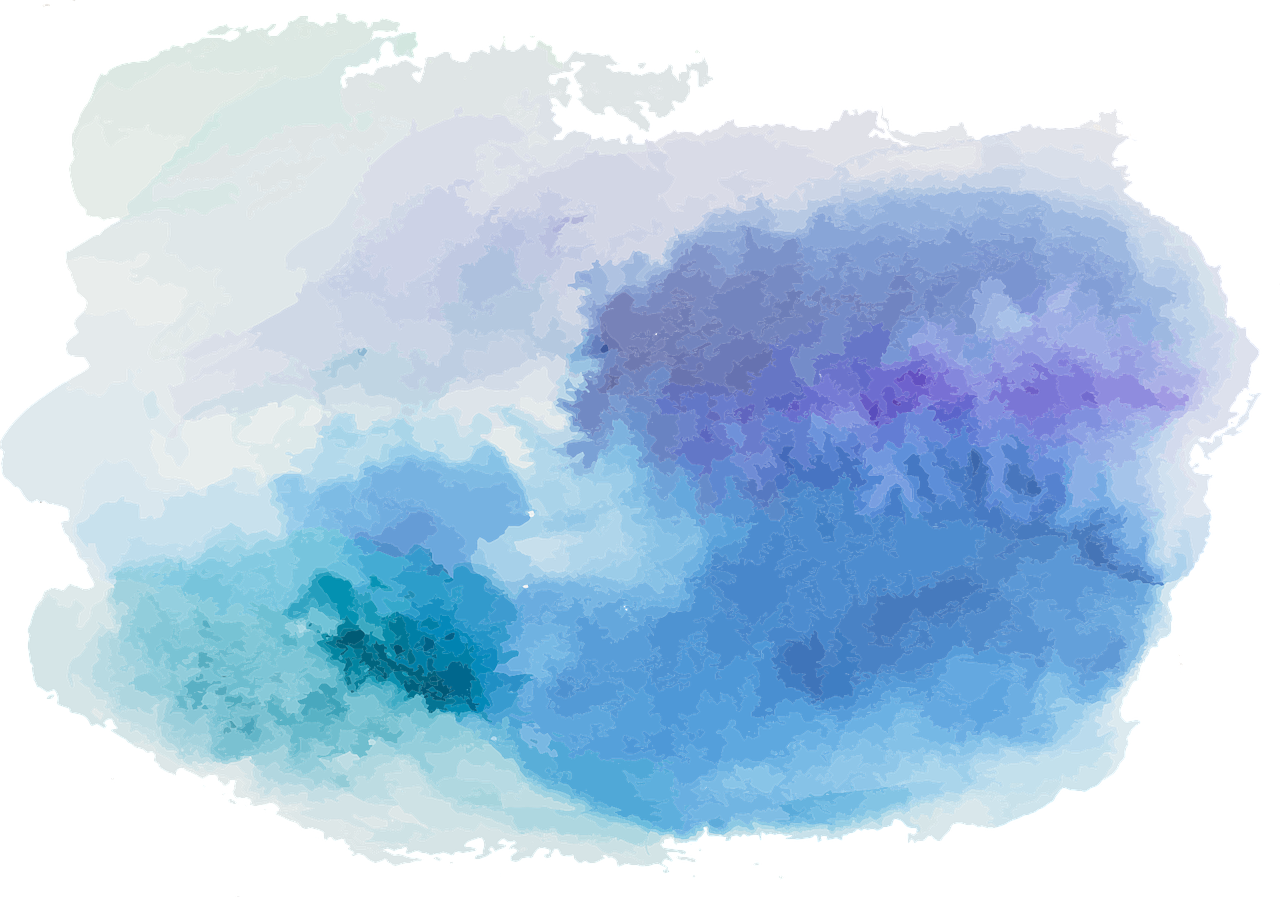 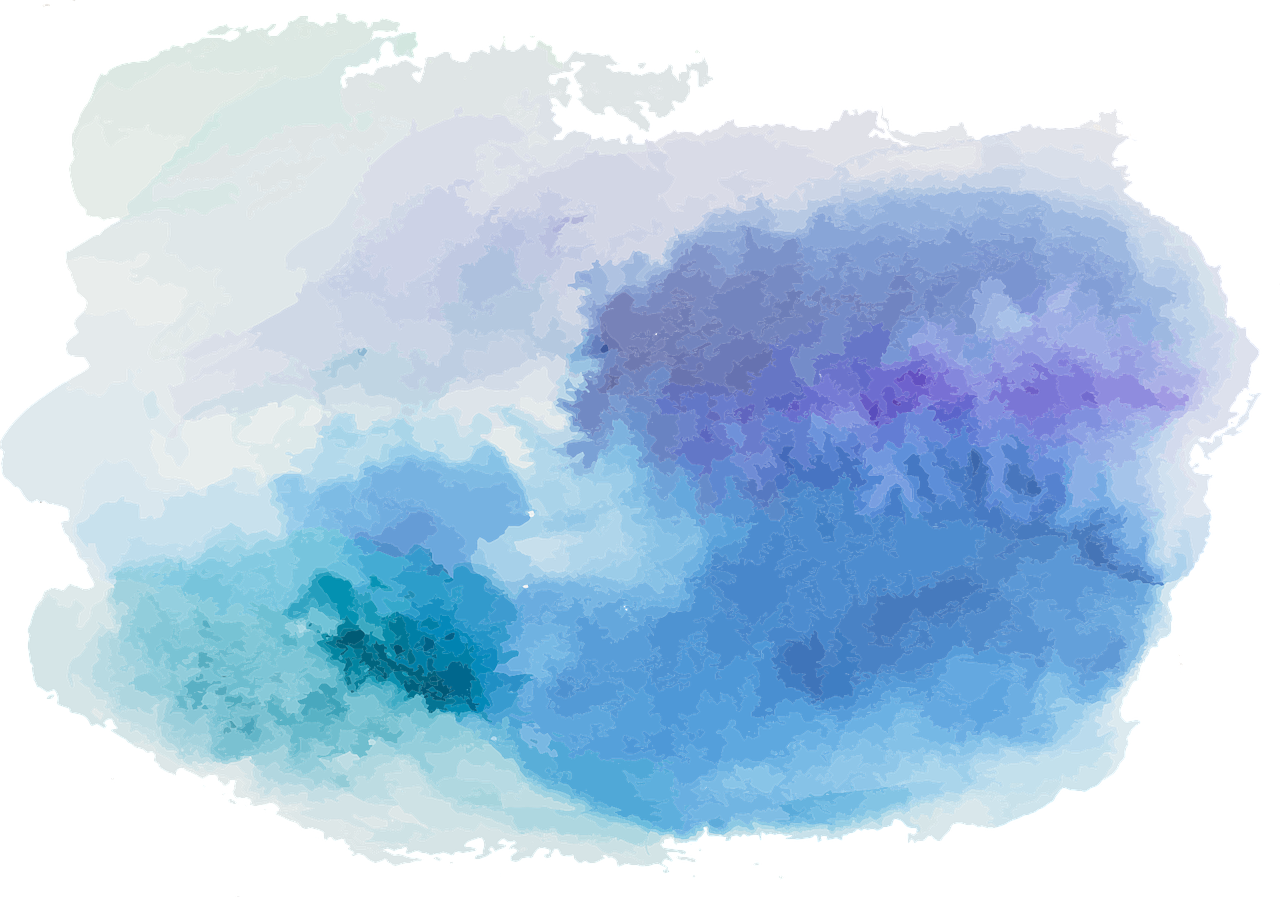 DIY truth-tables
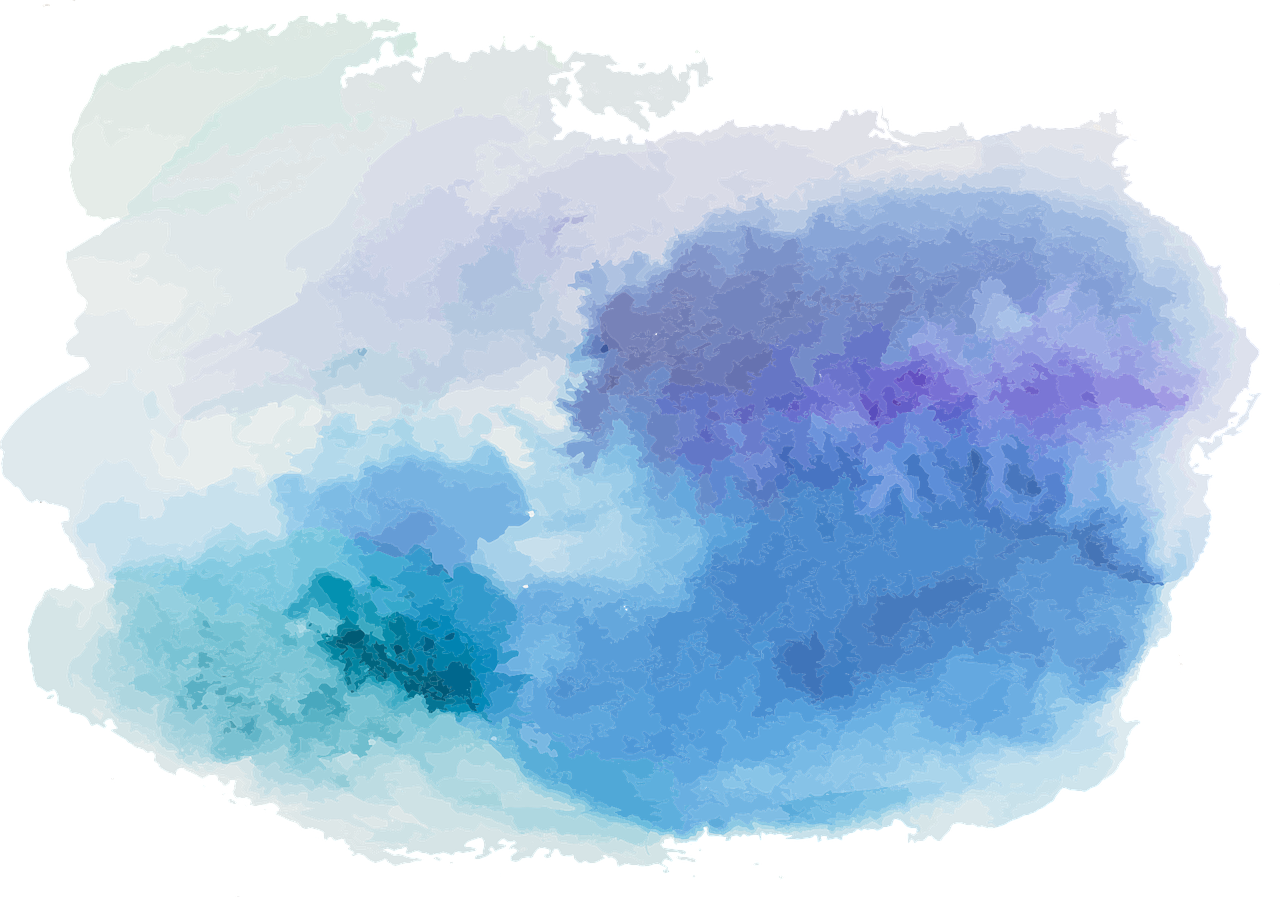 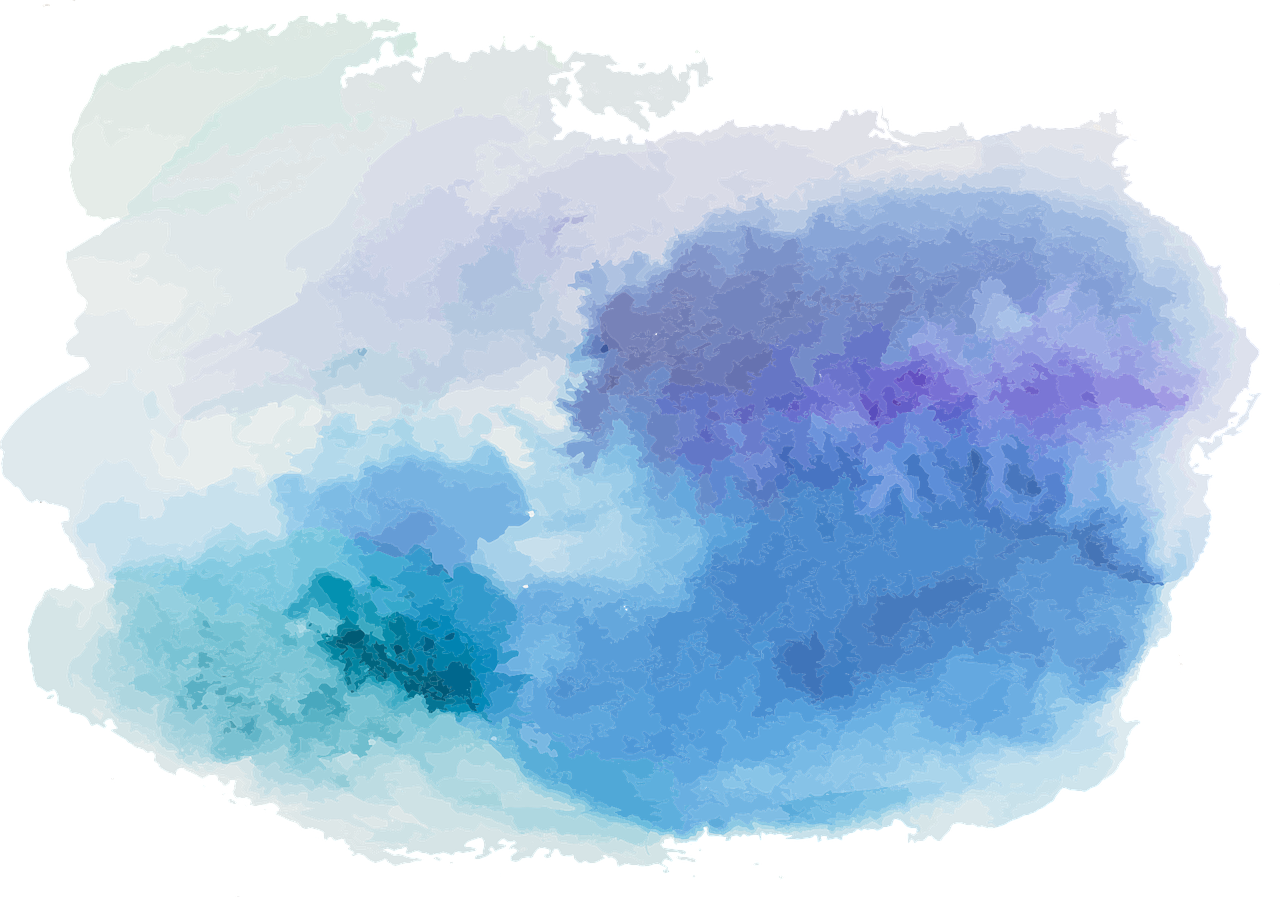 DIY truth-tables
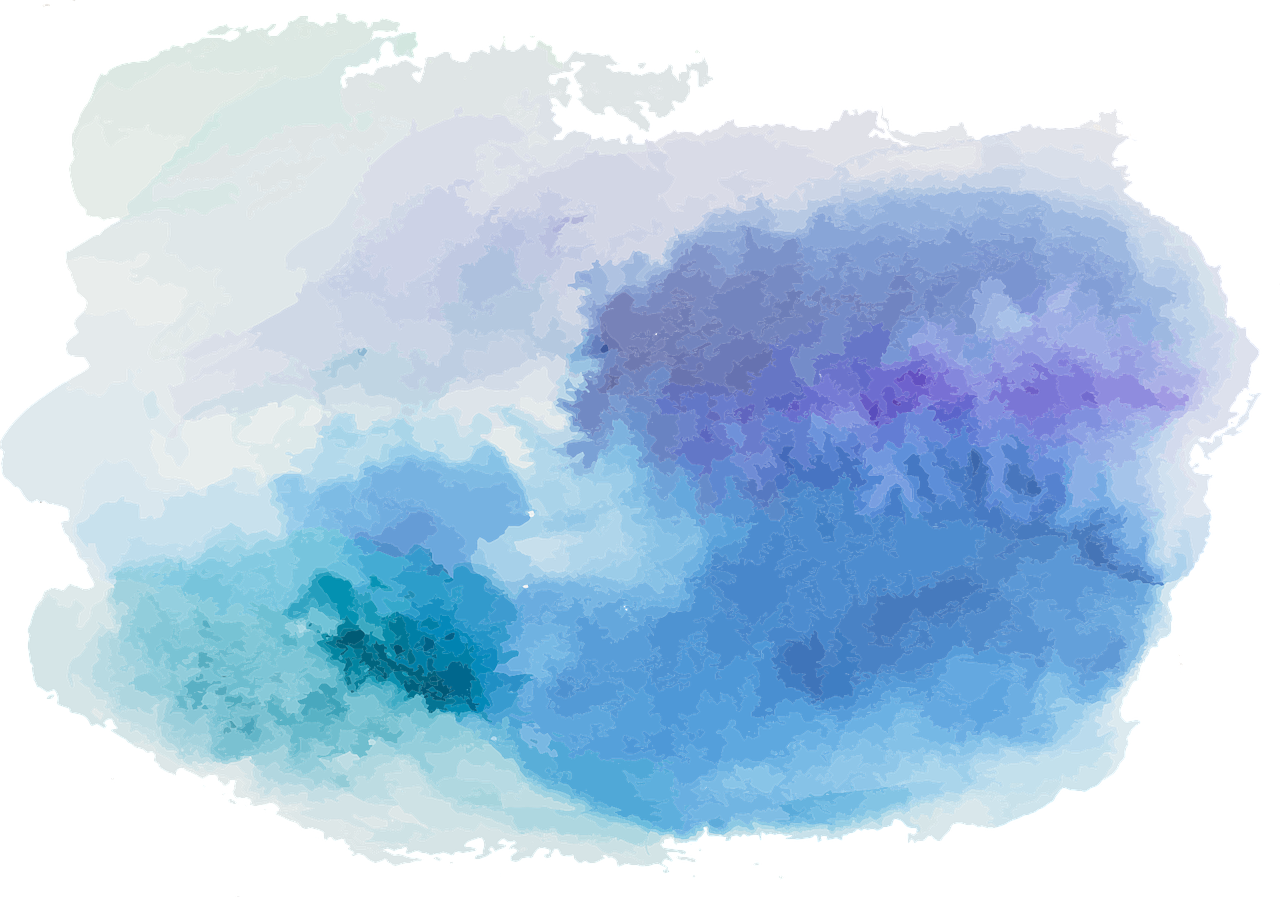 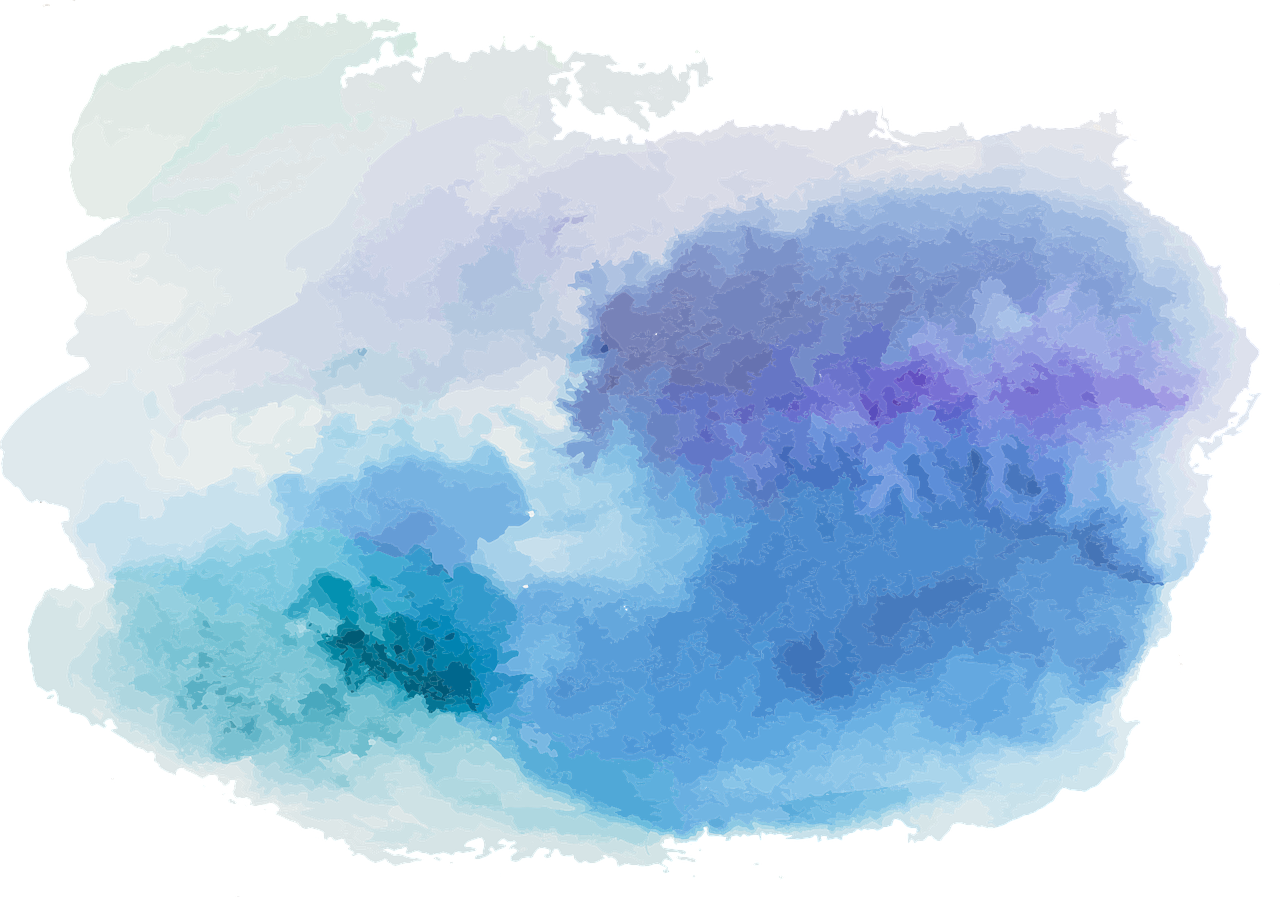 DIY truth-tables
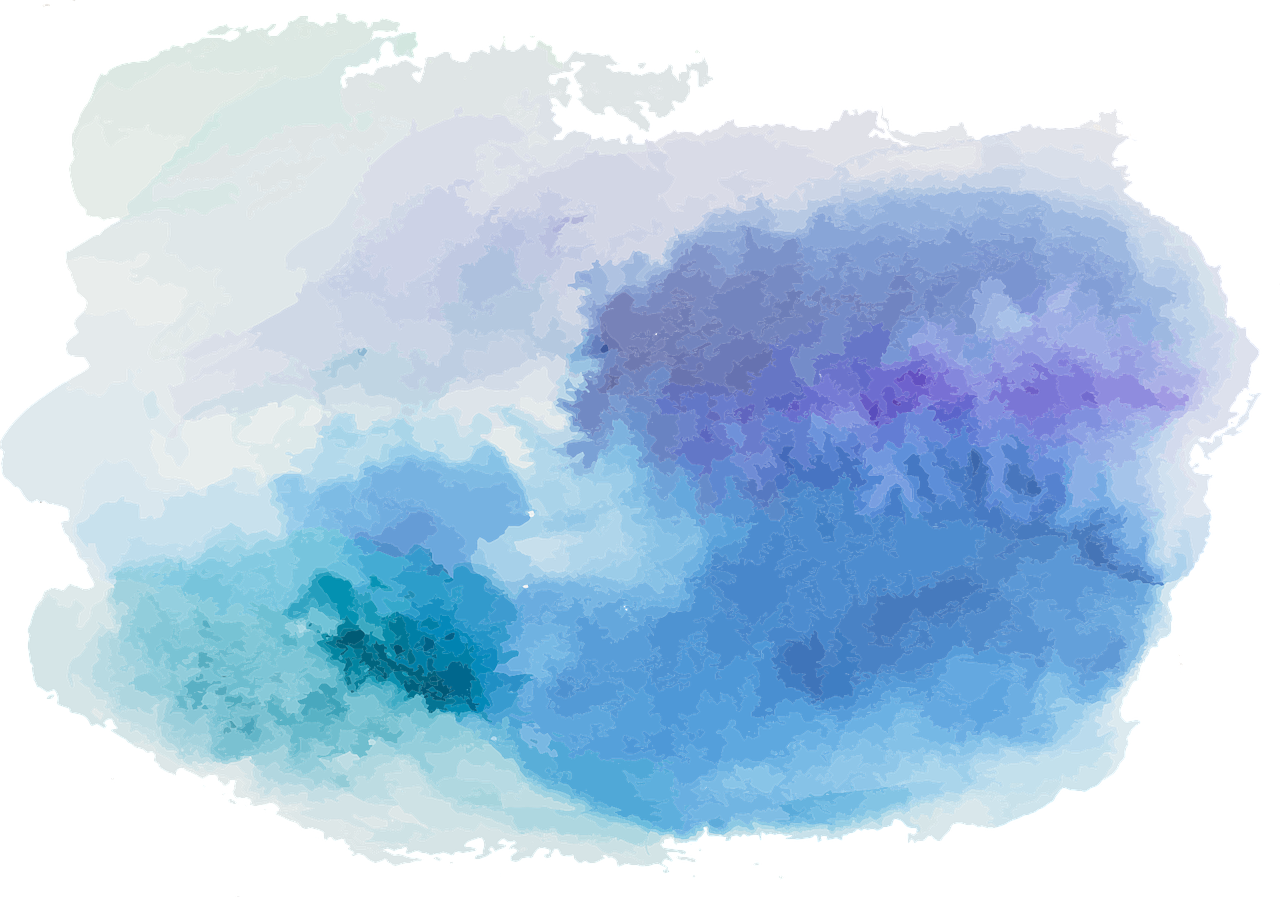 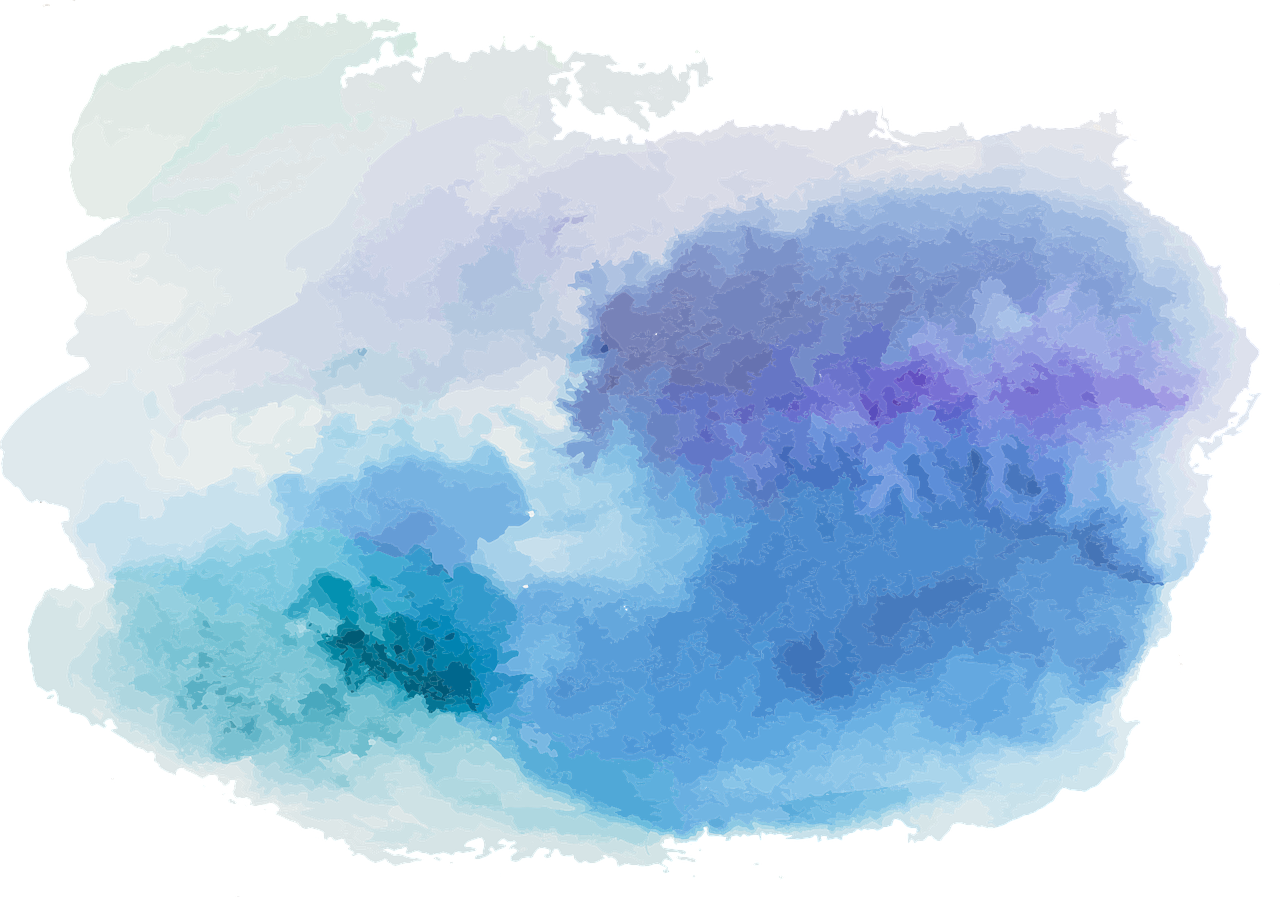 DIY truth-tables
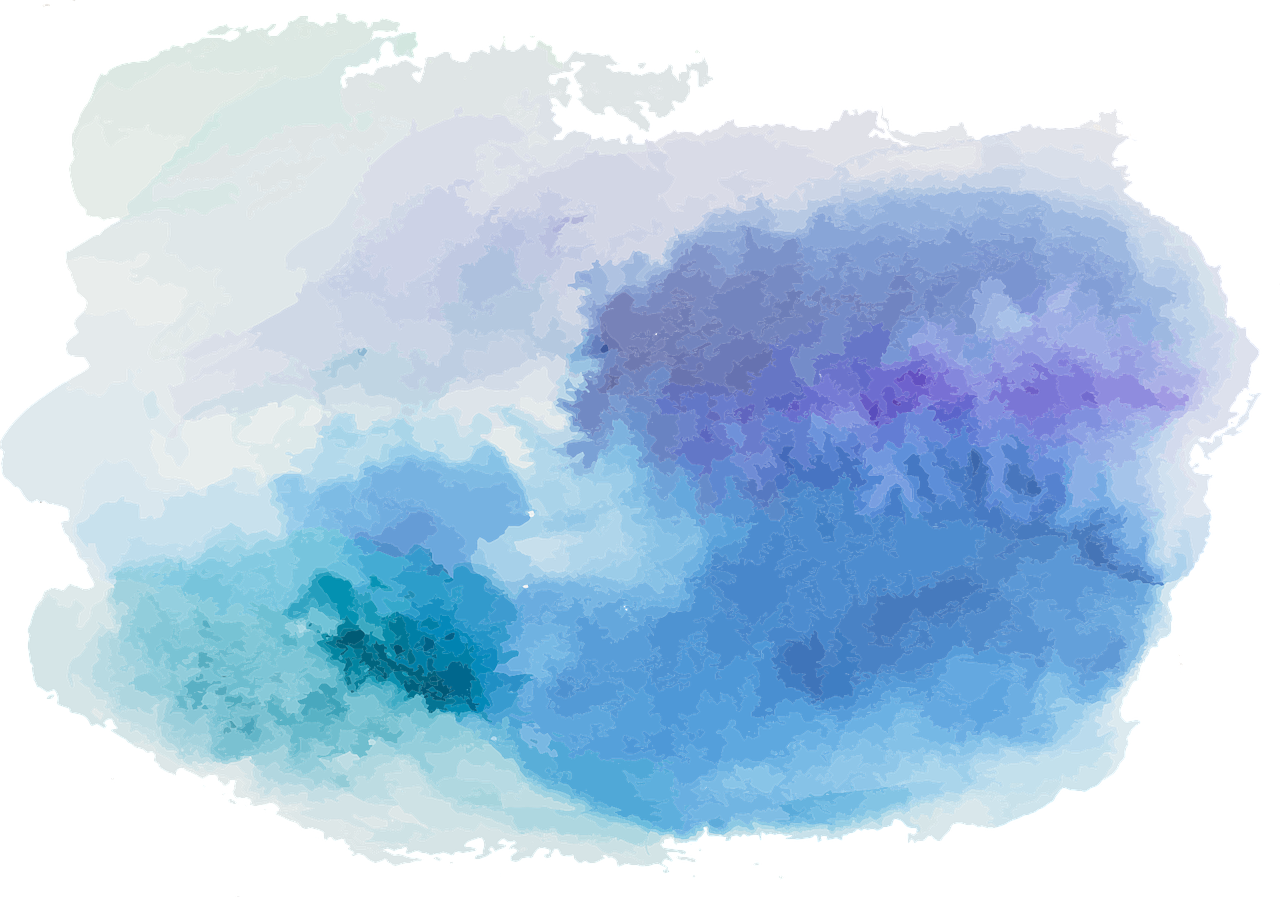 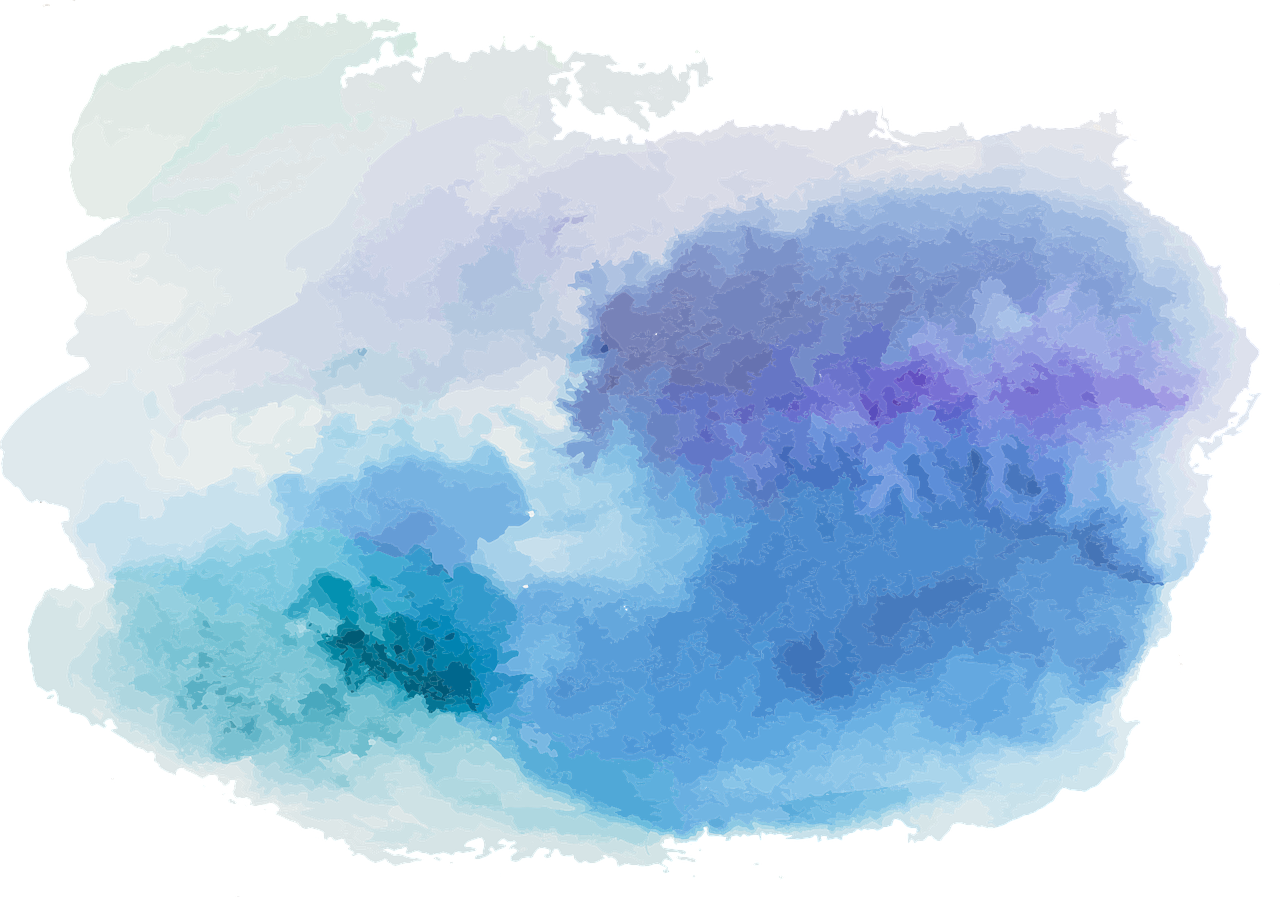 DIY truth-tables
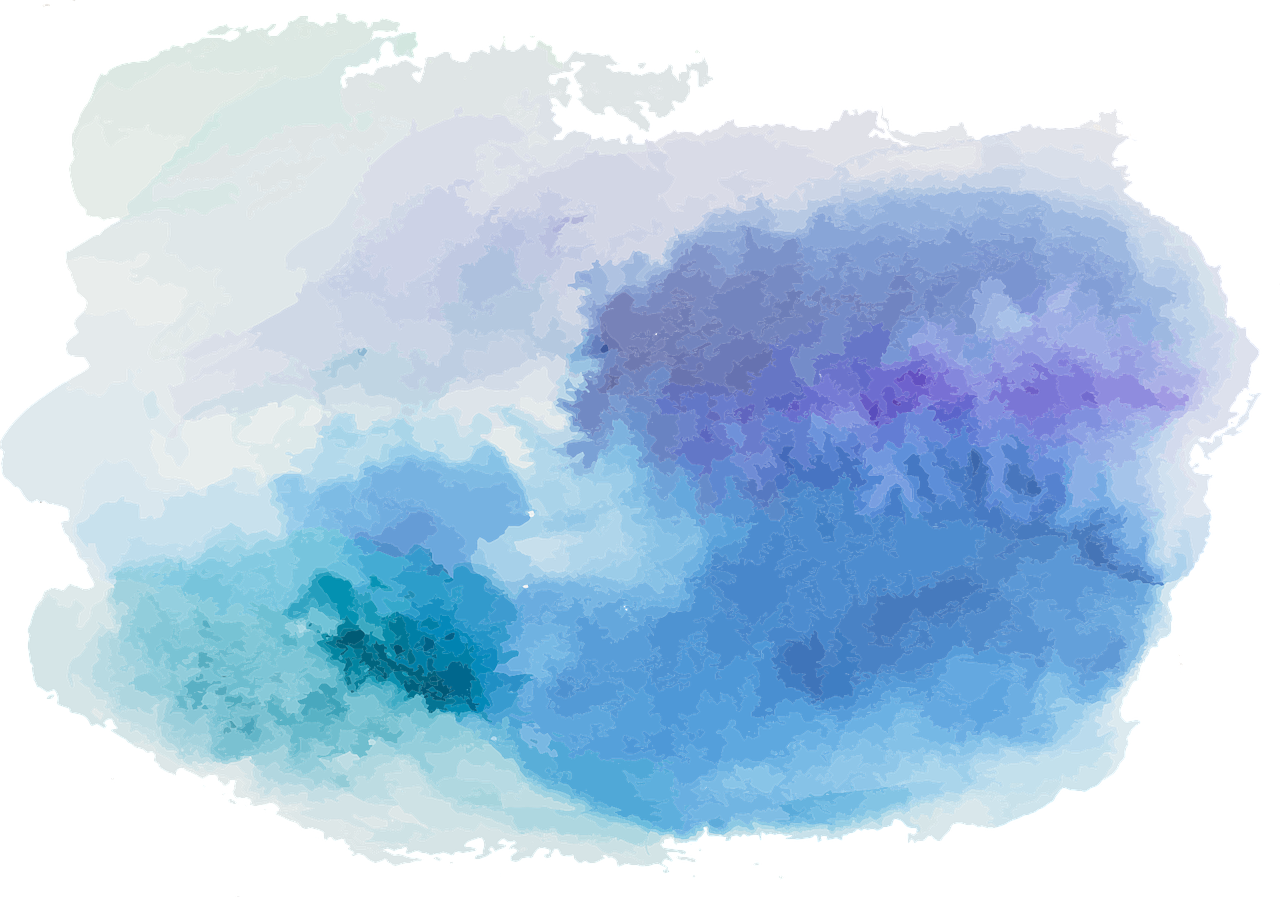 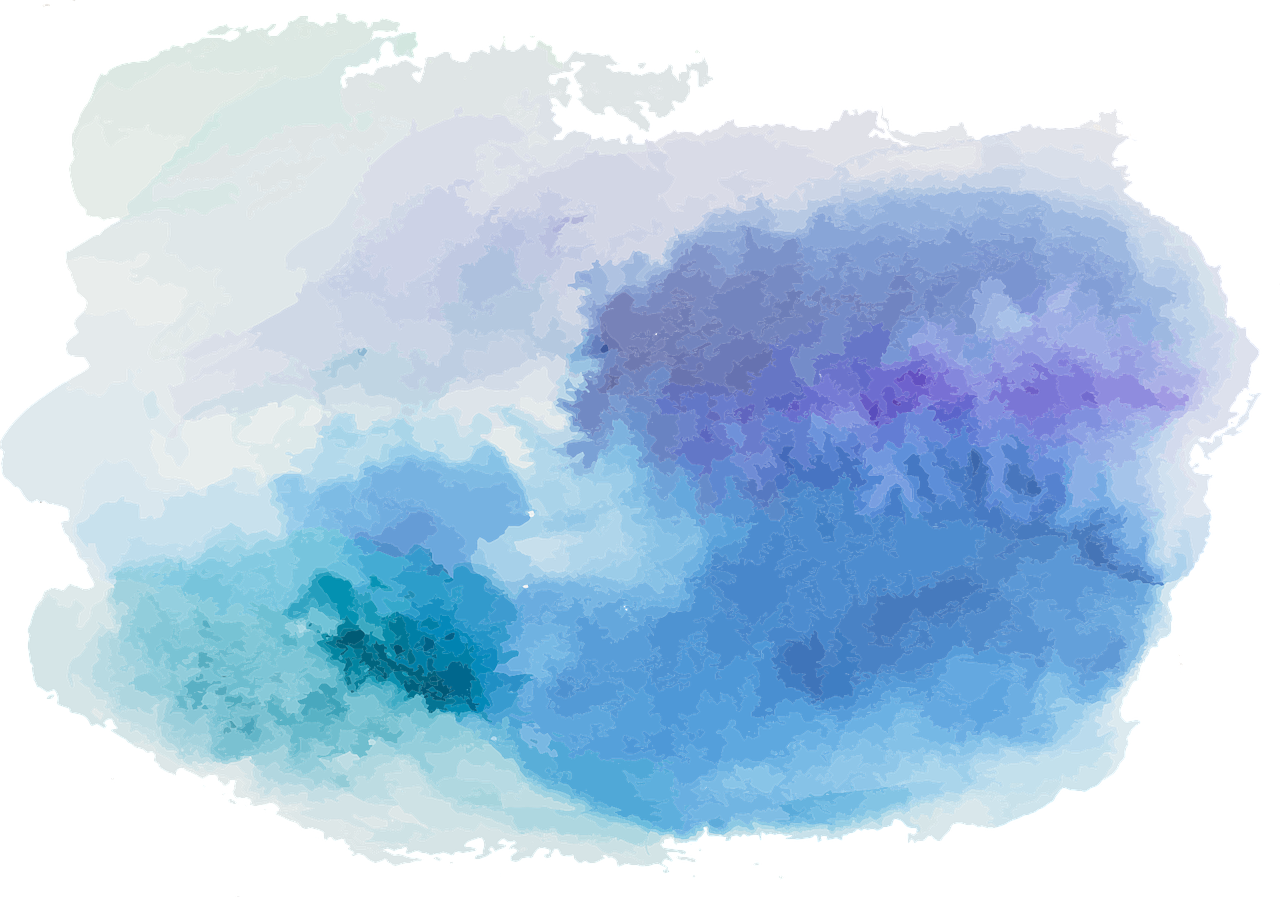 DIY truth-tables
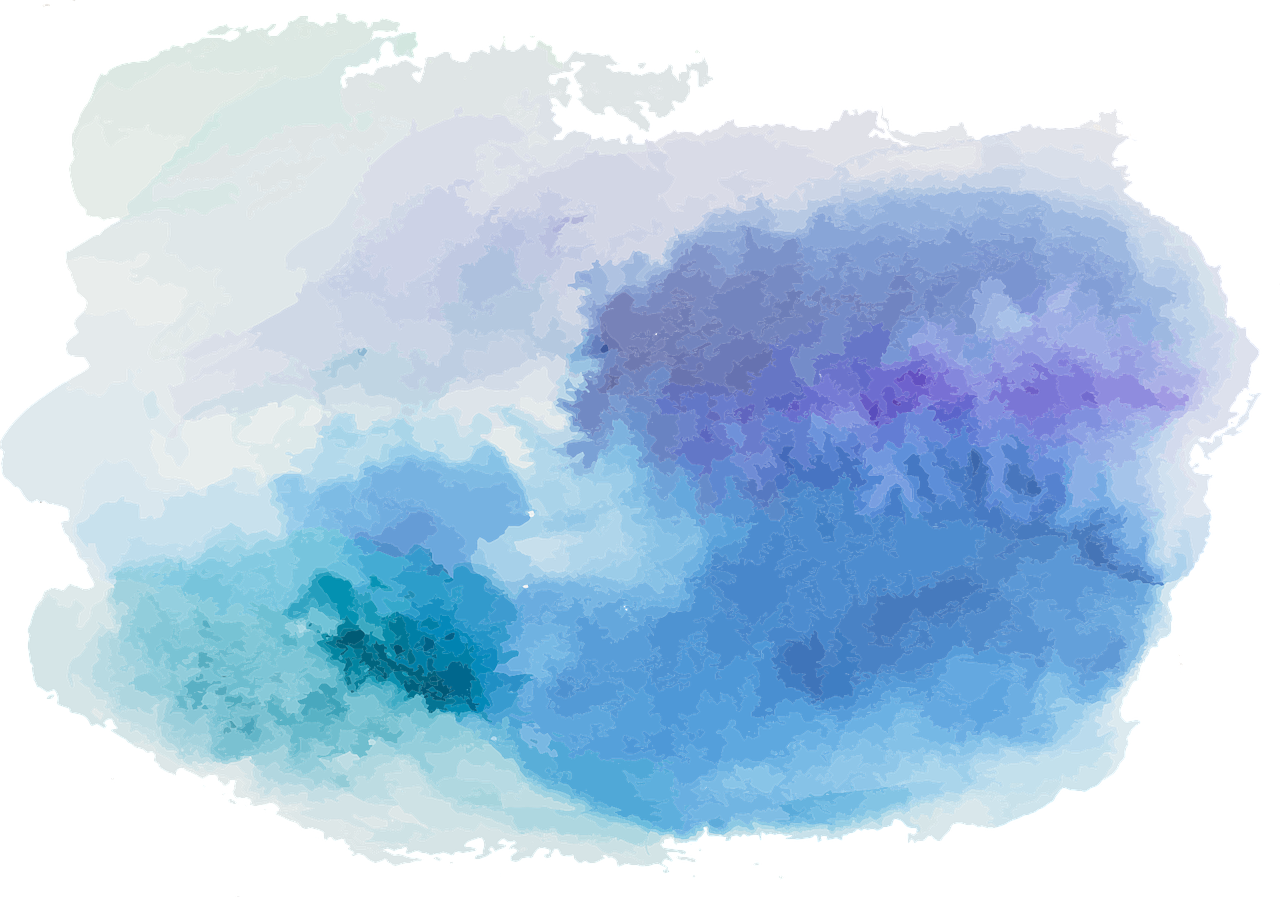 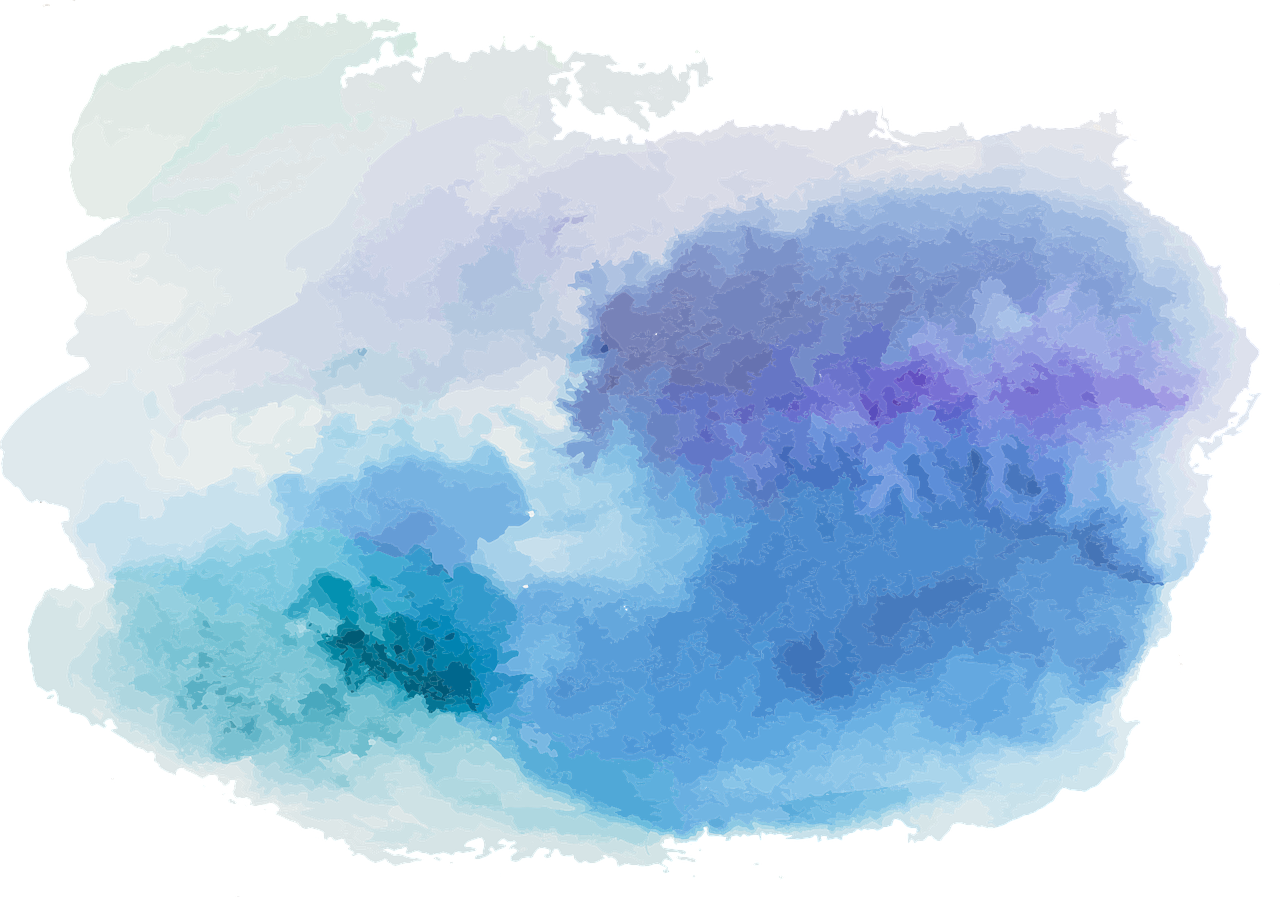 DIY truth-tables
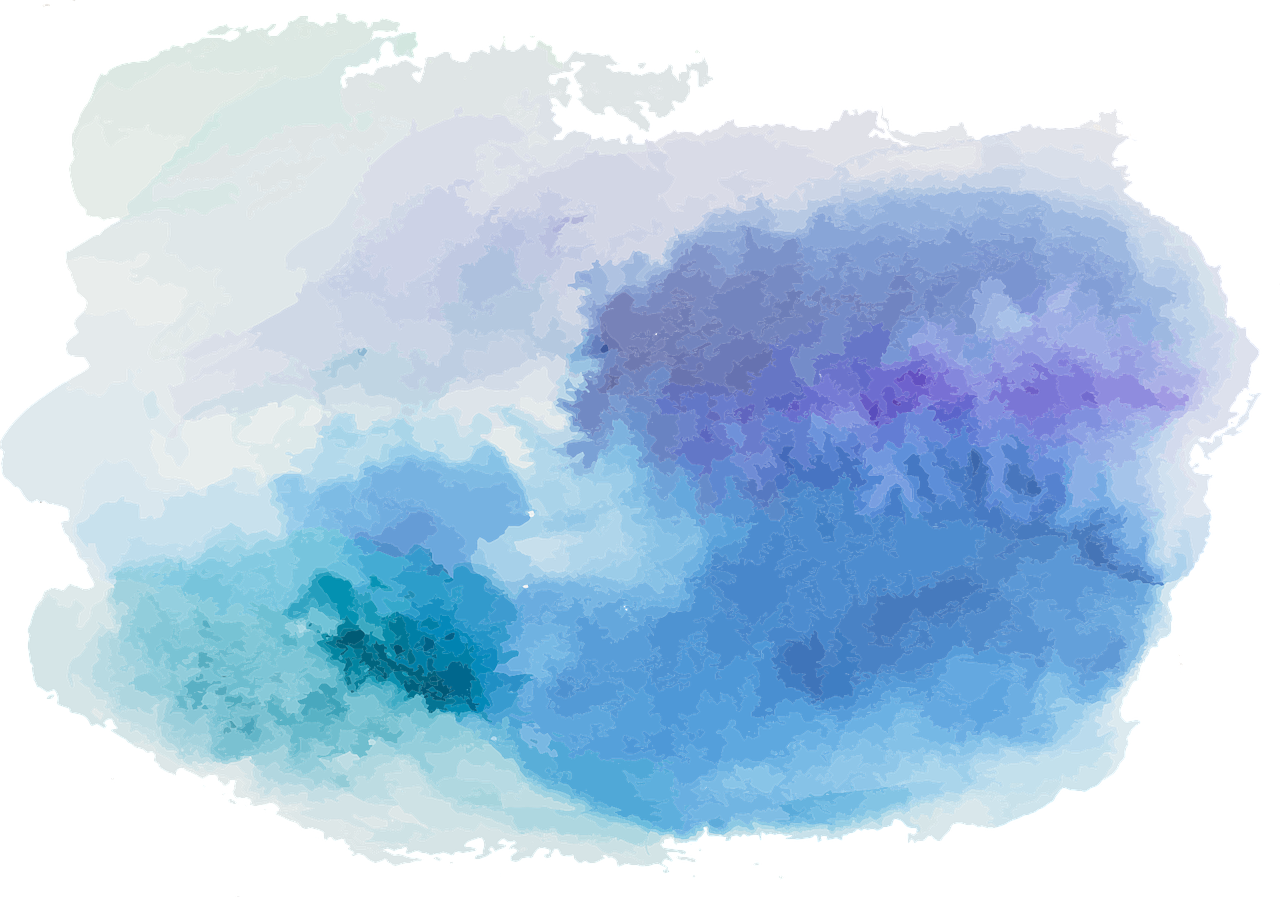 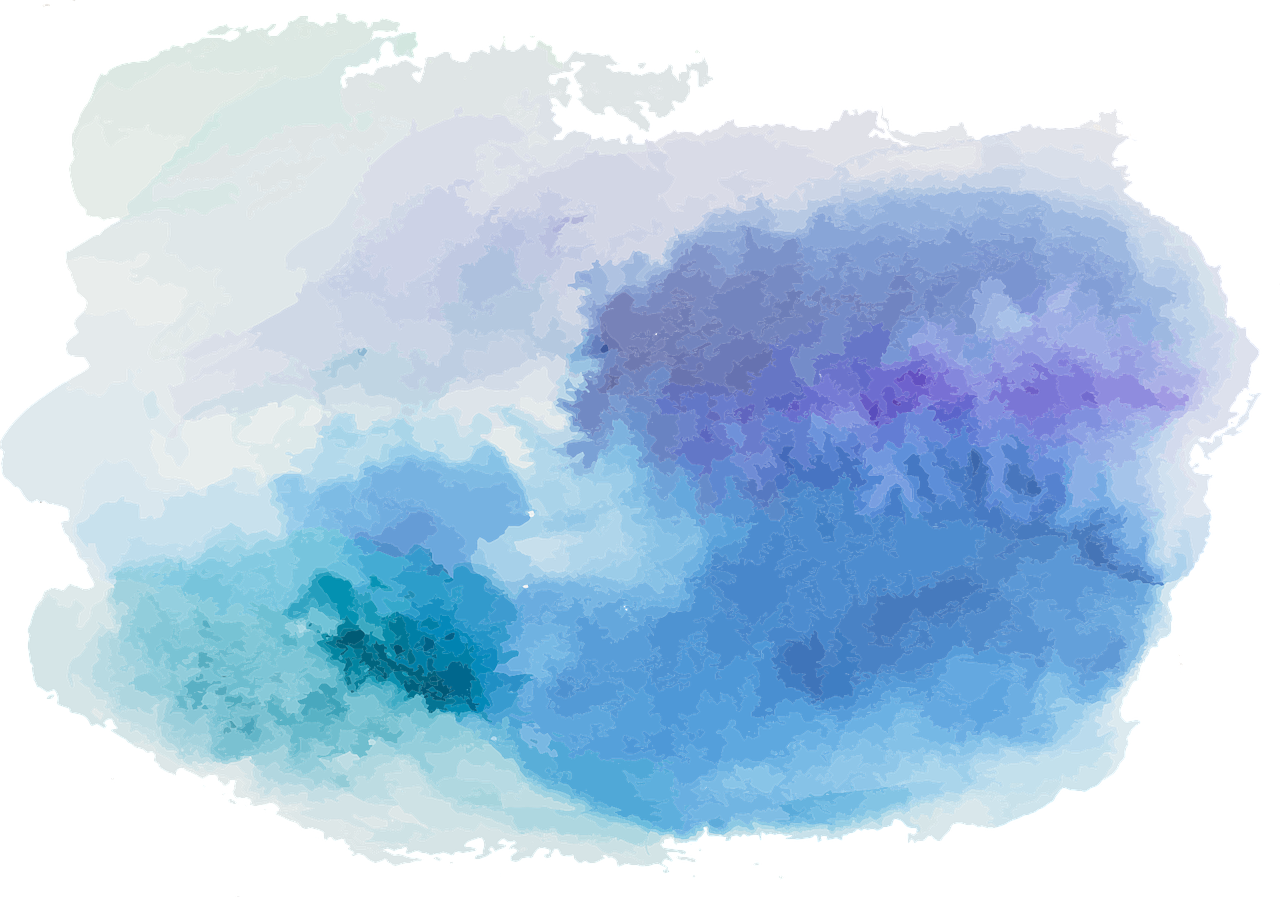 DIY truth-tables
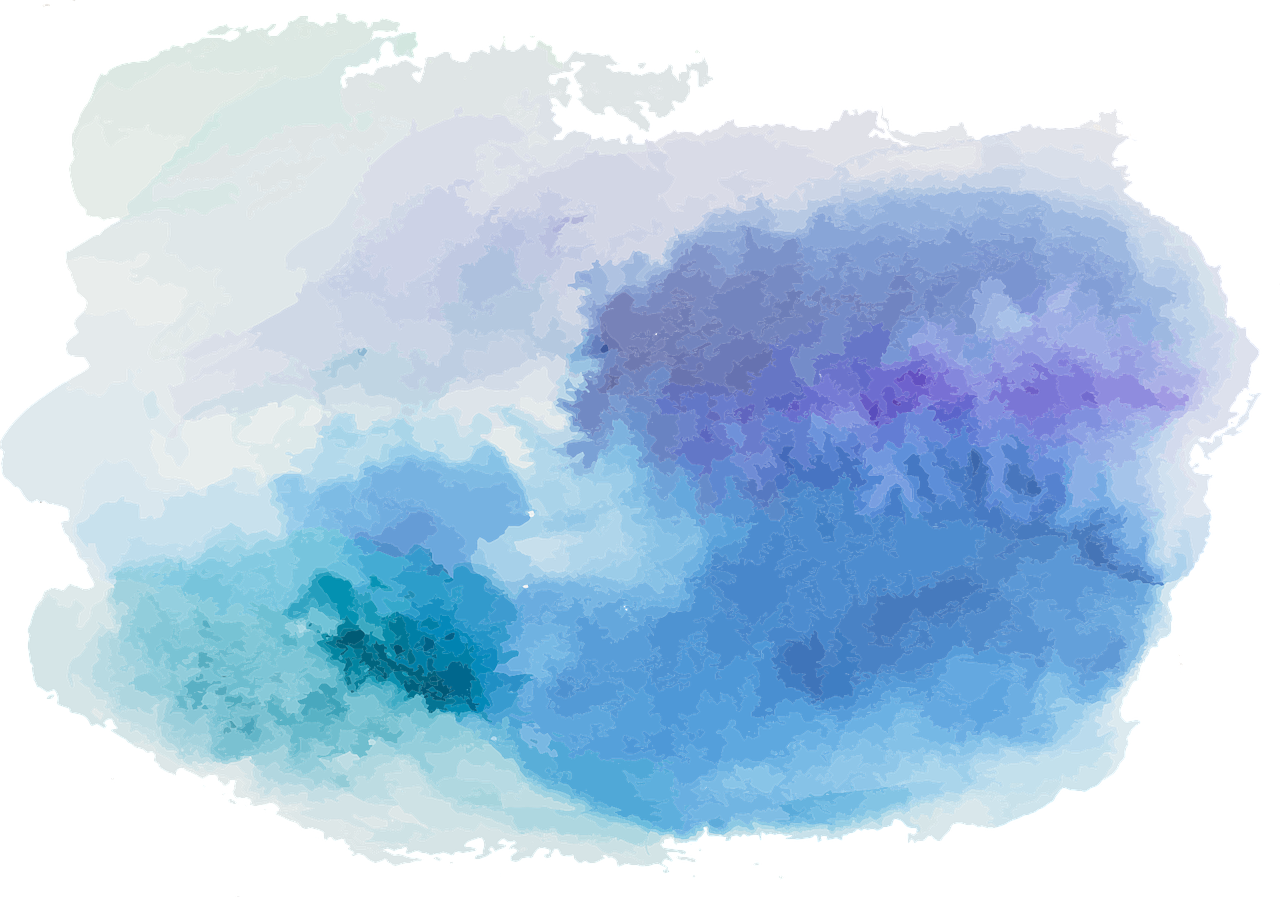 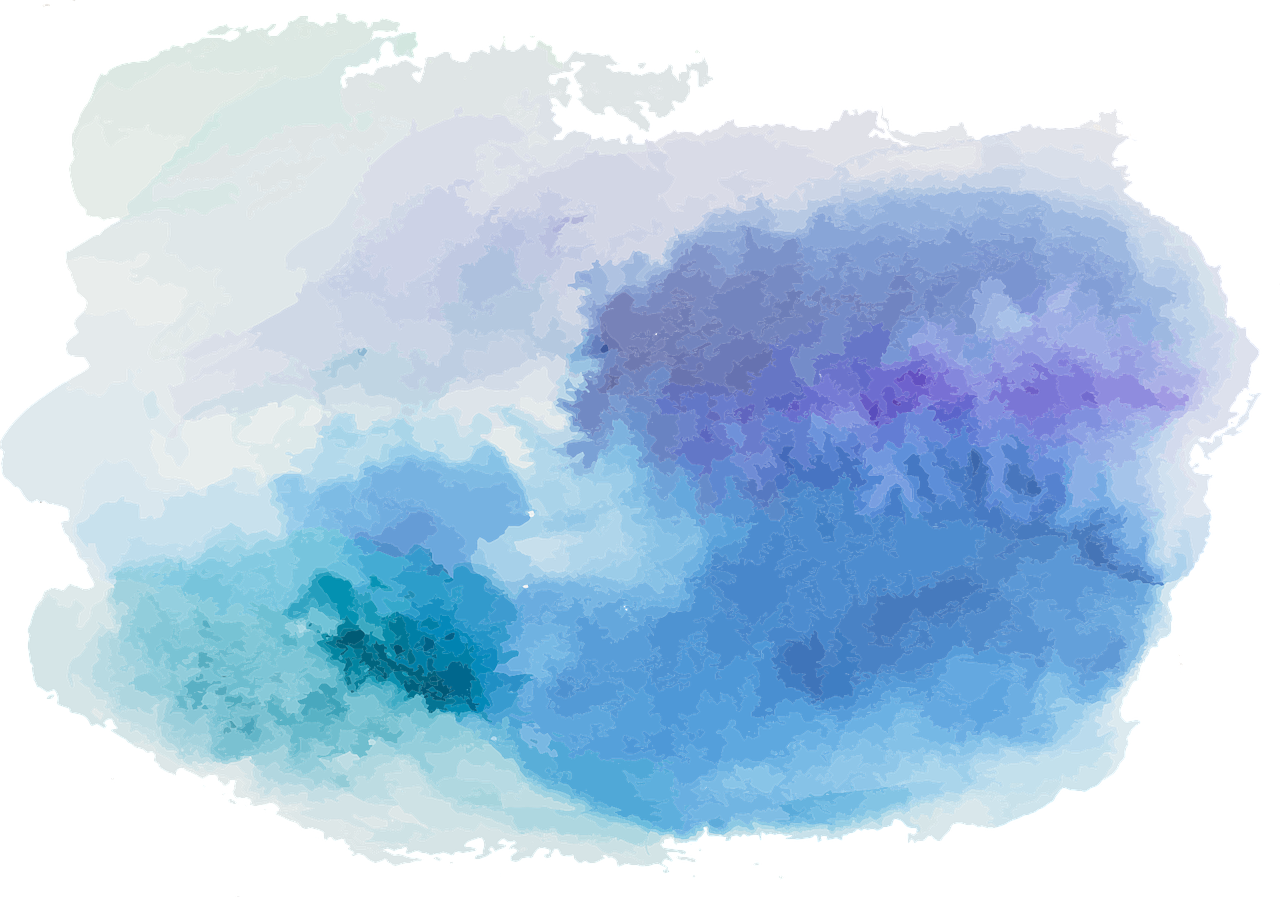 DIY truth-tables
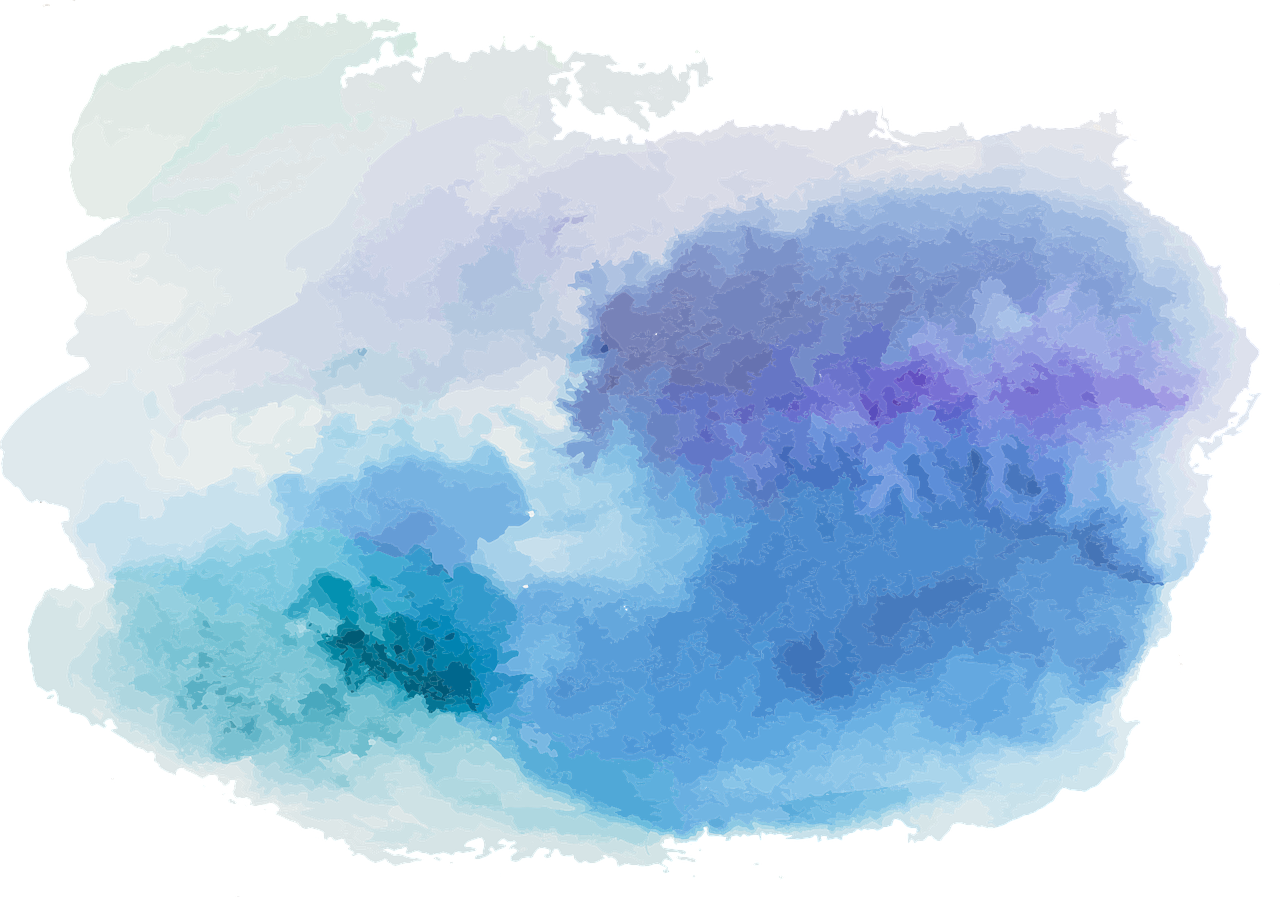 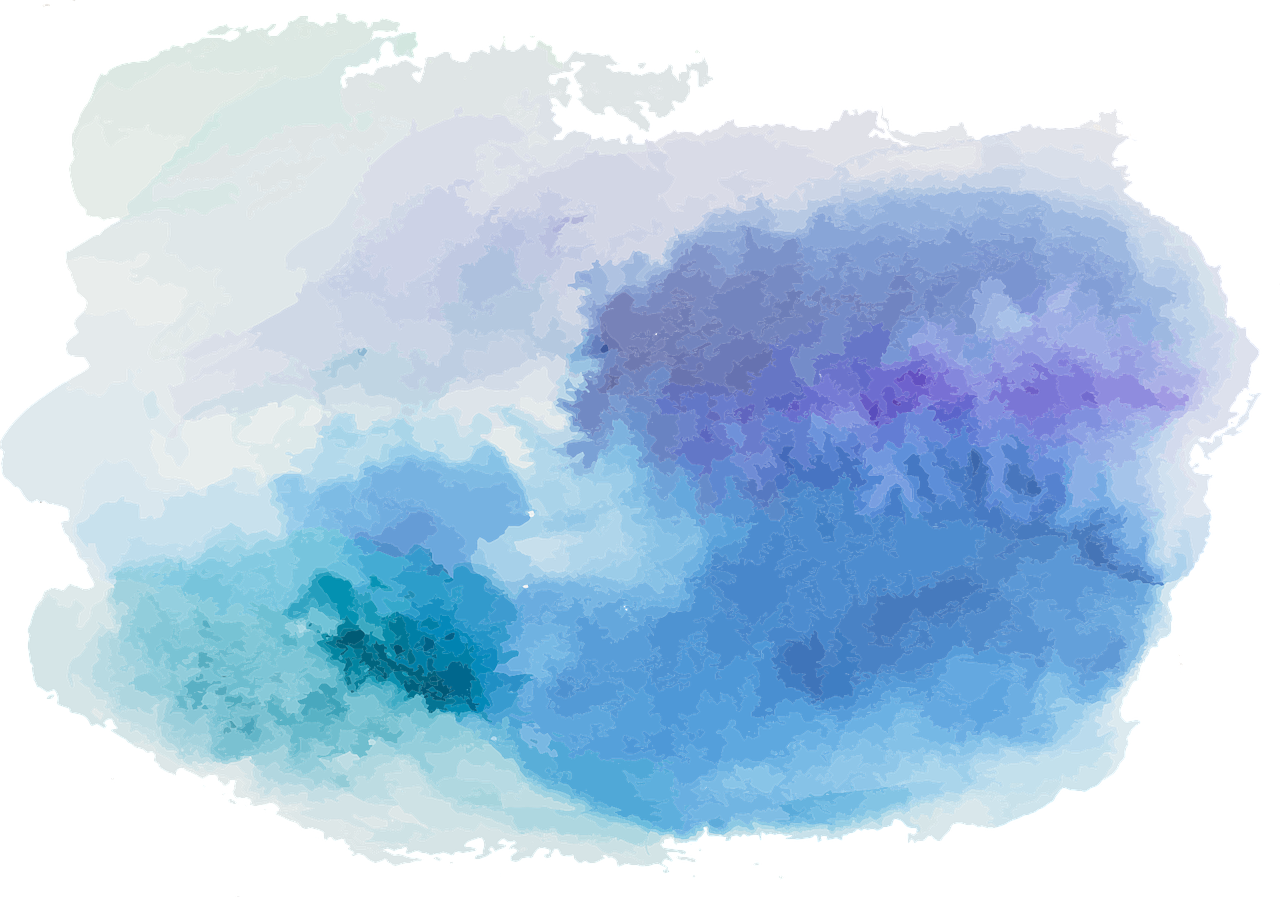 DIY truth-tables
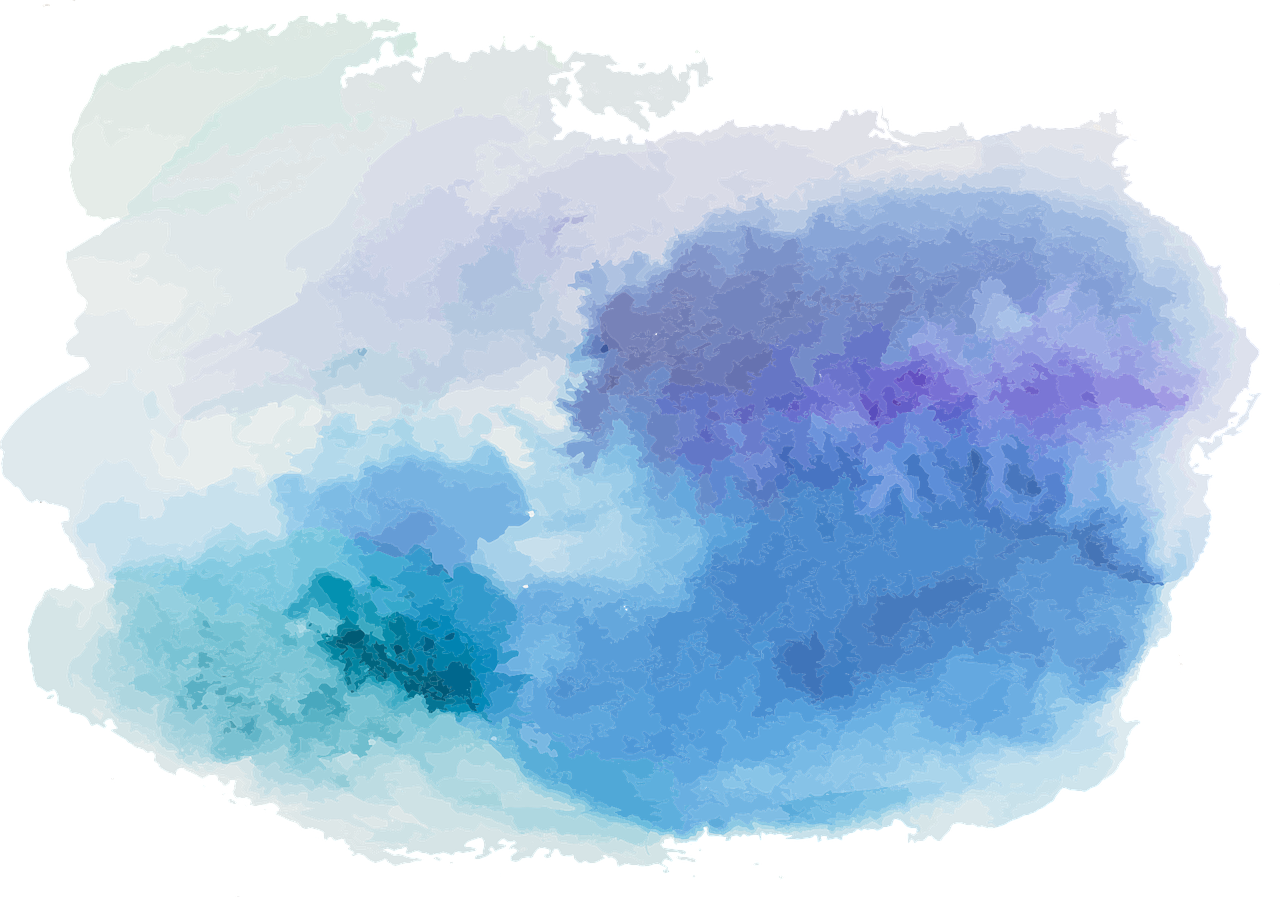 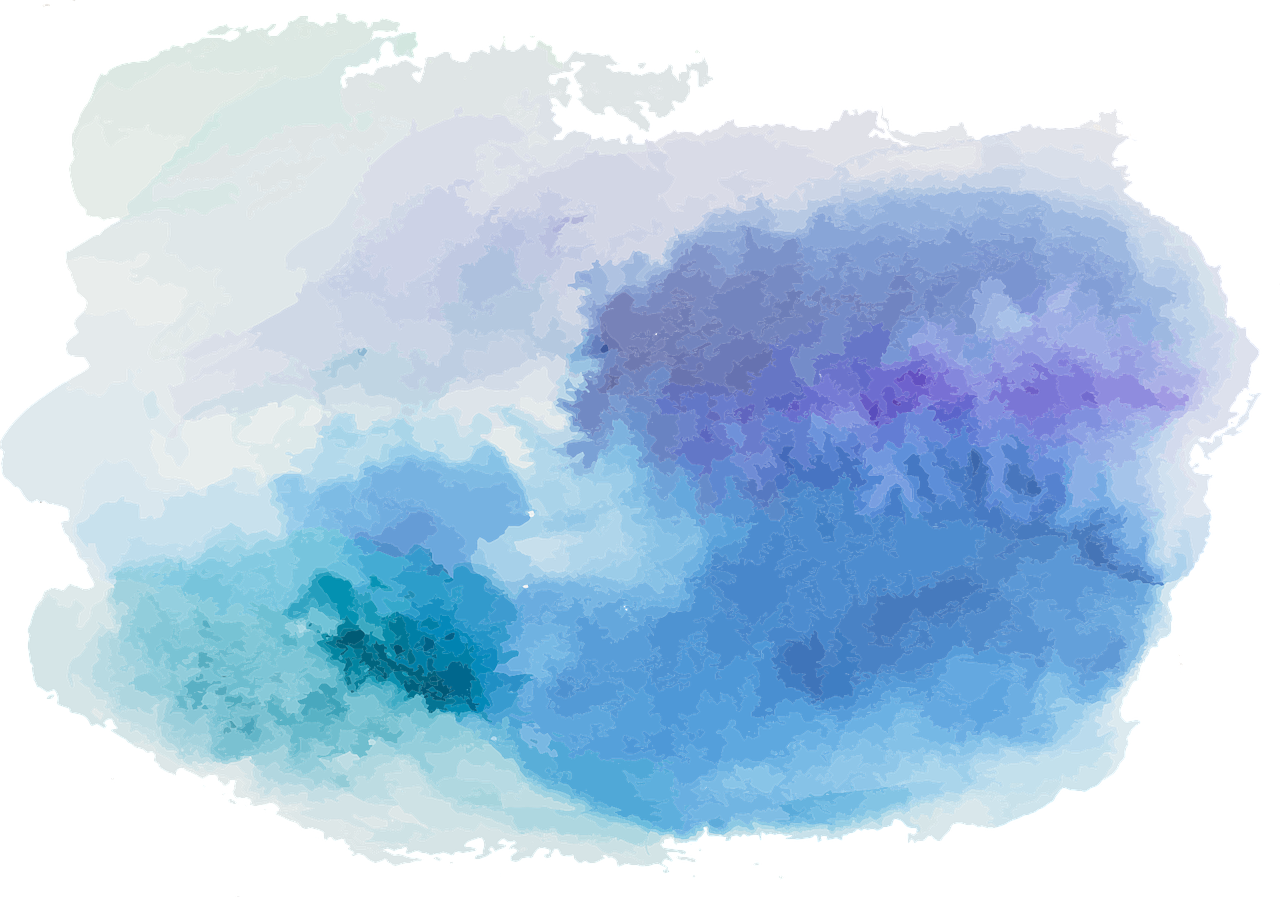 DIY truth-tables
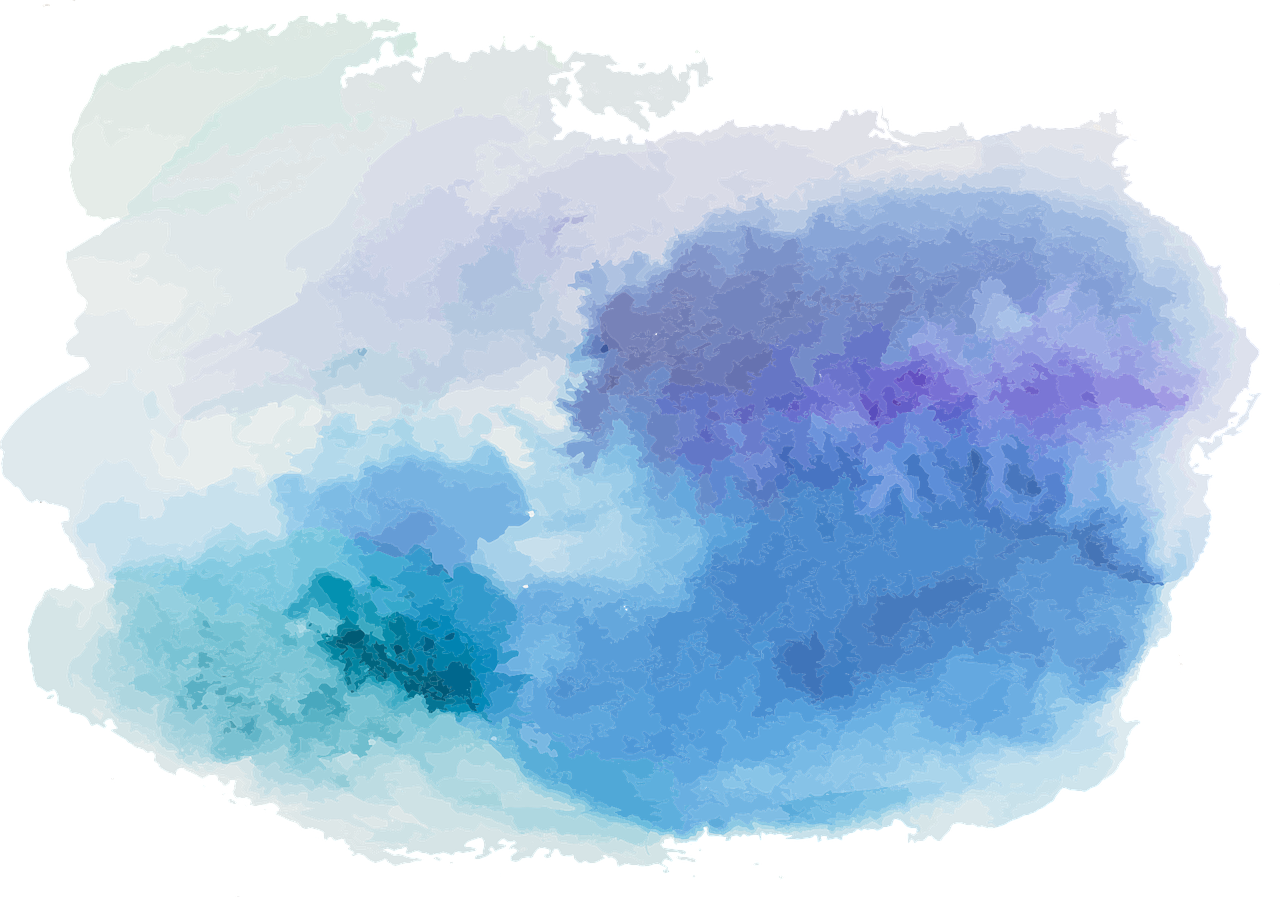 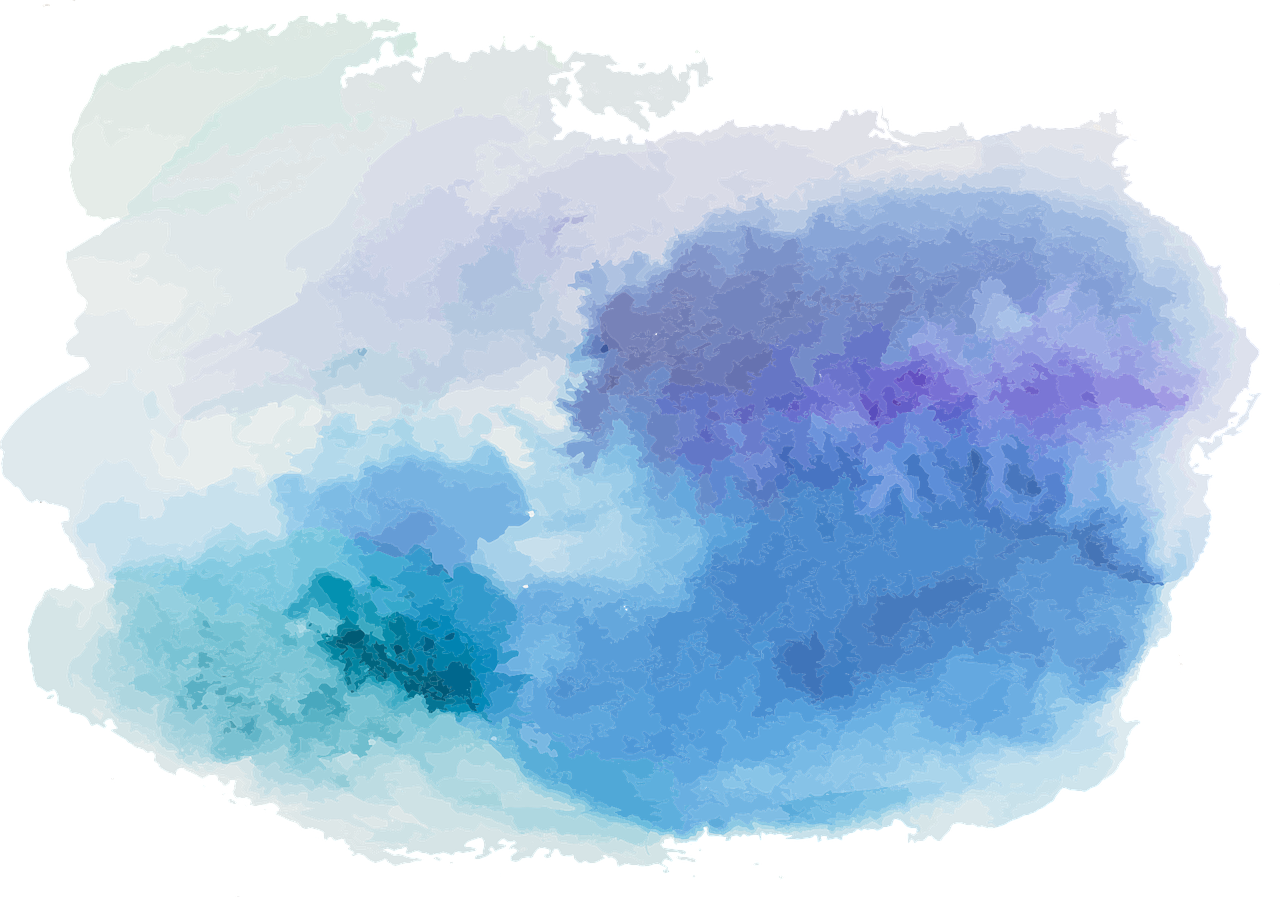 DIY truth-tables
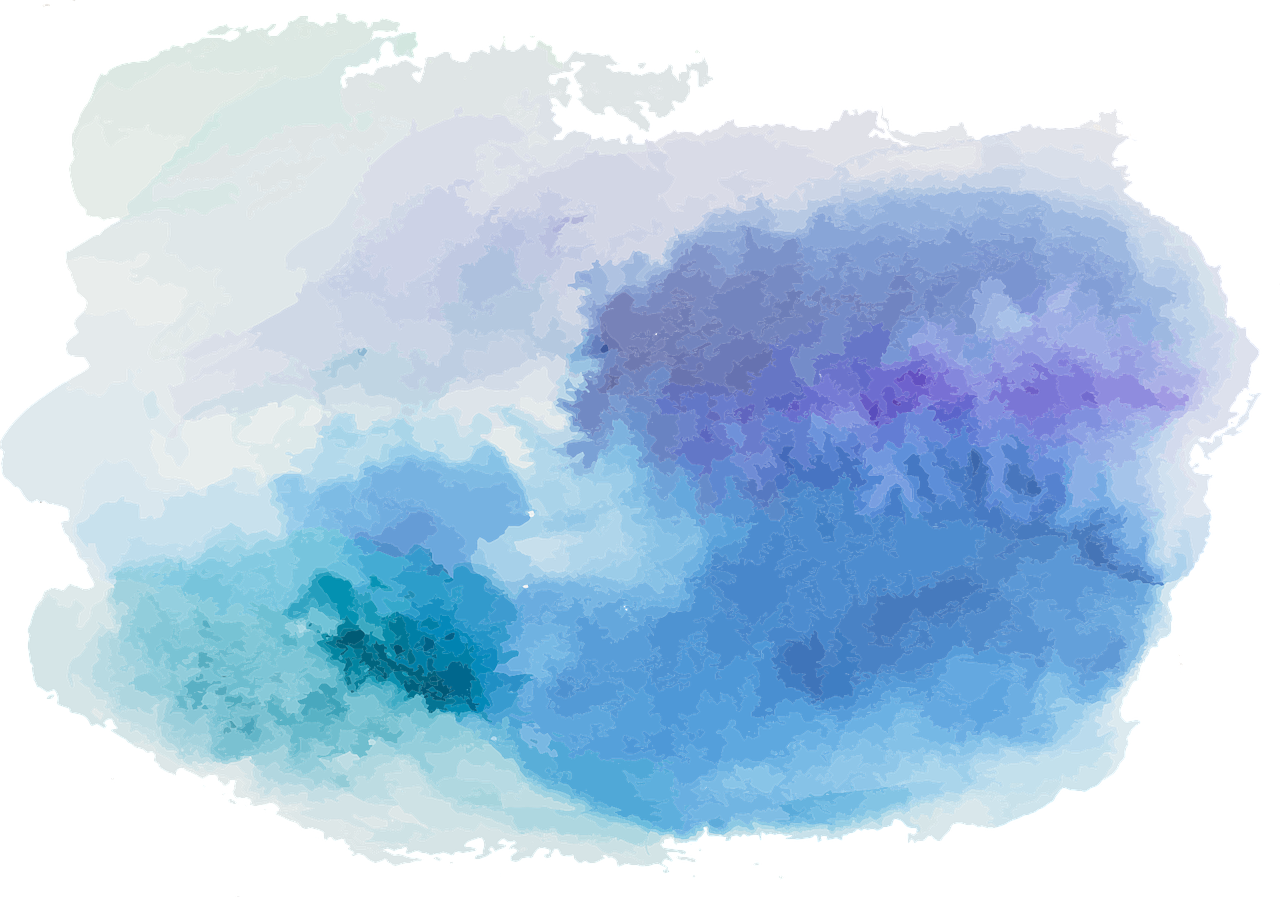 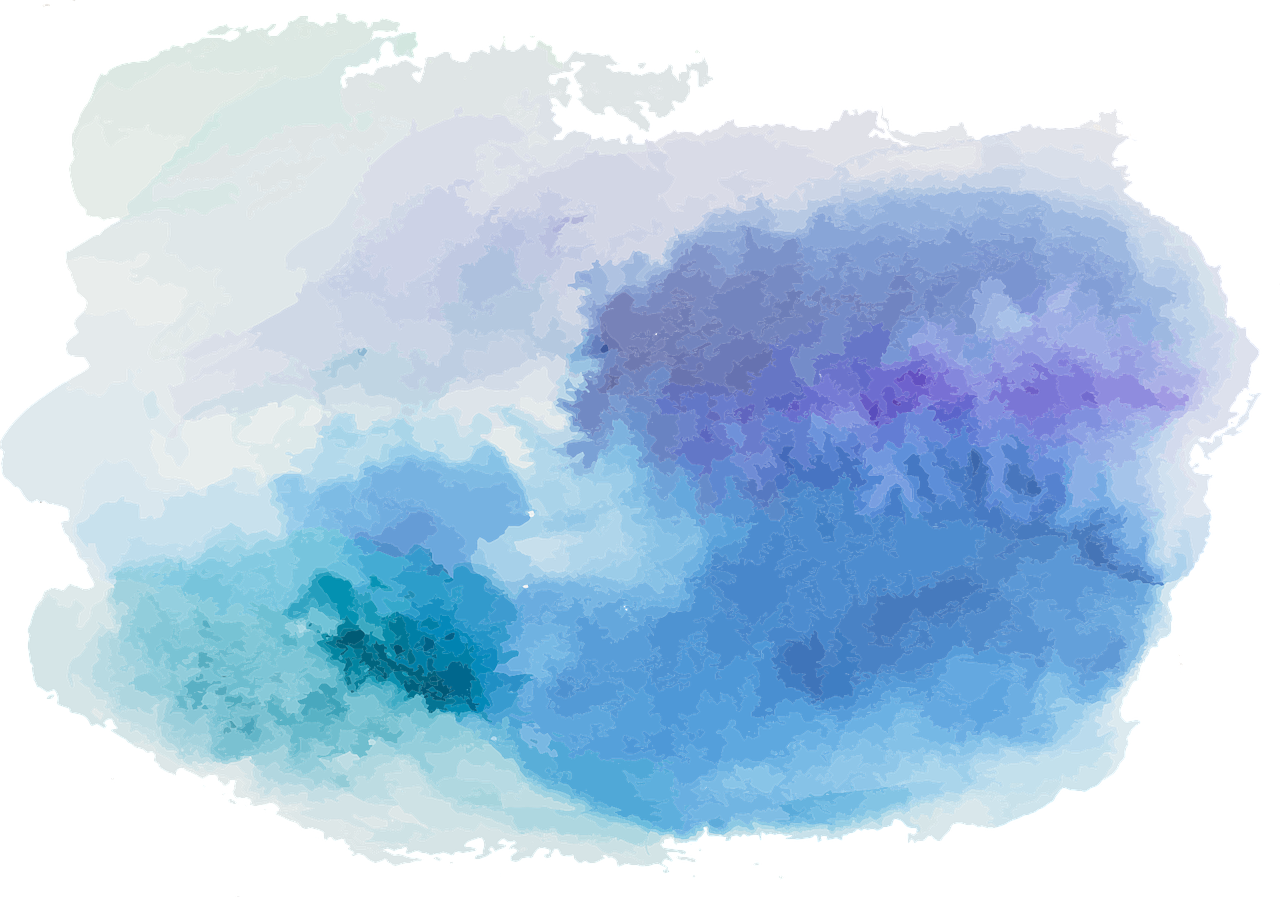 Reason and Argument
Lecture 5: Truth-Tables
Characteristic Truth-Tables
Compound Truth-Tables
DIY Truth-Tables
Valuations
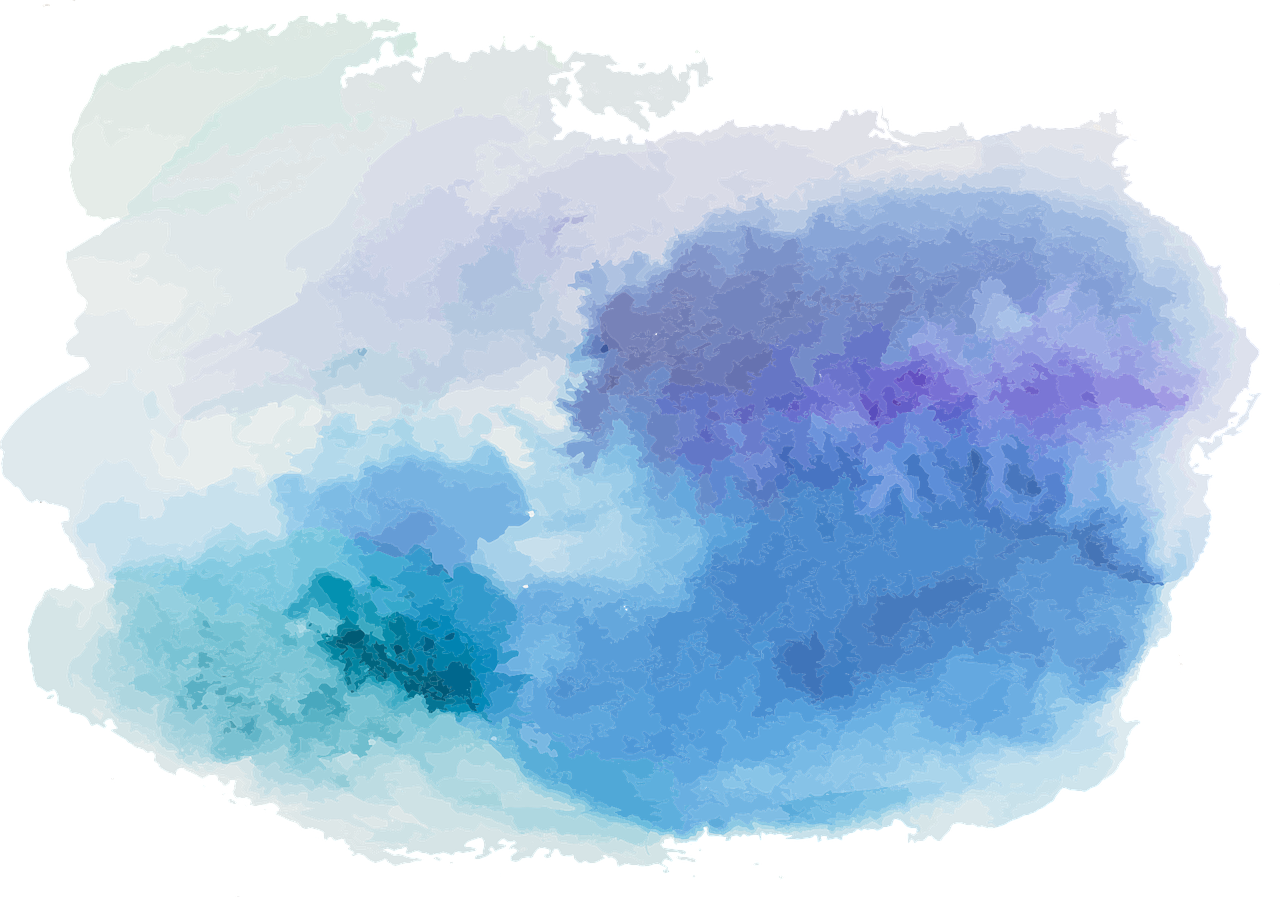 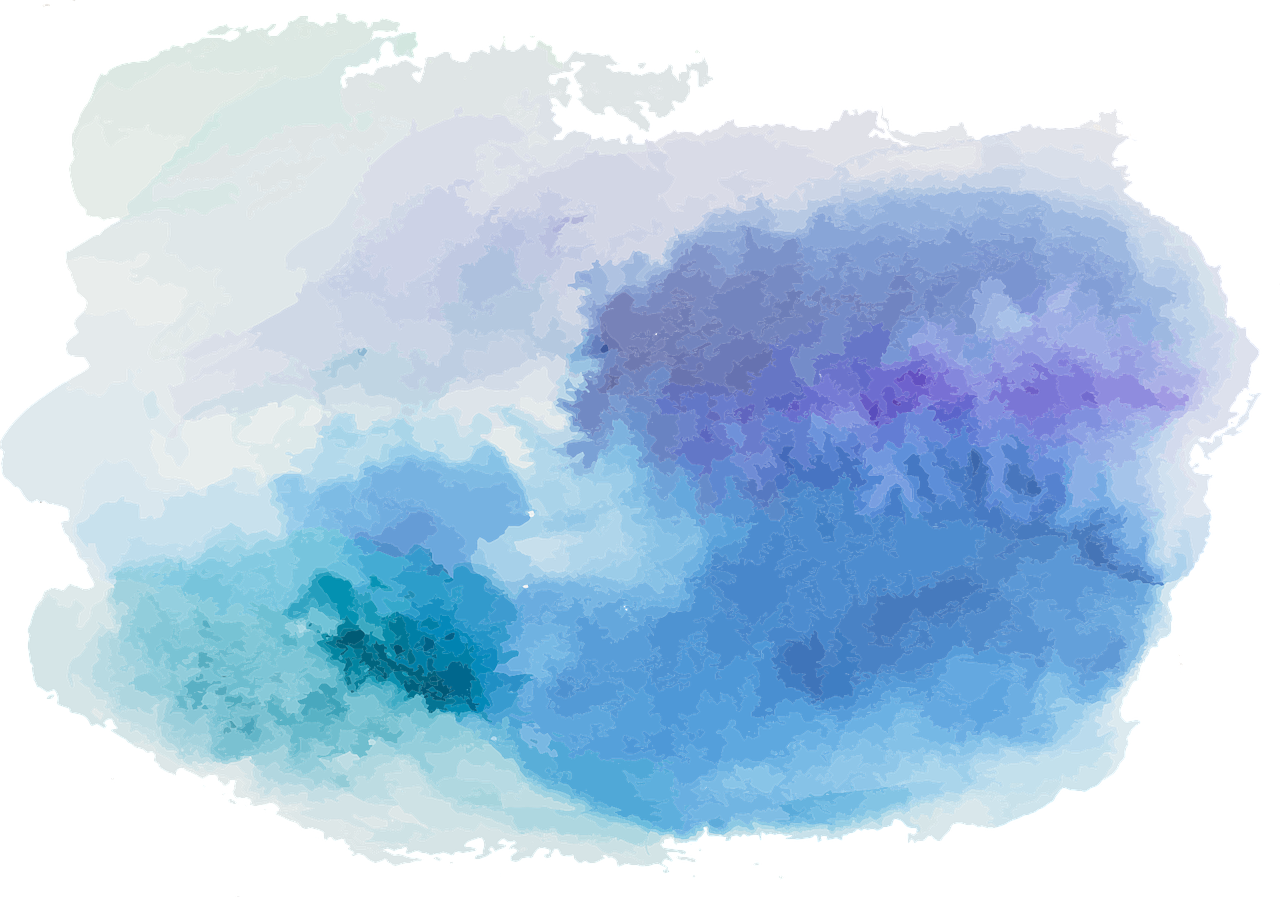 Introducing valuations
A valuation of some atoms is any assignment of truth-values to those atoms
Each line of a truth-table is a valuation of the relevant atoms
The whole truth-table displays all of the possible valuations of those atoms
That is what makes truth-tables so useful: they give us a systematic way of surveying valuations
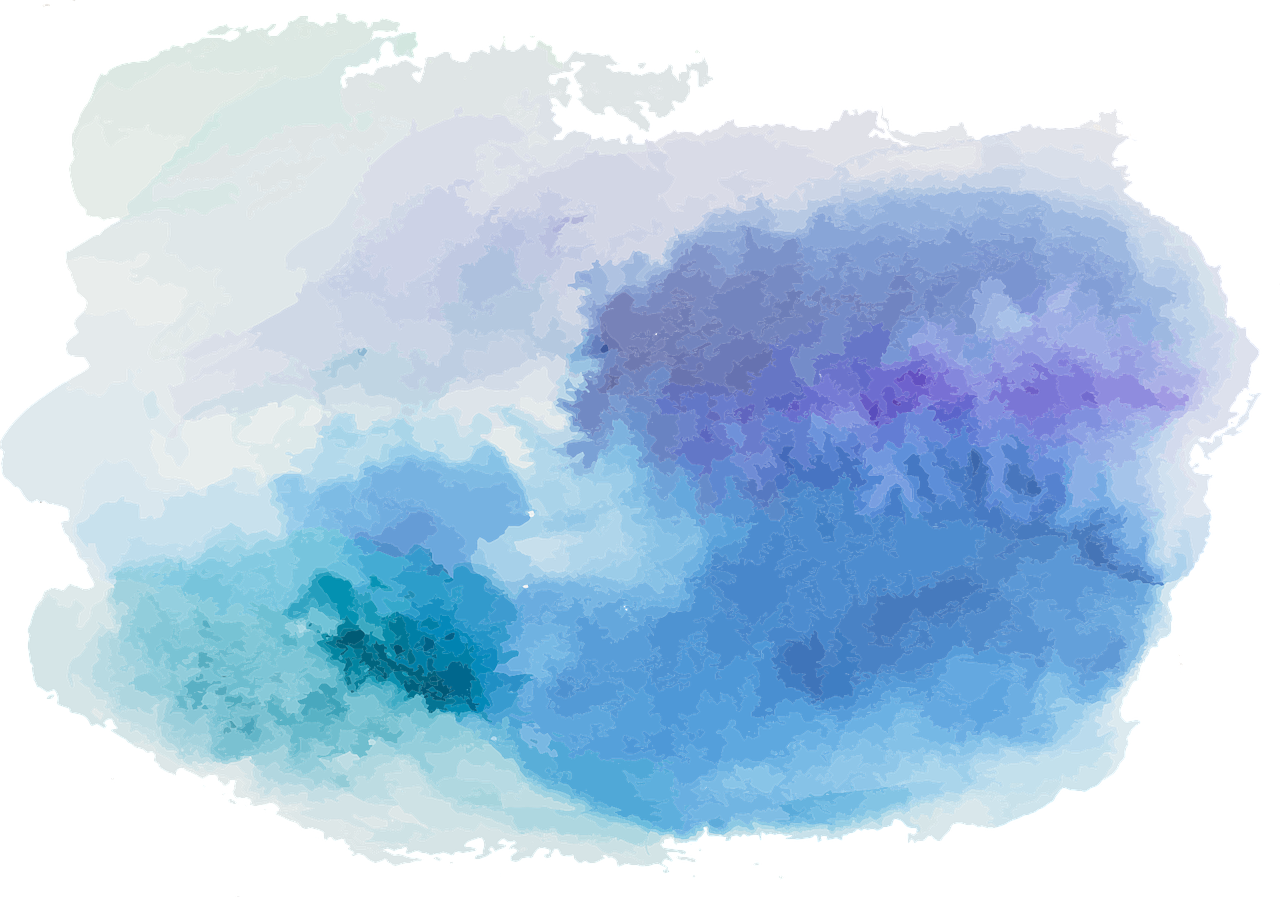 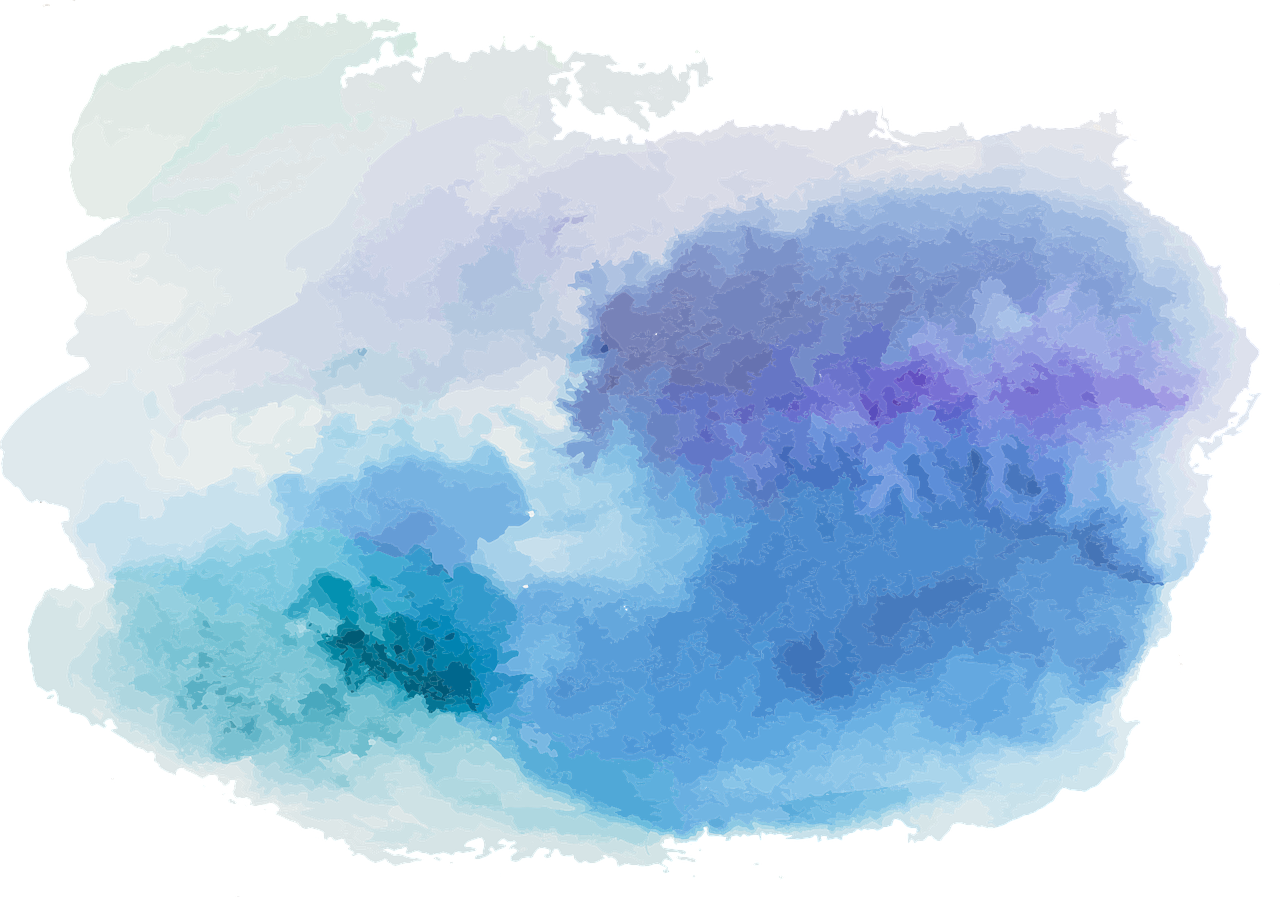 Valuations and possible worlds
When we consider a valuation, we are thinking through what would be the case if certain atoms were true, and others were false
Considering a valuation is a lot like imagining a possible world…
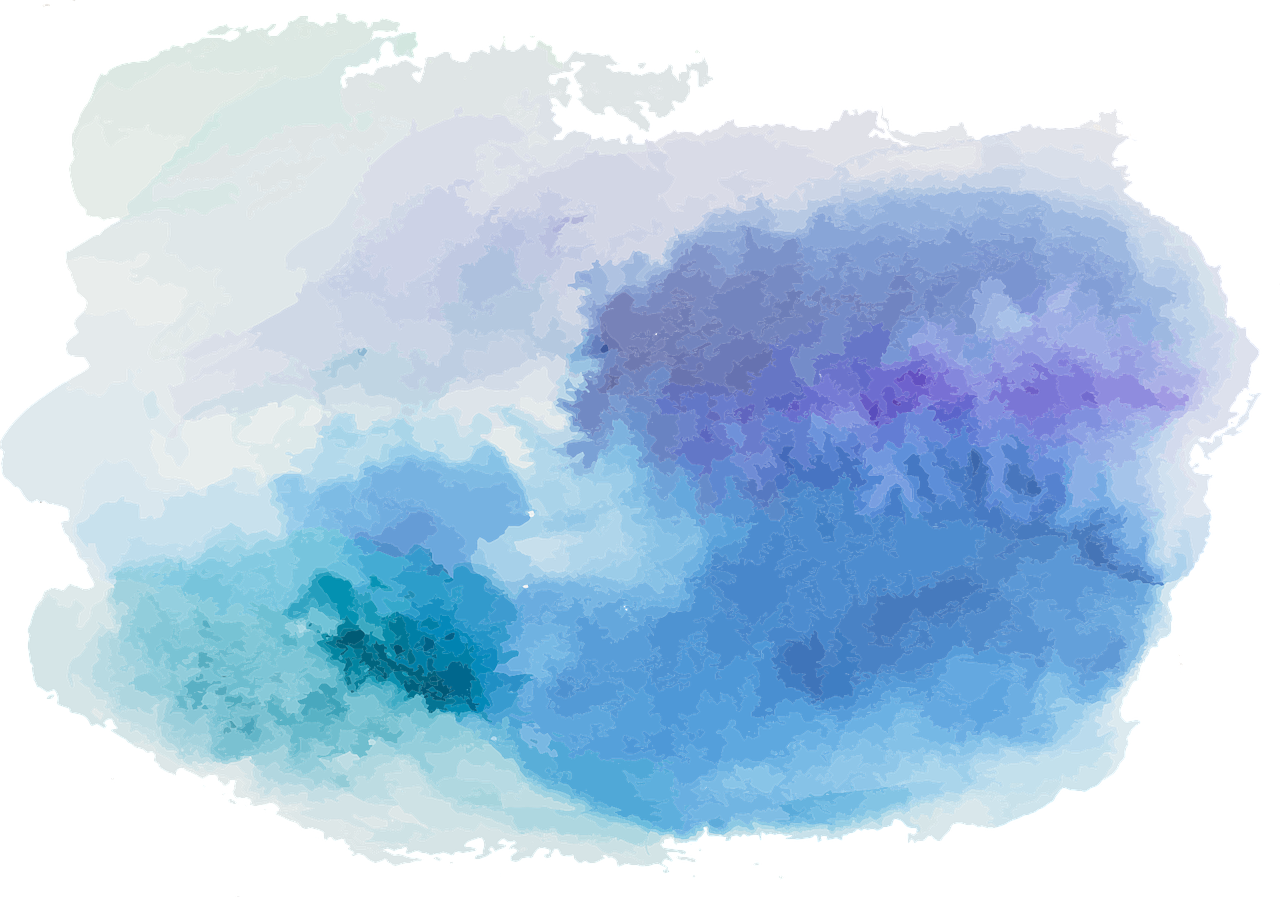 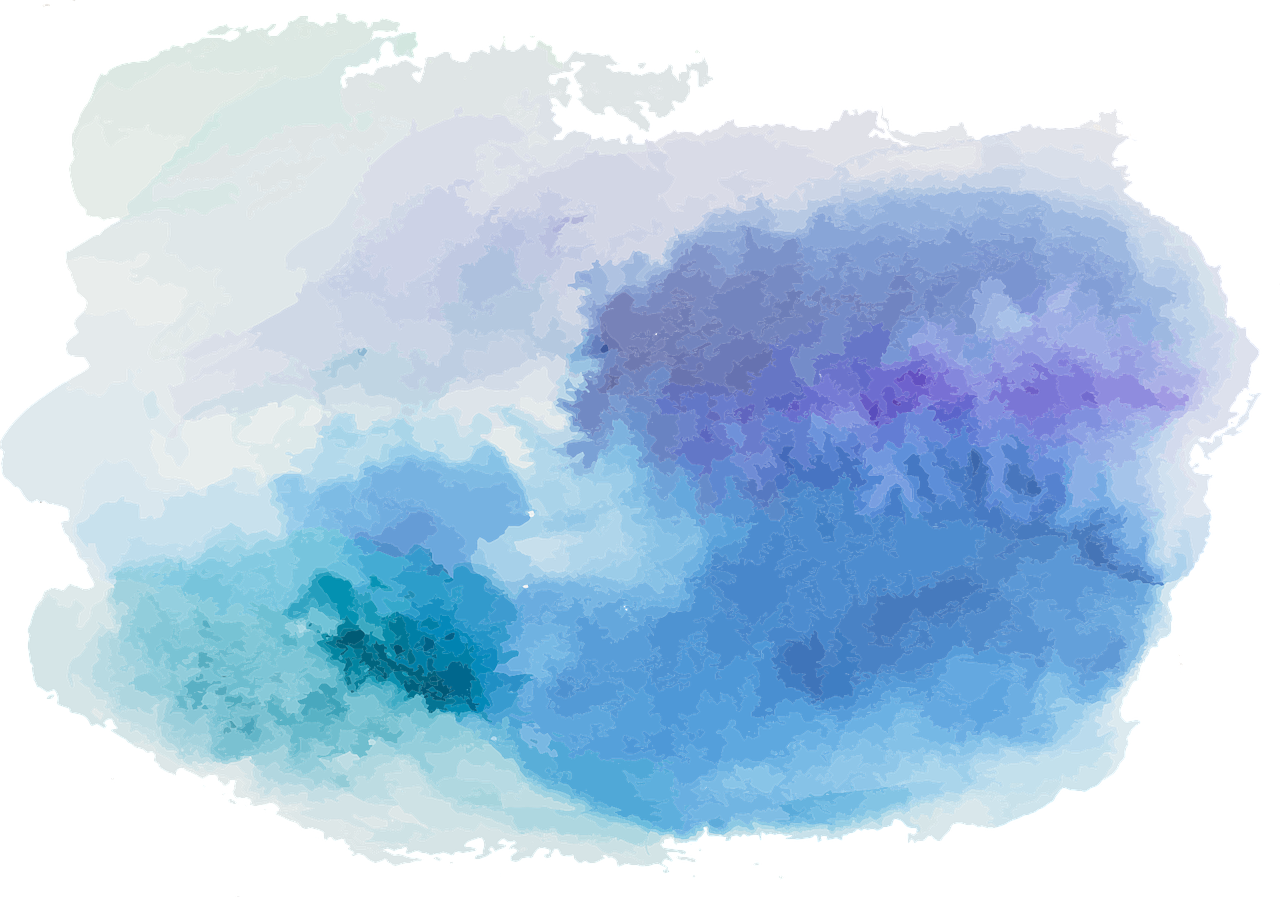 Valuations as surrogates for possible worlds
For certain purposes, we can use valuations as well-behaved logical surrogates for possible worlds
This insight will set us up for a huge leap forwards in the next lecture!
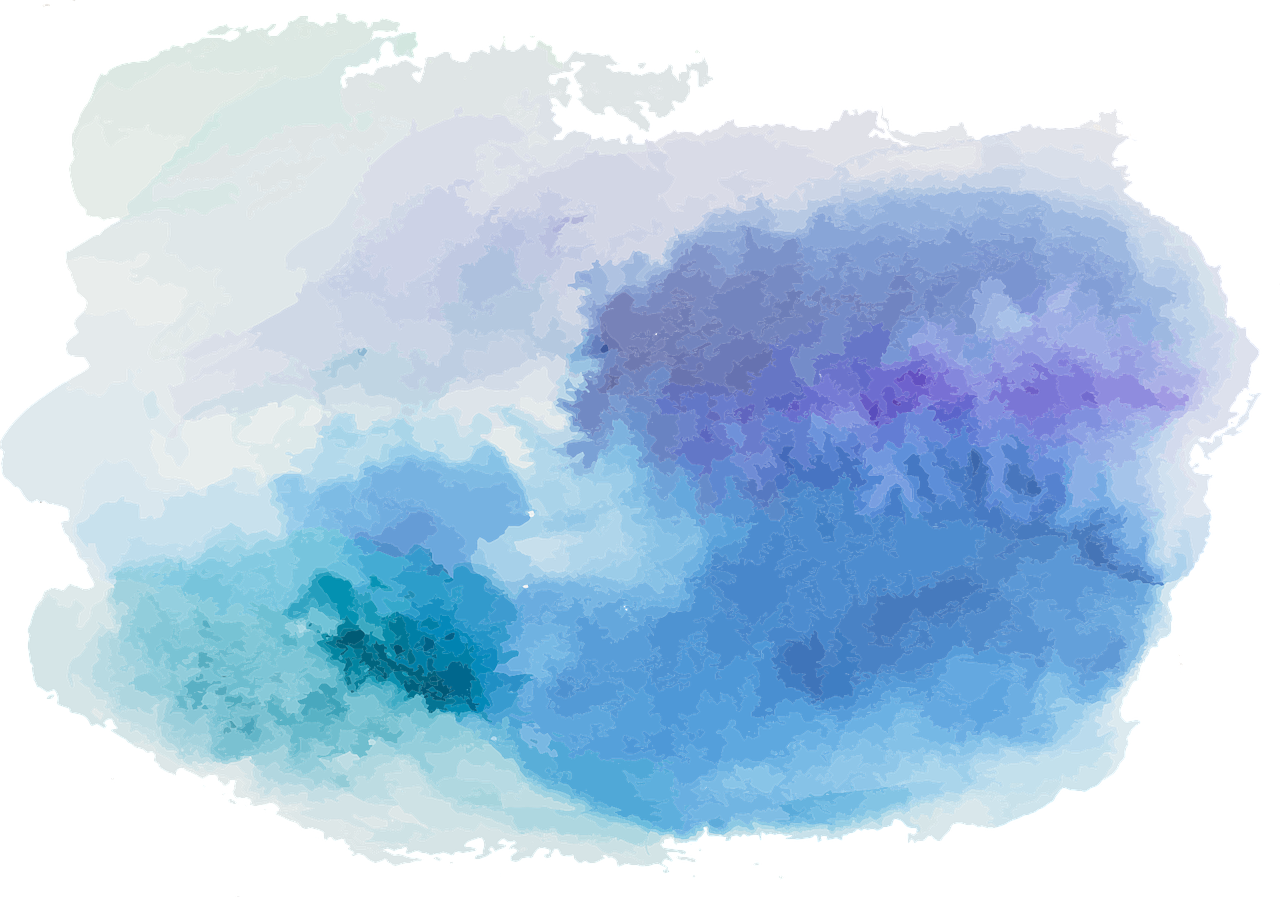 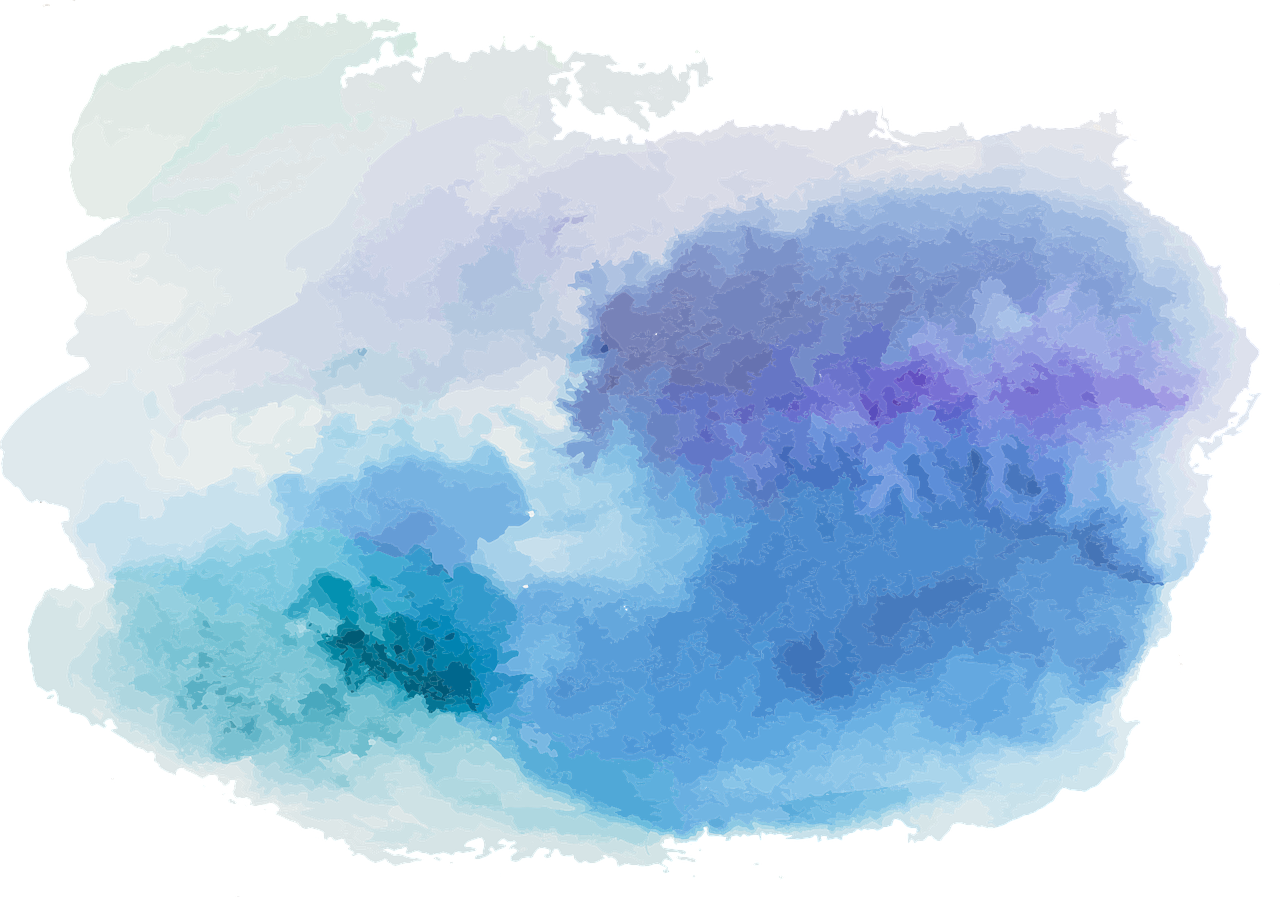 For next time…
Read Sections 11 and 12 of forallx
Complete all associated exercises!
Worksheet 3 is now available
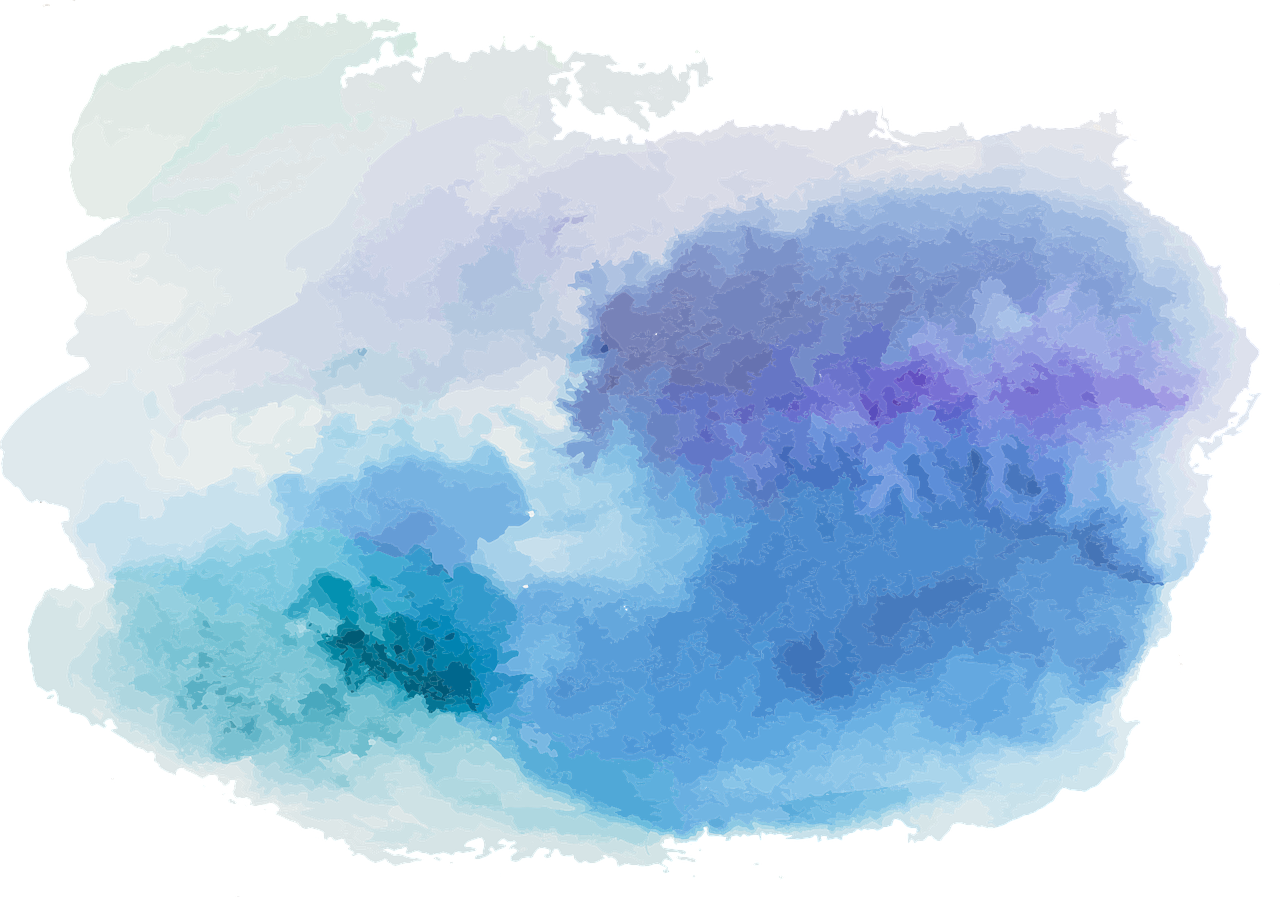